JLab12 (R.L.: Marco Contalbrigo)

Nucleon structure and spin physics
Transverse momentum phenomena (TMDs) & 3D imaging
GPDs & EM Form Factors of the nucleon
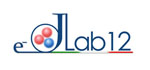 M. Contalbrigo PI of the CLAS12 RICH detector

M. Contalbrigo contact person for RGH group of experiment 
                                                                   		 with transversely polarized target
INFN-FE: 	    	RICH detector for particle–identification
		Transversely polarized target
1
L. L. Pappalardo -  C.d.S. INFN Ferrara –  04/07/2025
Access to the strong-force dynamics 
at the scale of confinement
3D Nucleon Structure
bT
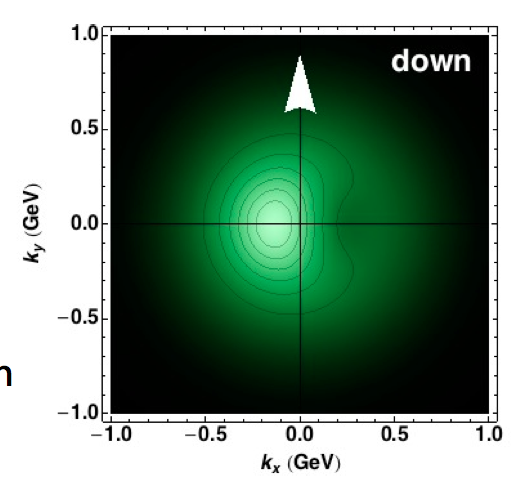 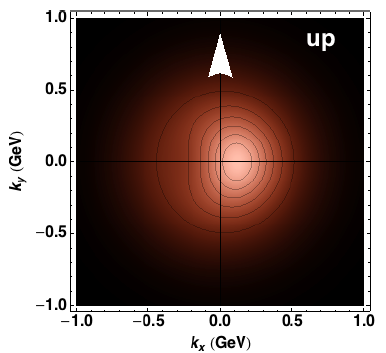 PDF (x, kT)
Confinement Scale
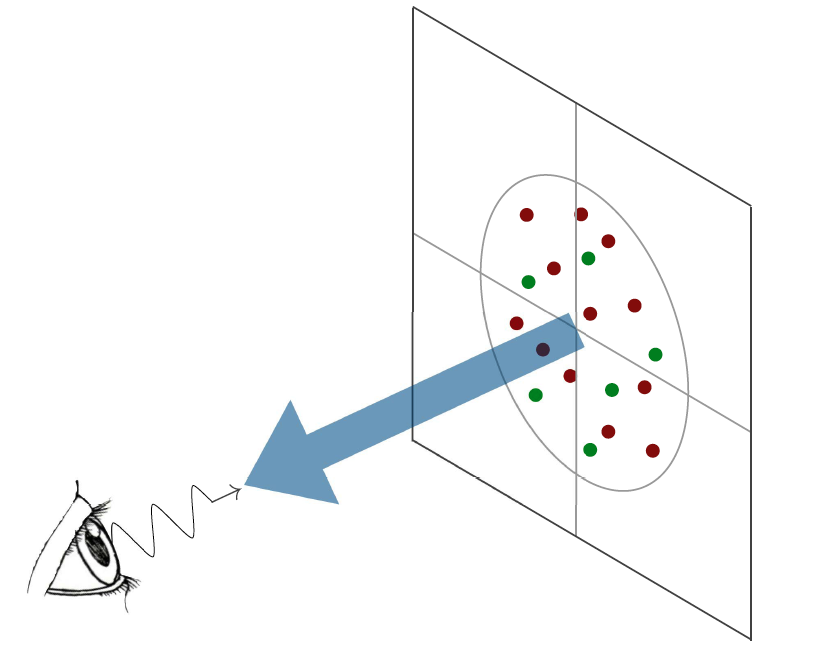 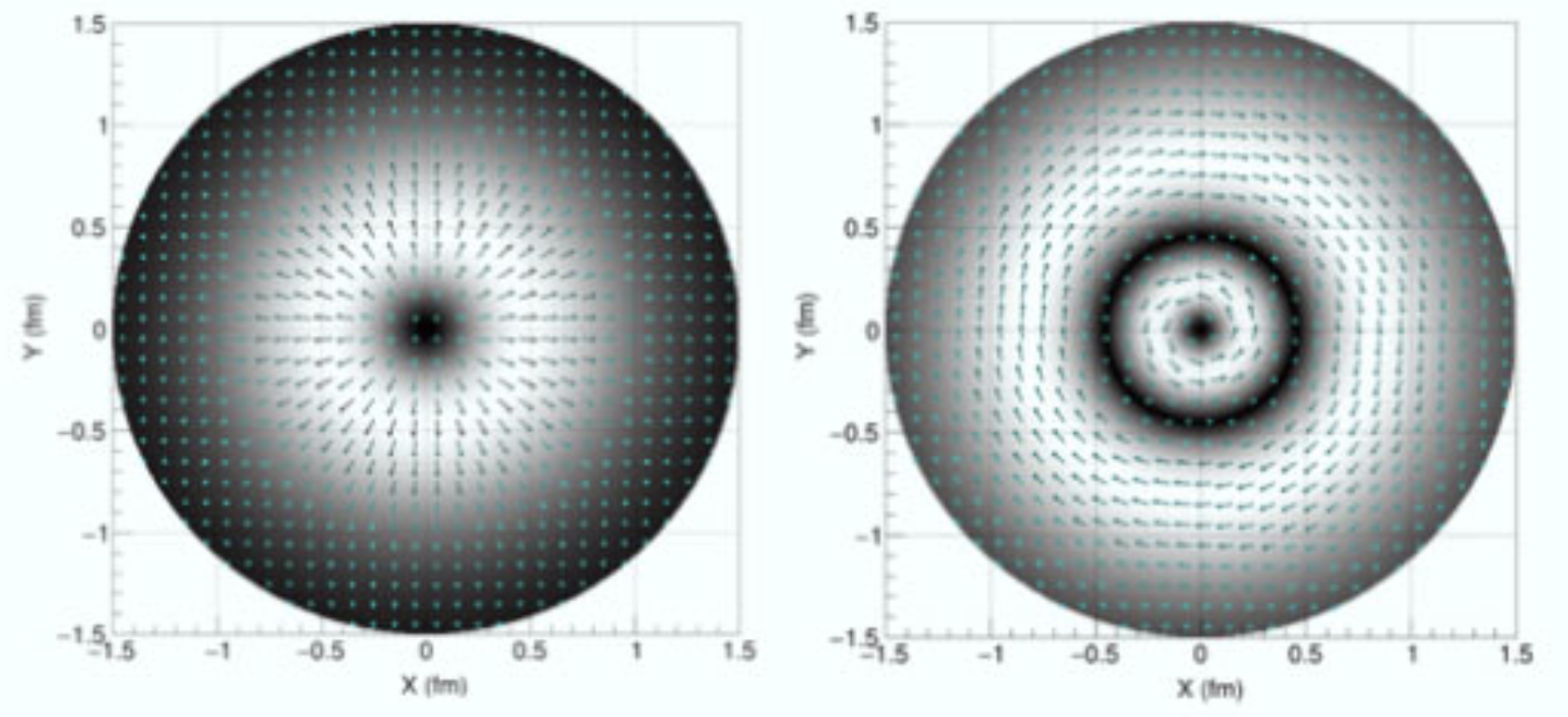 Transverse momentum
kT
GPD (x, bT)
Transverse position
Longitudinal momentum
k+=xP+
Spin
l
High Energy Probe
Hard Scale
Transverse plane
Photon Virtuality
Q2
l
Credit: A. Bacchetta
2
L. L. Pappalardo -  C.d.S. INFN Ferrara –  04/07/2025
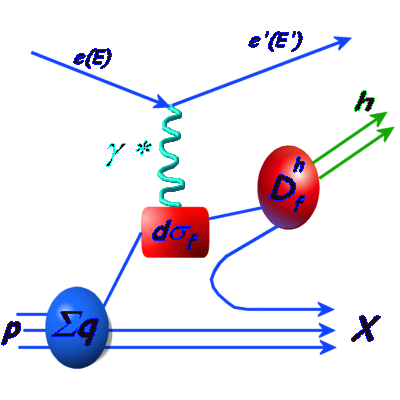 FF
CLAS12 Experiment in Hall-B
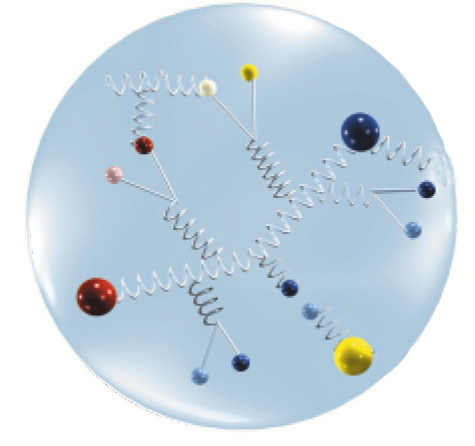 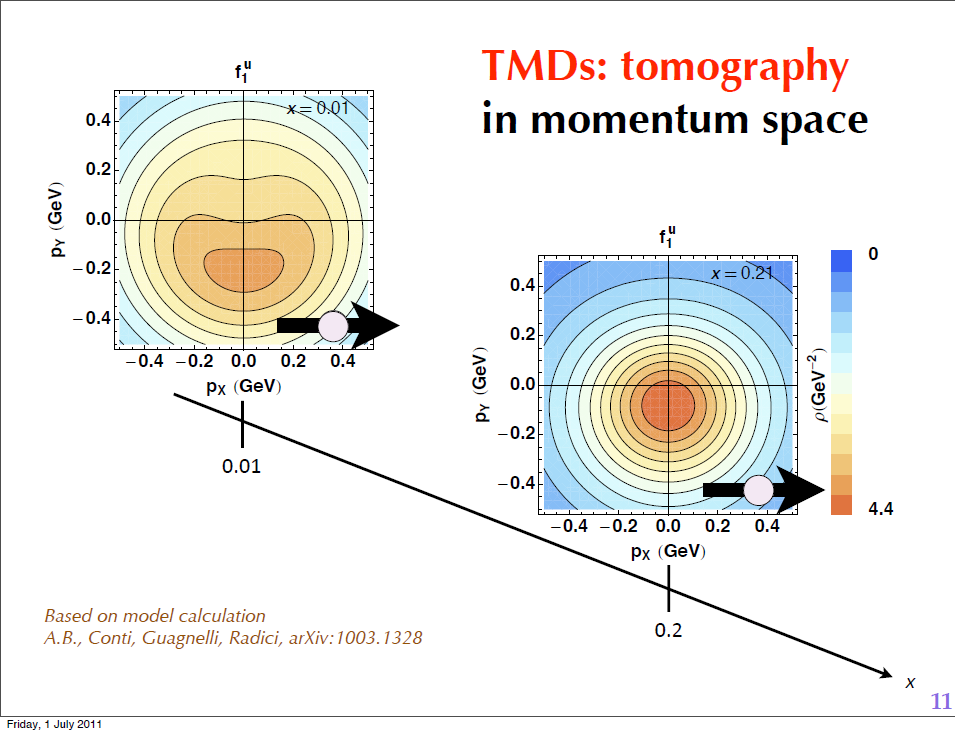 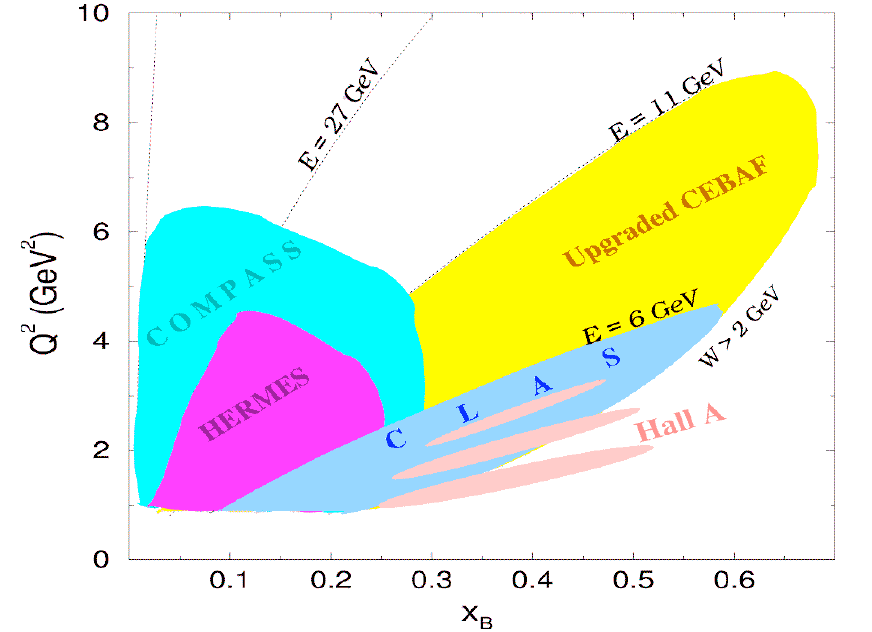 3
L. L. Pappalardo -  C.d.S. INFN Ferrara –  04/07/2025
CLAS12 Experiment in Hall-B
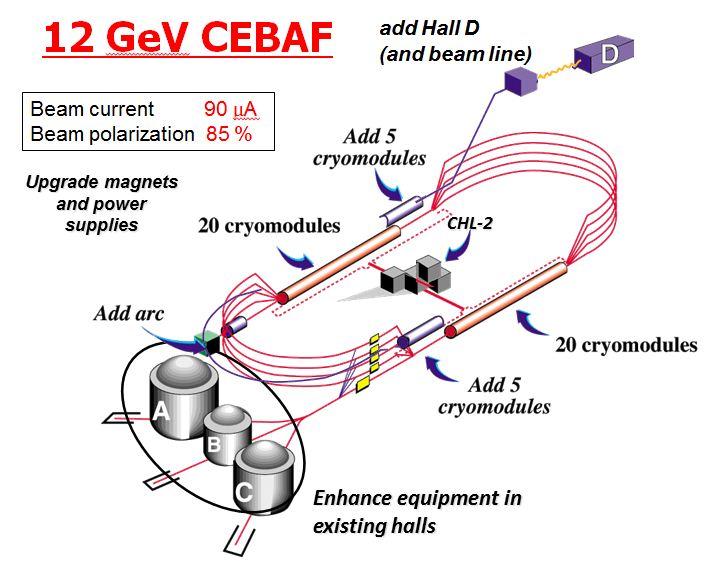 CLAS12 detector
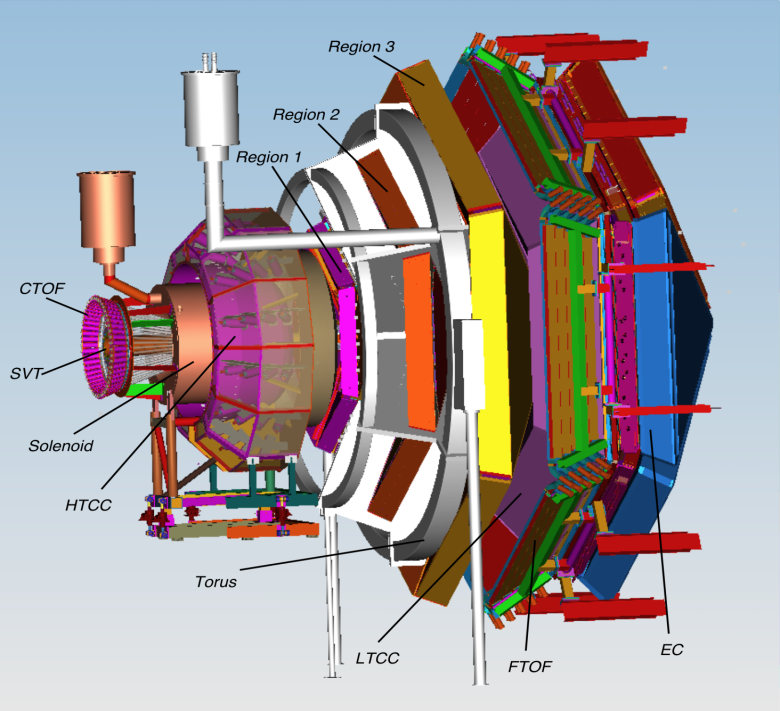 Physics program:
Hadron spectroscopy
Nuclear effects in hadronization
Nucleon structure (TMDs, GPDs)
4
L. L. Pappalardo -  C.d.S. INFN Ferrara –  04/07/2025
CLAS12 and INFN-FE
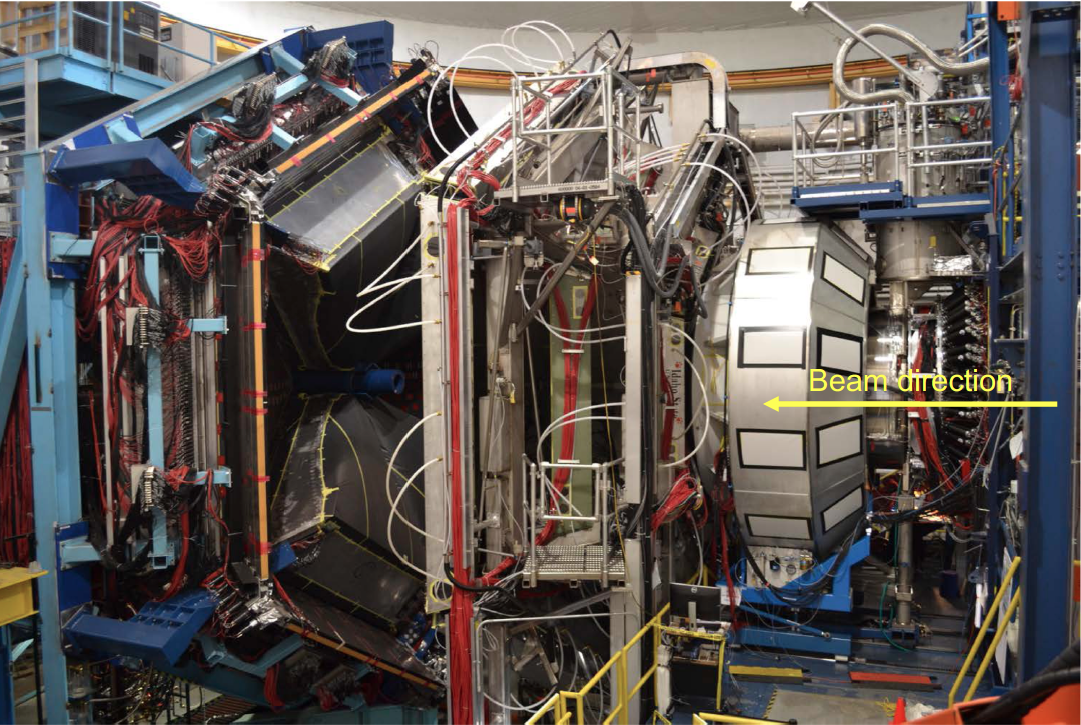 Target / Recoil
RICH
10 m
Luminosity up to 1035 cm-2 s-1
Highly polarized electron beam
Polarized targets
Broad kinematic range coverage 
(current to target fragmentation)
Available or well-known technology
No specific R&D required
5
L. L. Pappalardo -  C.d.S. INFN Ferrara –  04/07/2025
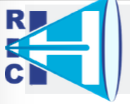 The RICH detector project (INFN)
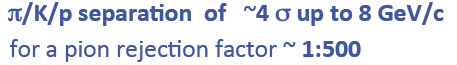 Goal:
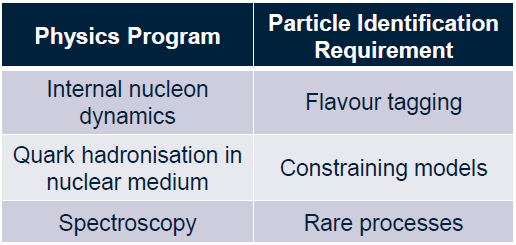 Completed with 2nd module in June 2022
Ognoing: data-taking & calibration
                  alignment finalization of 2nd module
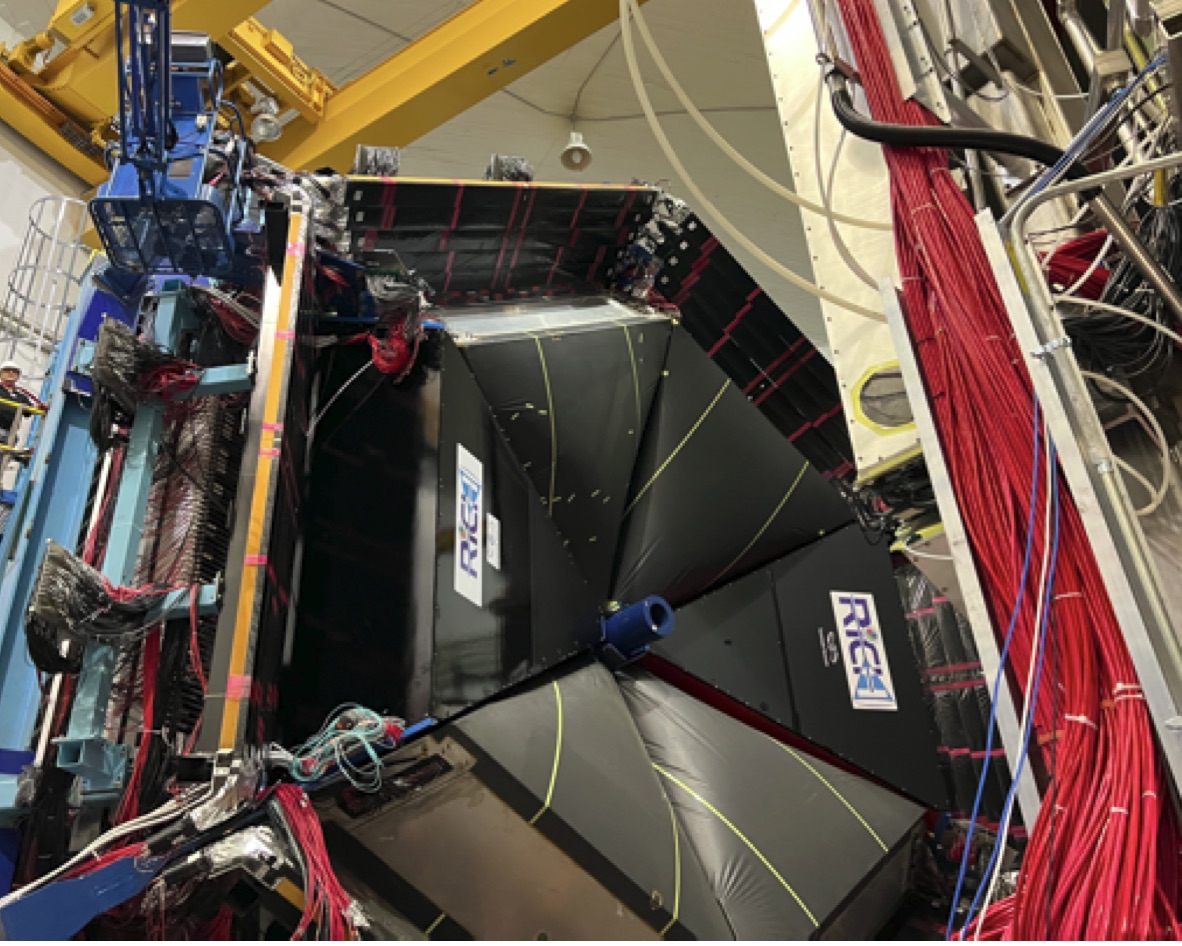 6
L. L. Pappalardo -  C.d.S. INFN Ferrara –  04/07/2025
The RICH Front-End electronics
Compact and modular electronics to readout multi-anode PMTs
FPGA Board (JLab)
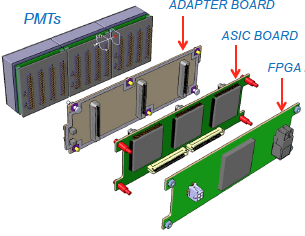 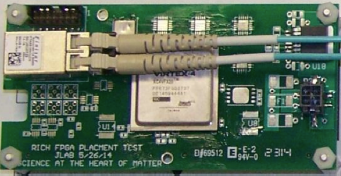 ASIC Board (Ferrara)
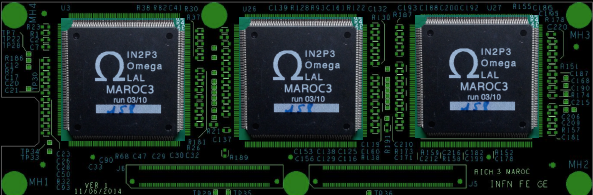 Adopted by other experiments: 
Gluex, SOLID, EIC R&D, RGH Recoil, …

Adapted to different sensors:
Multi-anode PMT H12700, H13700
SiPM array S12642, H13361
Developed thanks to Roberto M., L. Barion
7
L. L. Pappalardo -  C.d.S. INFN Ferrara –  04/07/2025
The RICH Reconstruction
Ognoing: data taking & calibration
                  alignment finalization of 2nd module
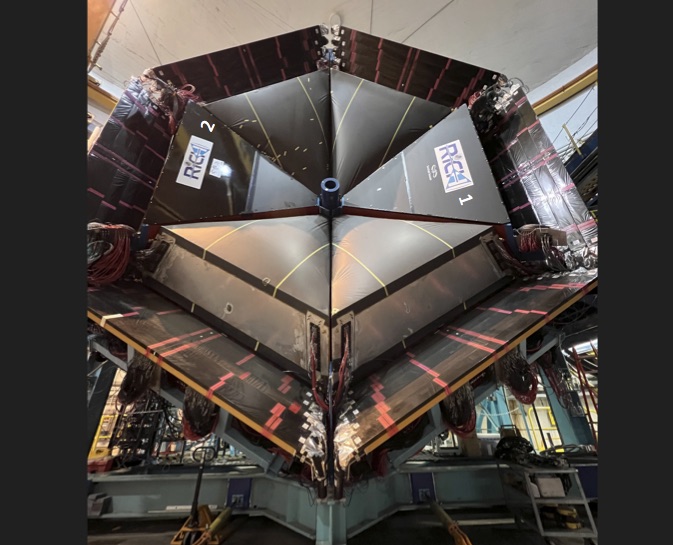 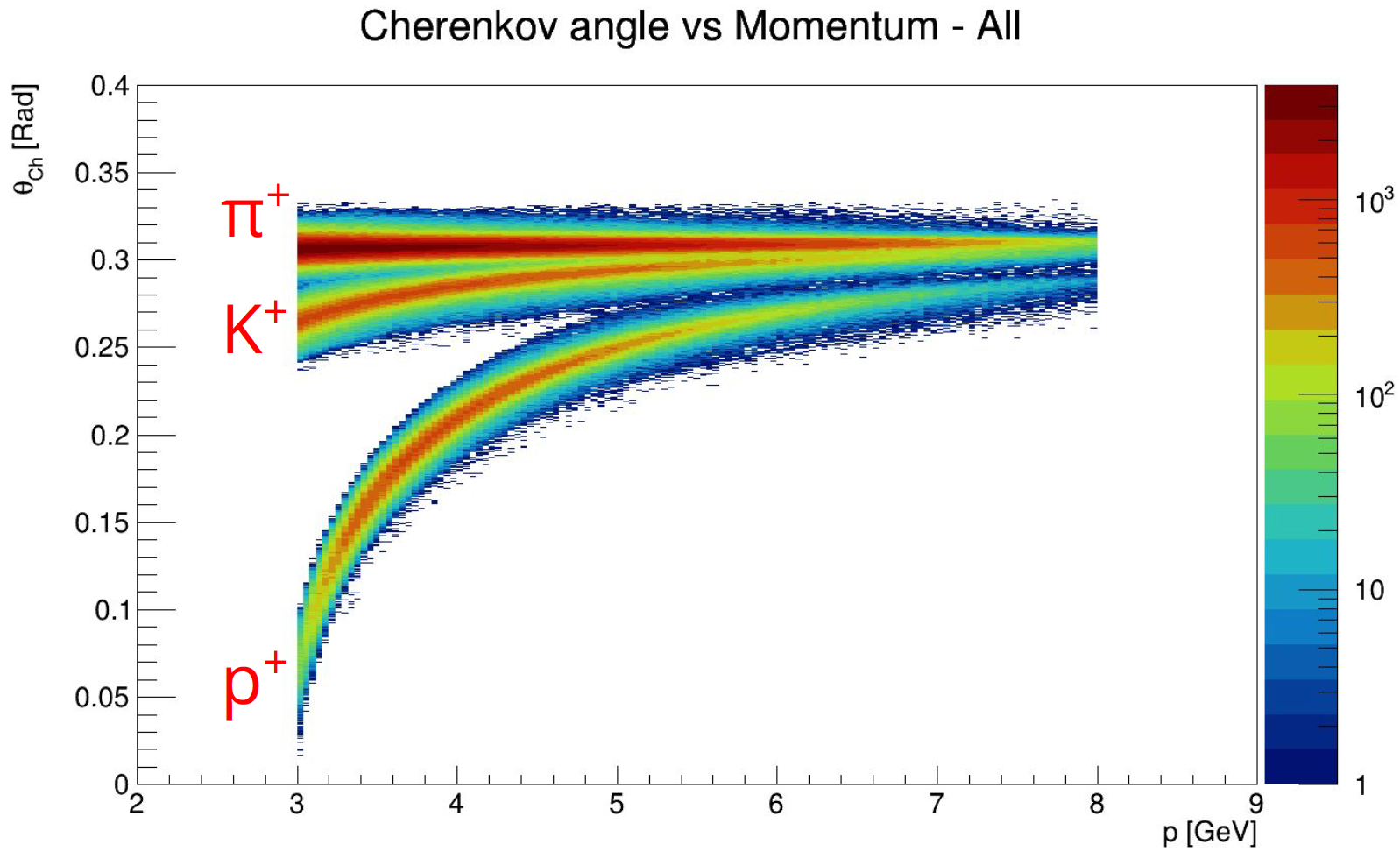 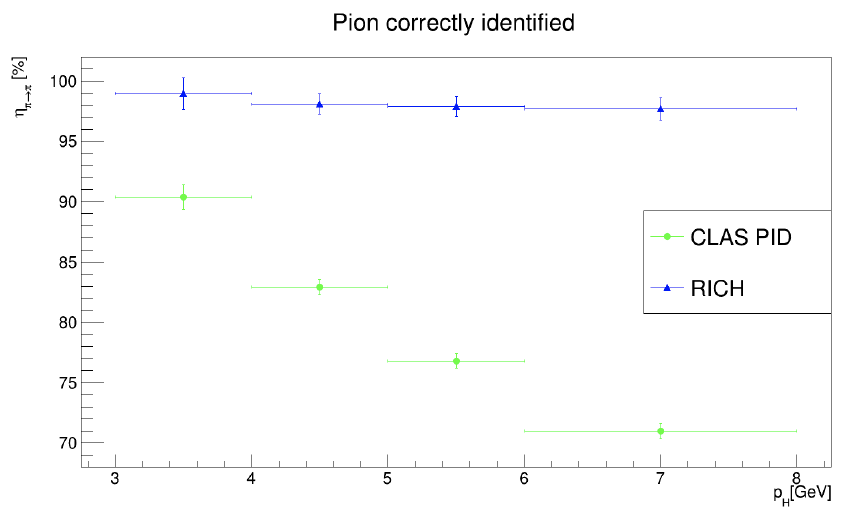 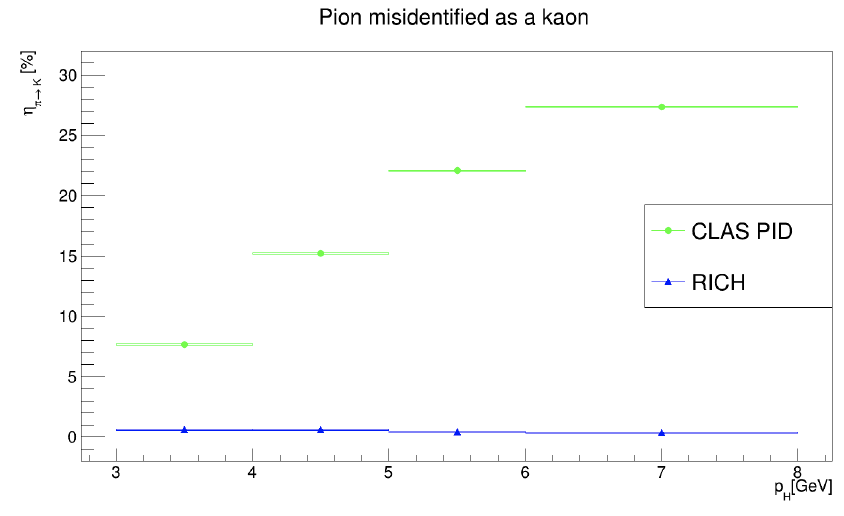 8
L. L. Pappalardo -  C.d.S. INFN Ferrara –  04/07/2025
The Transverse target
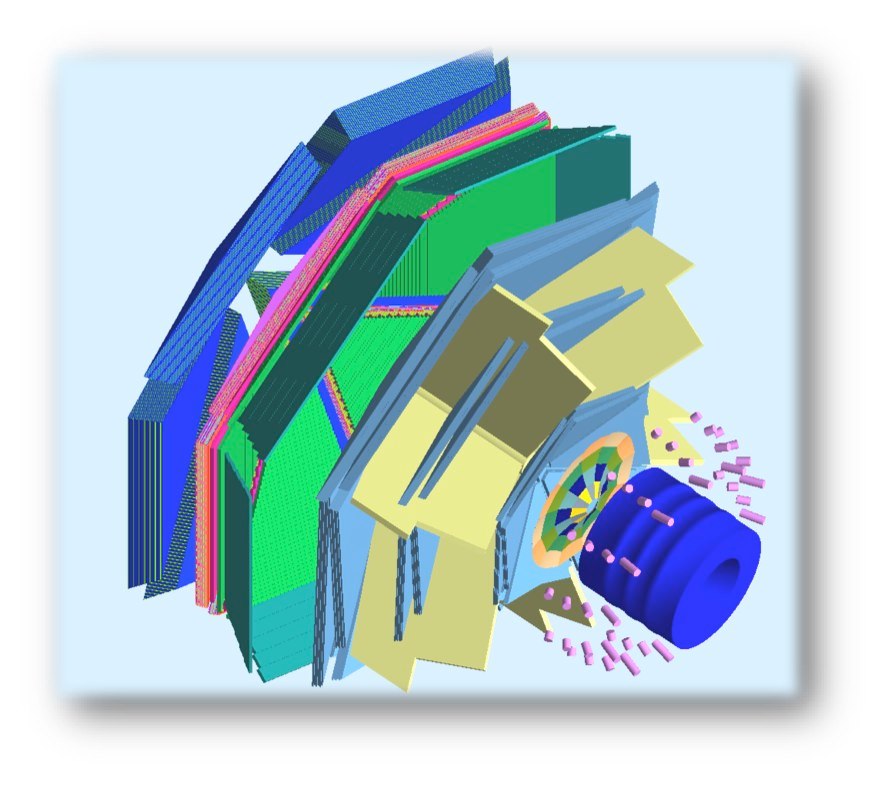 Internal Target 
To maintain transverse spin polarization
within the CLAS12 solenoid and preserve wide acceptance for the final-state particles, new magnetic solutions are required.
Tracking solenoid
 design up to 5 T longitudinal
 4K L-He cryostat
 length 1500 mm
target
Transverse Target:
 high polarization
 d 25 mm – Length 10 mm
 transverse field up to 2 T
polarized 
 e- beam
superconducting
solenoid
superconducting 
torus
9
L. L. Pappalardo -  C.d.S. INFN Ferrara –  04/07/2025
Transverse Target: Bulk Transverse Magnet
Alternative to the use of a massive 5 T magnet to increase acceptance (for recoil)
A hollow bulk superconductor is able to provide a transverse holding field inside, while adjusting its internal currents to shield any outside field, without the need of a current supply!

Spin-off: Polarized Fusion (Polfusion & PREFER)
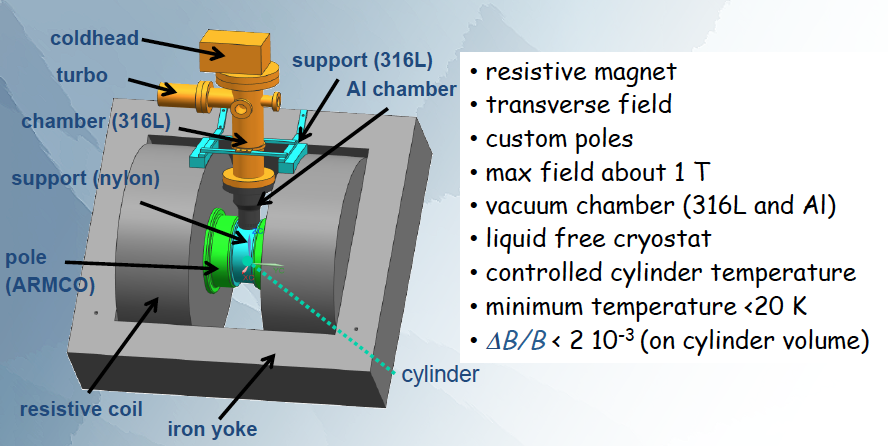 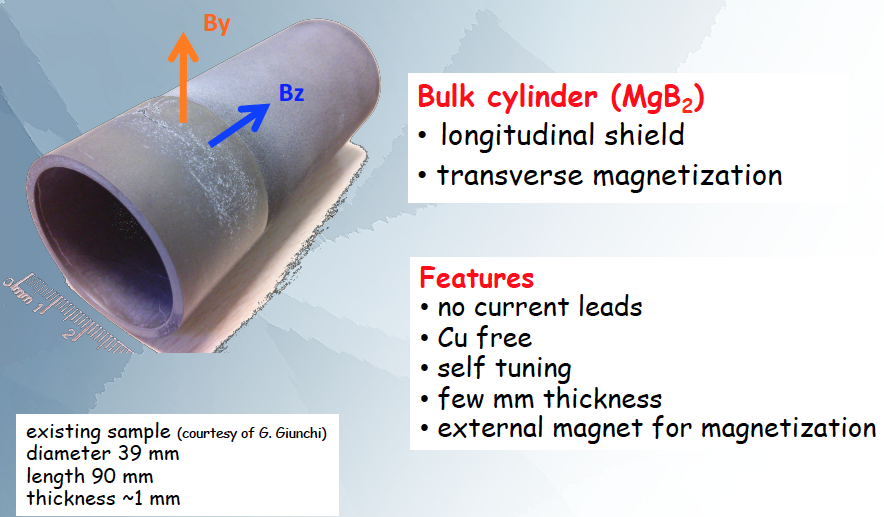 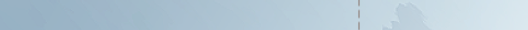 magnetization
10
L. L. Pappalardo -  C.d.S. INFN Ferrara –  04/07/2025
Transverse Target: The New Cryostat
New concept:
pre-conditioned bulk superconductor

      - new cryostat
      - new holder probe (6x)
      - smart MgB2 sample exchange
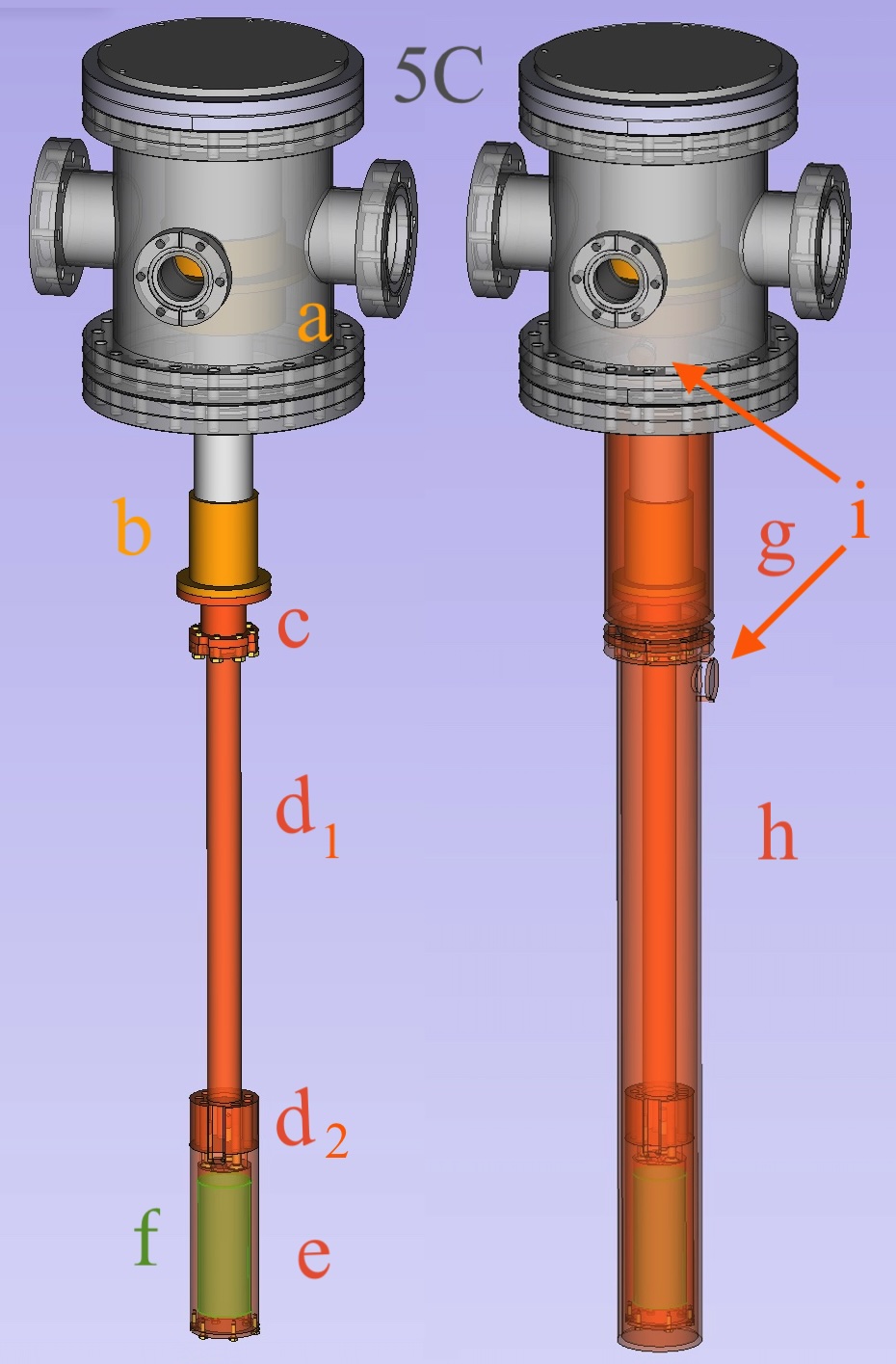 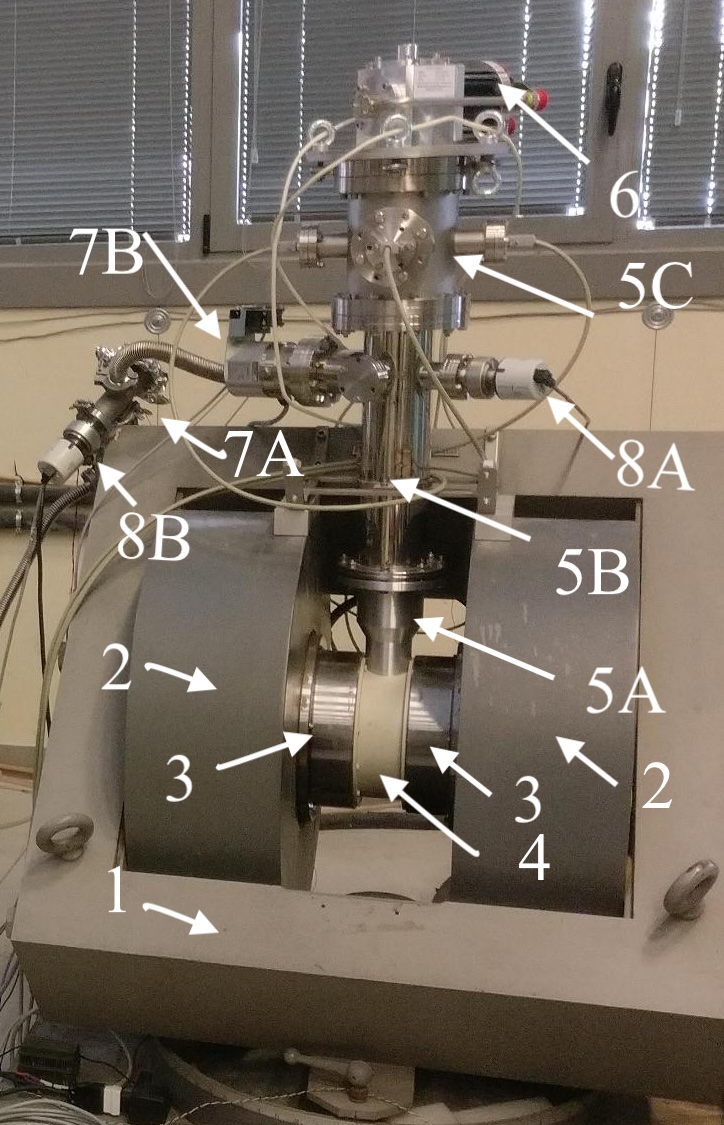 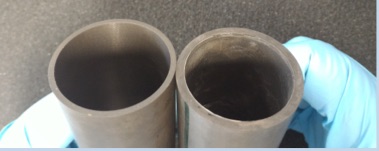 Magnetization @ 1 T: Prof of principle
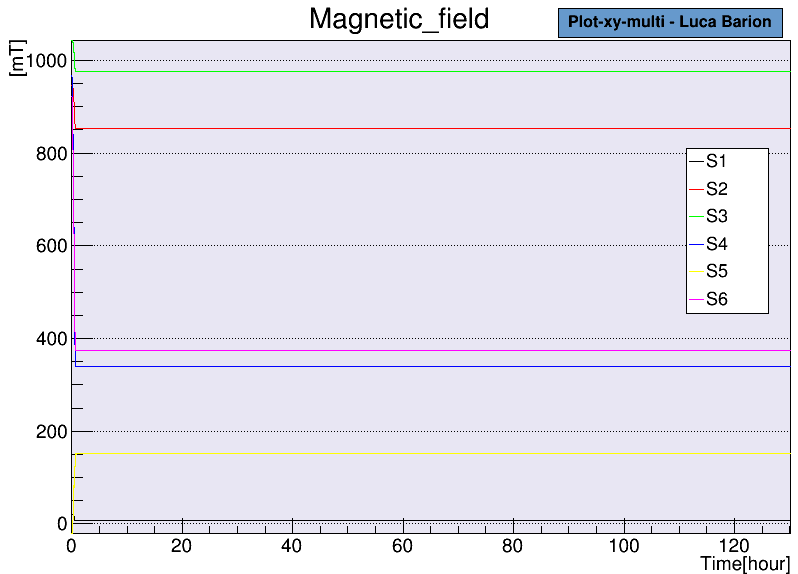 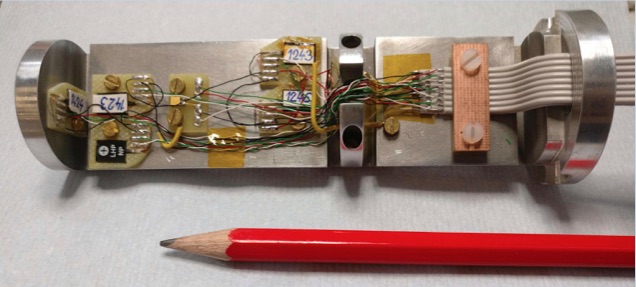 Developed thanks to L. Barion, M. Cavallina
11
L. L. Pappalardo -  C.d.S. INFN Ferrara –  04/07/2025
Transverse target: Systematic Studies
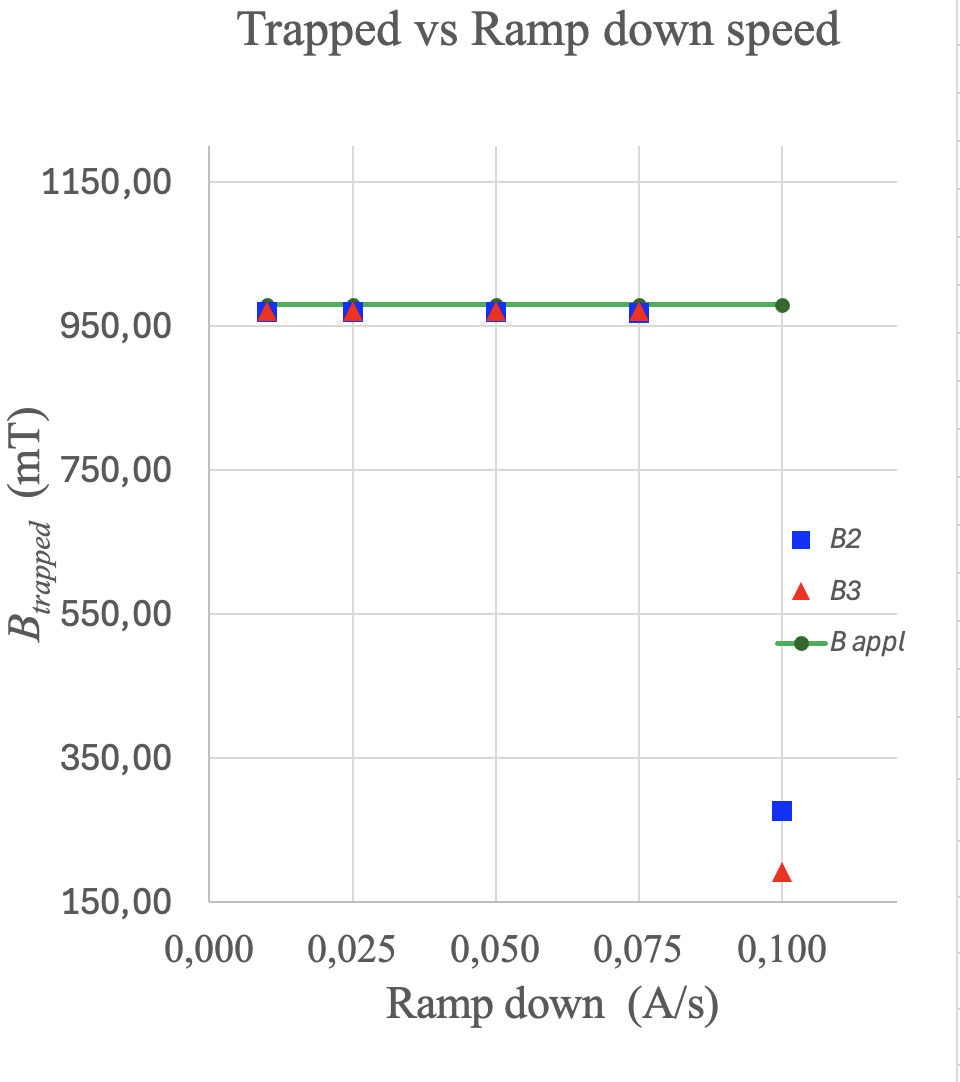 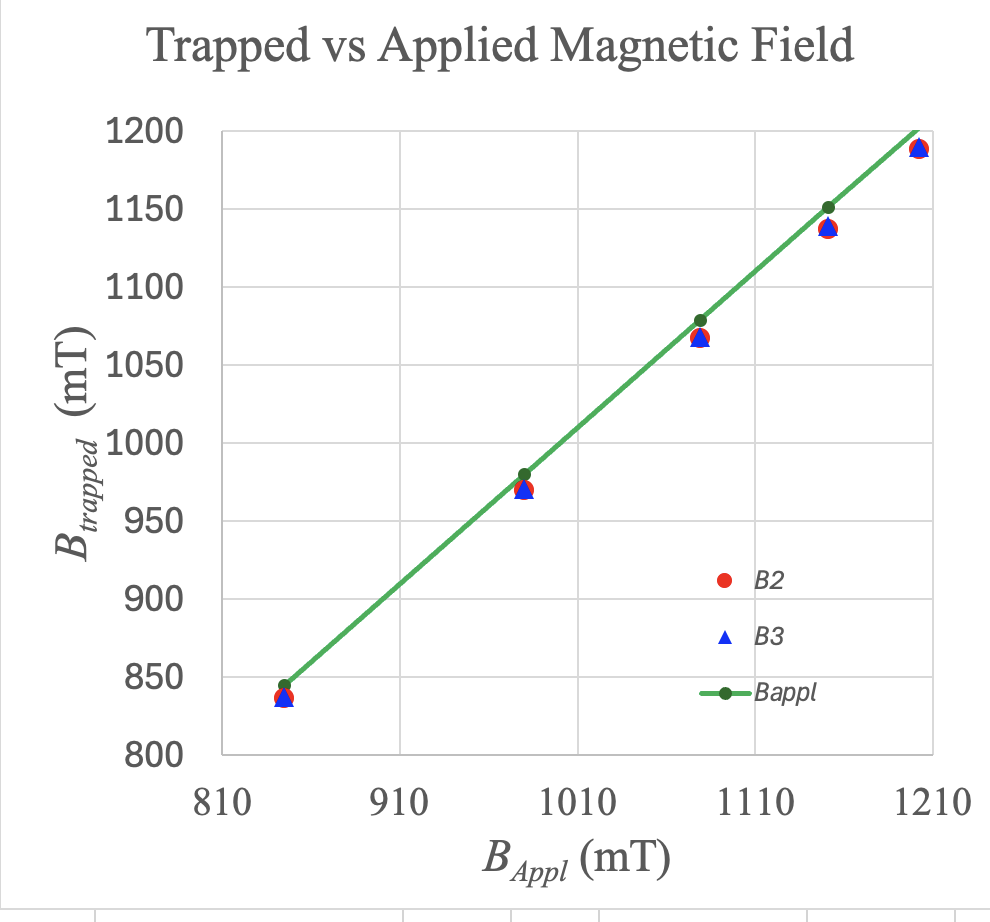 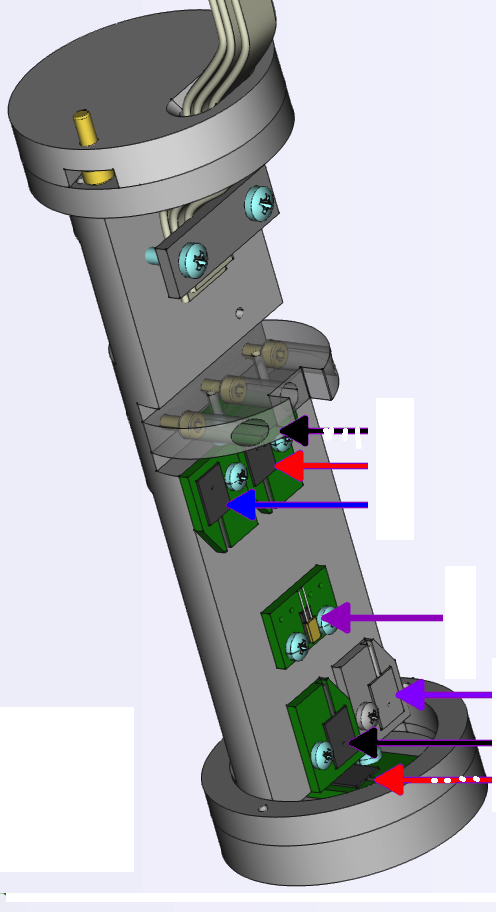 B2
B3
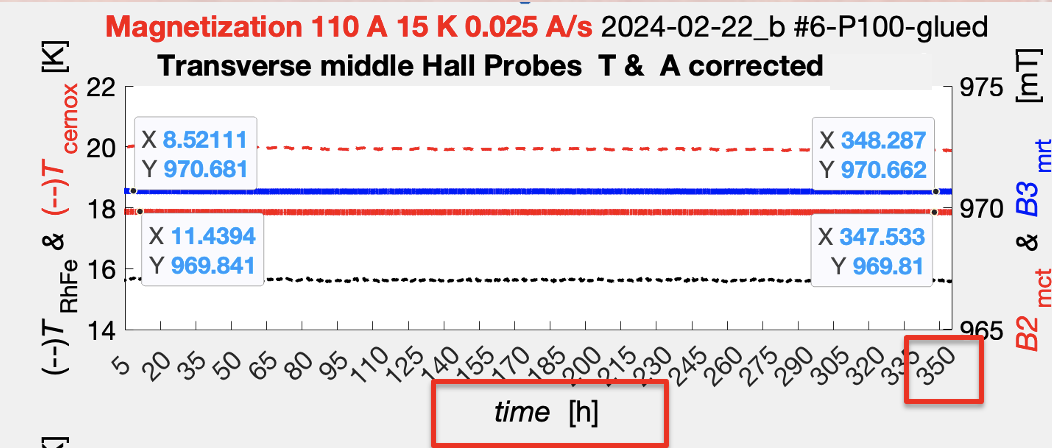 12
L. L. Pappalardo -  C.d.S. INFN Ferrara –  04/07/2025
RGH Target
HDice (frozen-spin) has not meet RGH specifications

Most viable solution to prioritize physics vs R&D

Consolidated dynamically polarized NH3 technology 

Designed based on already successful realizations

       Hall-A G2p-Gep target         (copy optimized for HTCC )
       Hall-C E12-15-005 magnet  (copy optimized for recoil detection)
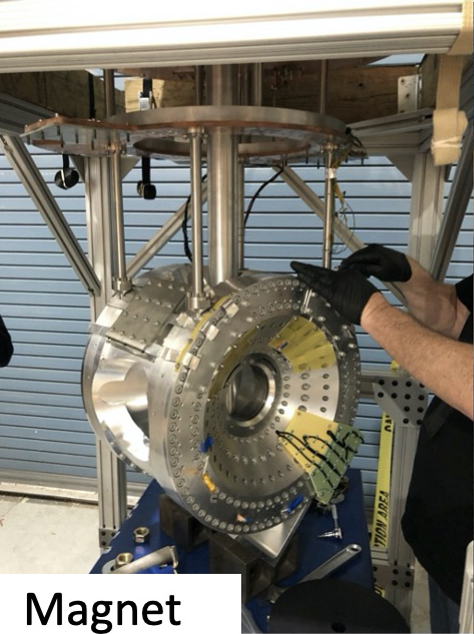 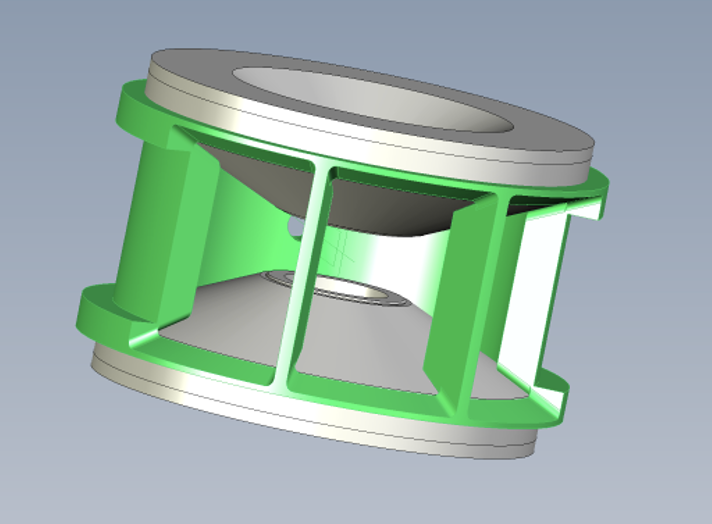 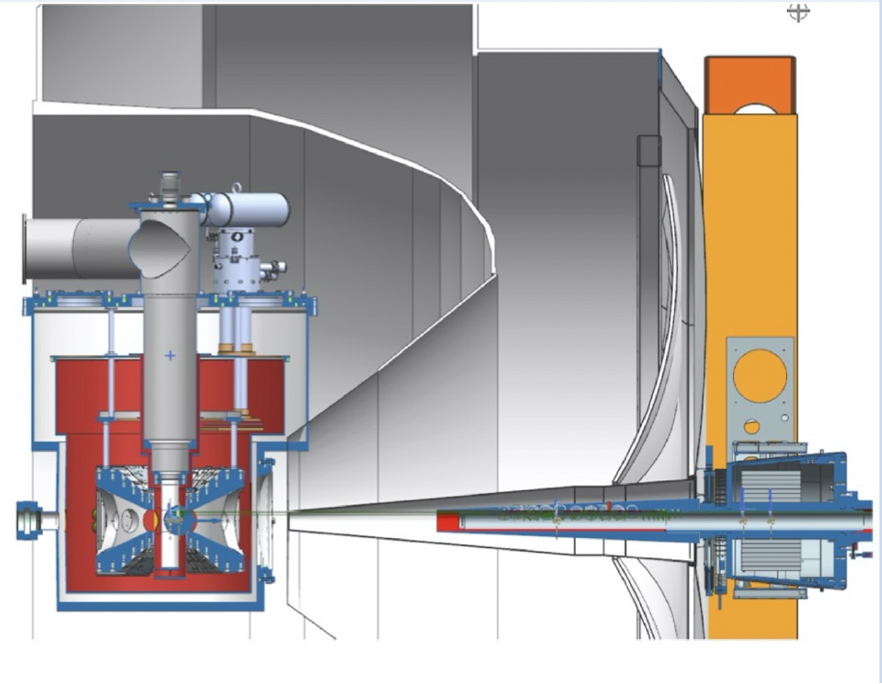 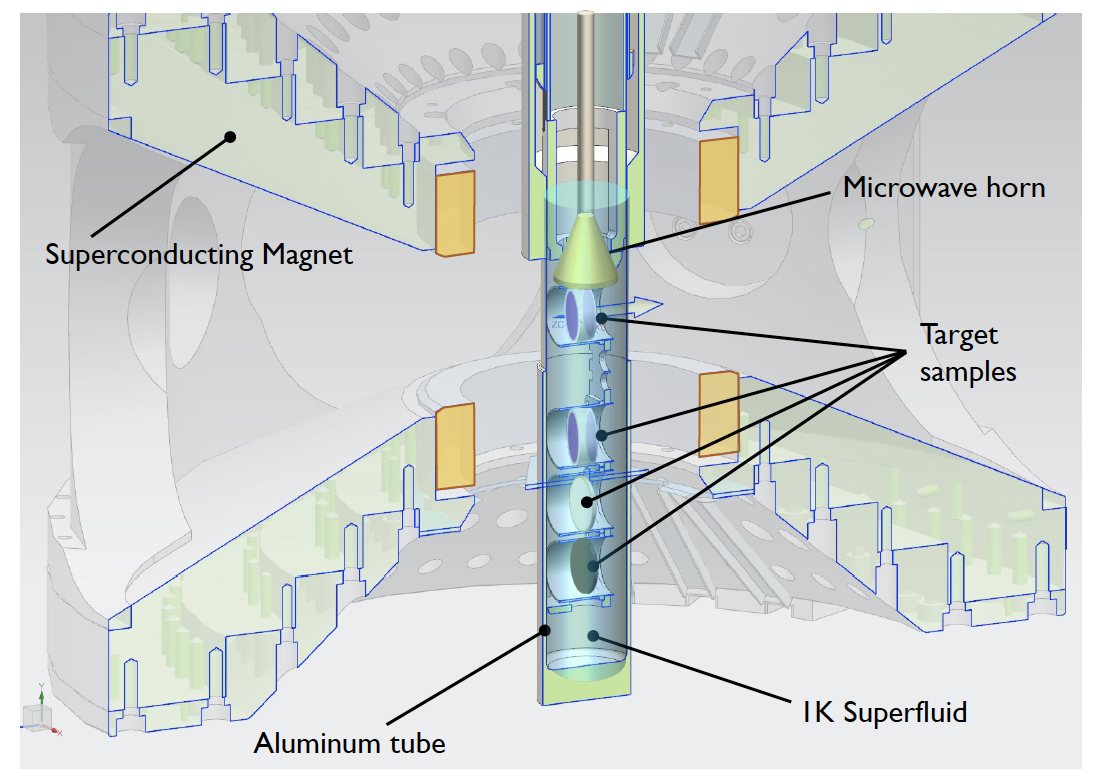 13
L. L. Pappalardo -  C.d.S. INFN Ferrara –  04/07/2025
RGH Recoil
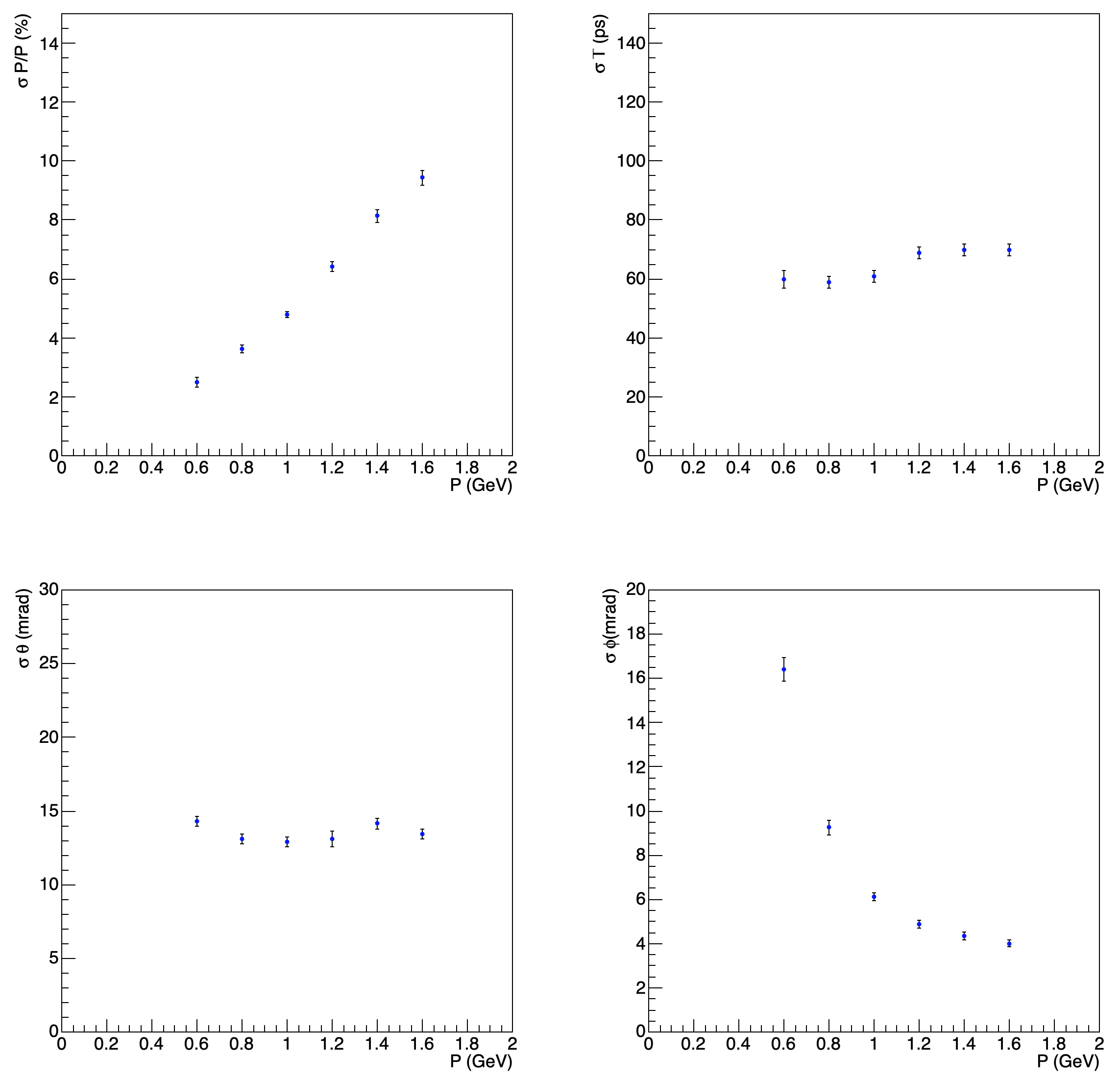 CLAS12 Standard
Simulated RGH recoil resolution

based on ongoing tech. development

and CLAS12 FD tracking resolution
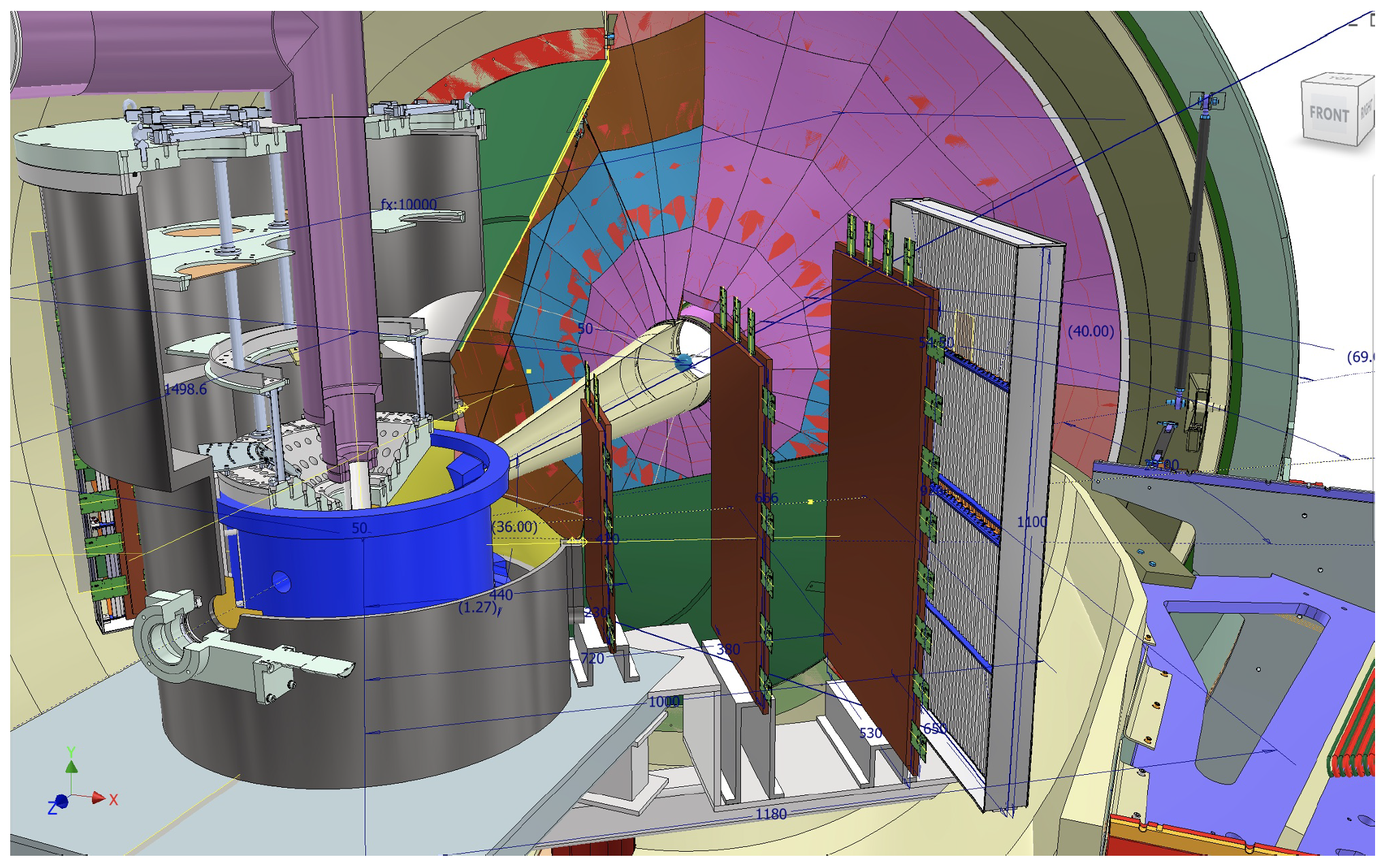 Recoil concept
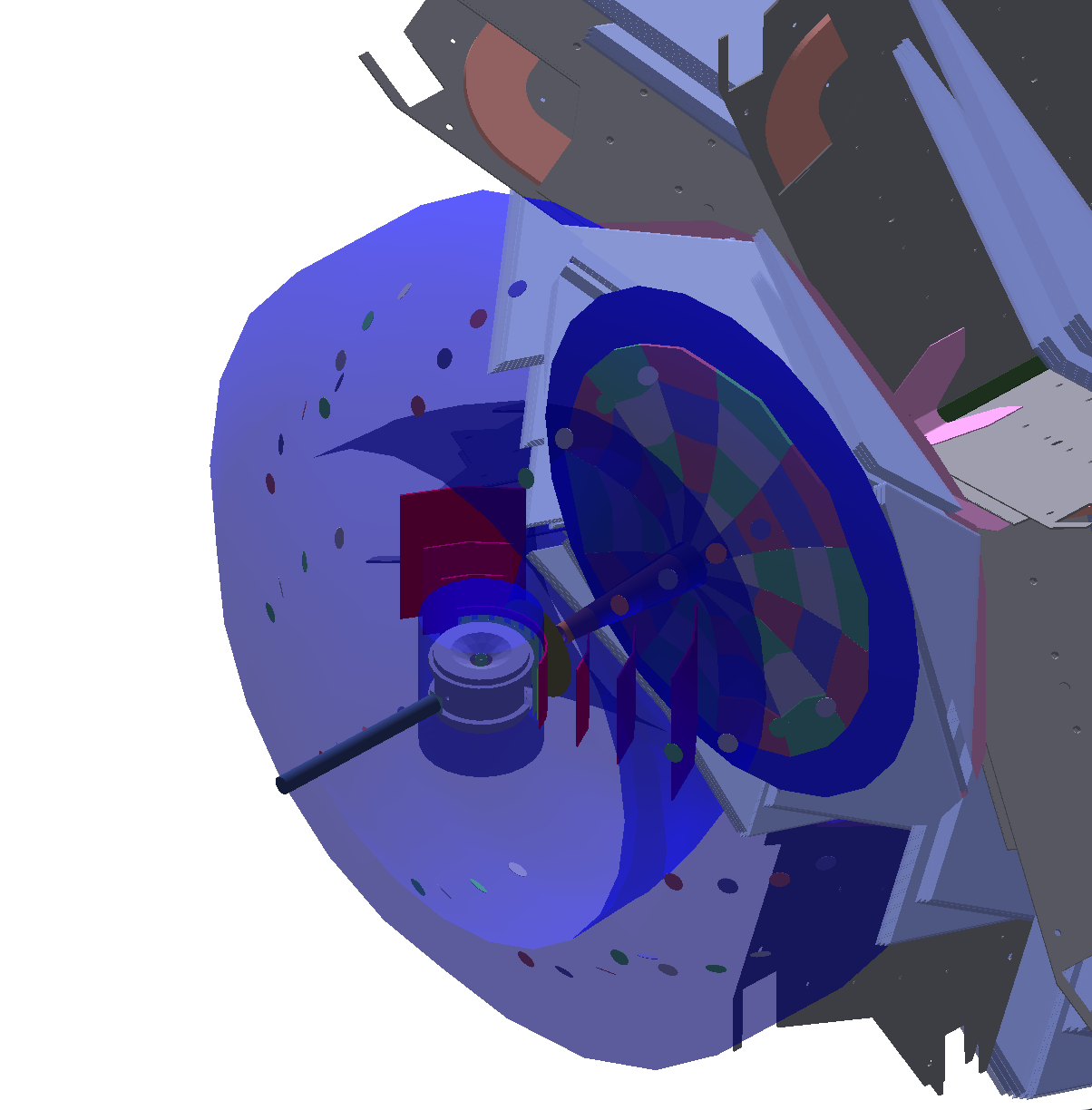 TOF
u-Rwell
14
L. L. Pappalardo -  C.d.S. INFN Ferrara –  04/07/2025
Recoil TOF Detector
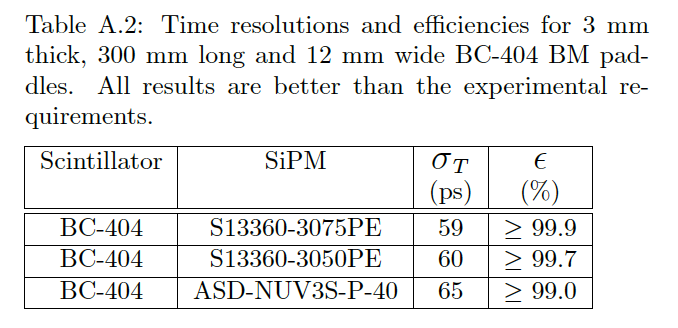 Scintillating bars readout by SiPM        Synergy with ePIC (dRICH tagger)

Proven to match 100 ps, e.g. by PANDA and MUSE. 

   ✓   Flexible geometry to provide spatial matching and control of accidentals
 
   ✓   Compact layout
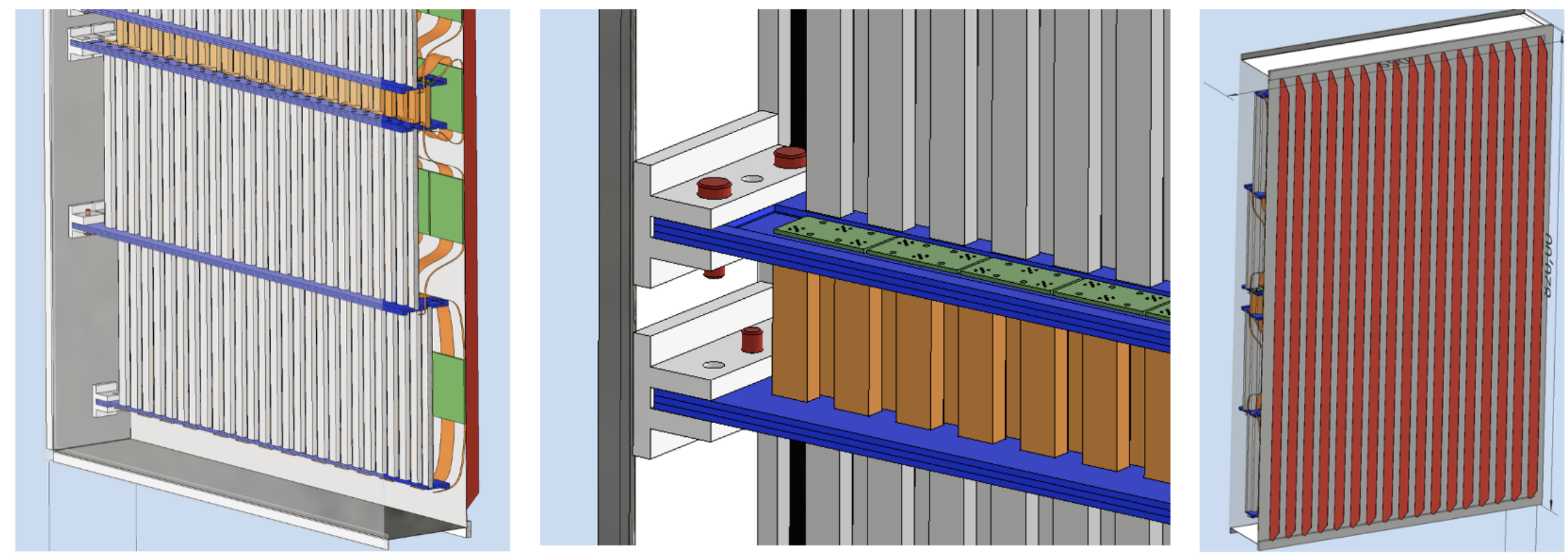 15
L. L. Pappalardo -  C.d.S. INFN Ferrara –  04/07/2025
Scintillation+SiPM Detector
New potential application of the CLAS12 RICH Electronics  reading SiPM
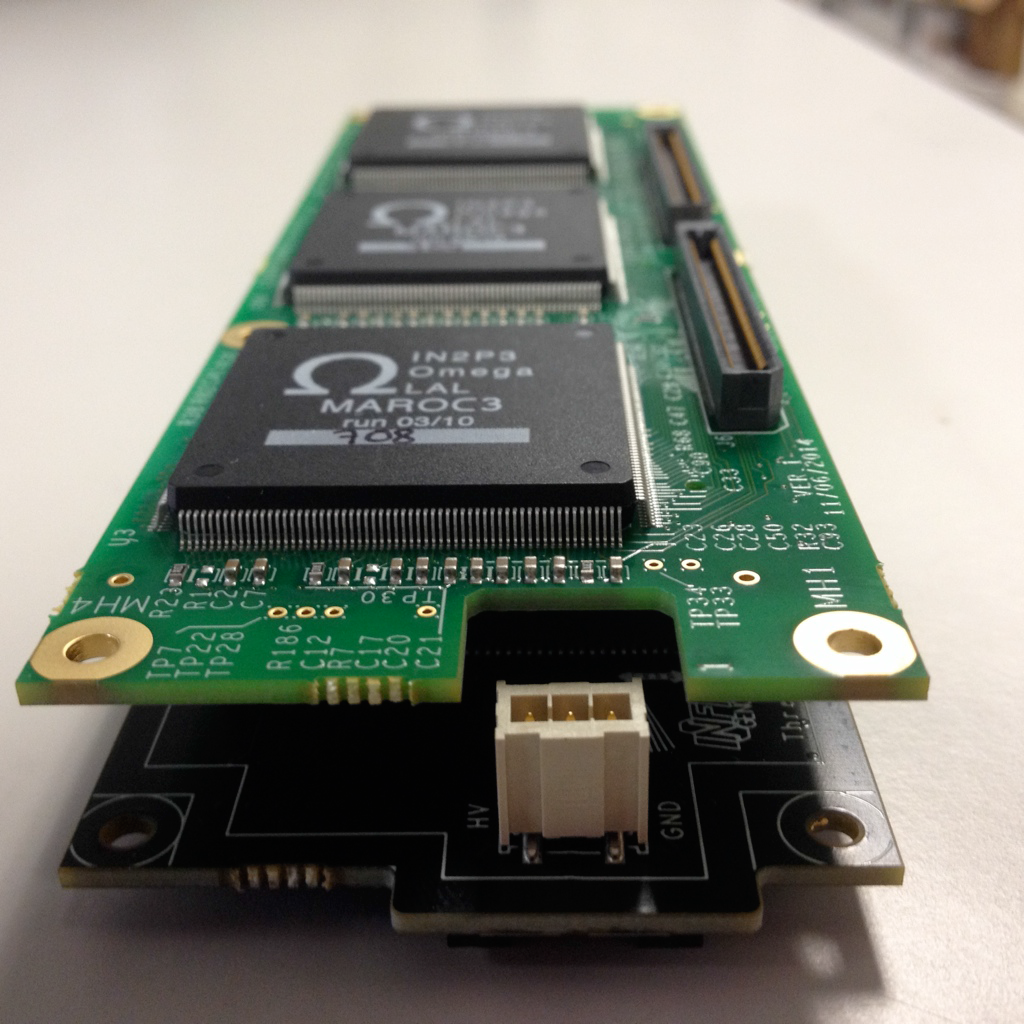 RICH readout

   ✓   MAROC dynamic range can 
         cope with multi-photon signals
 
   ✓   Clock distribution supports 
         100 ps readout precision
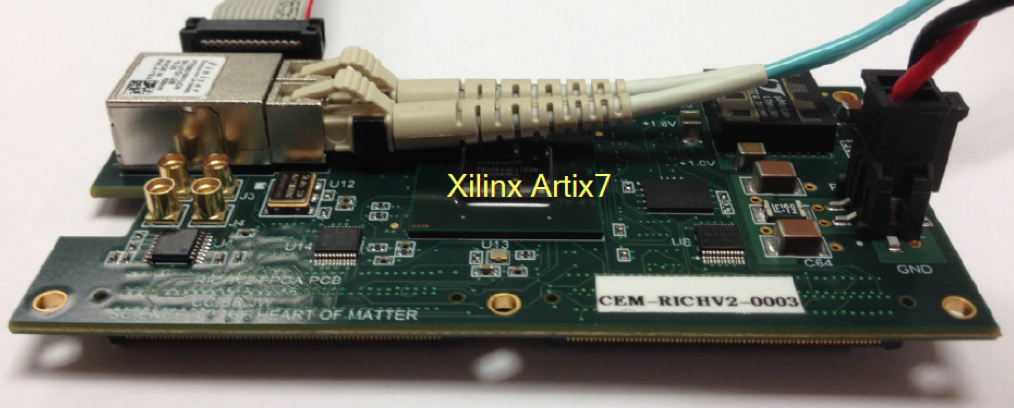 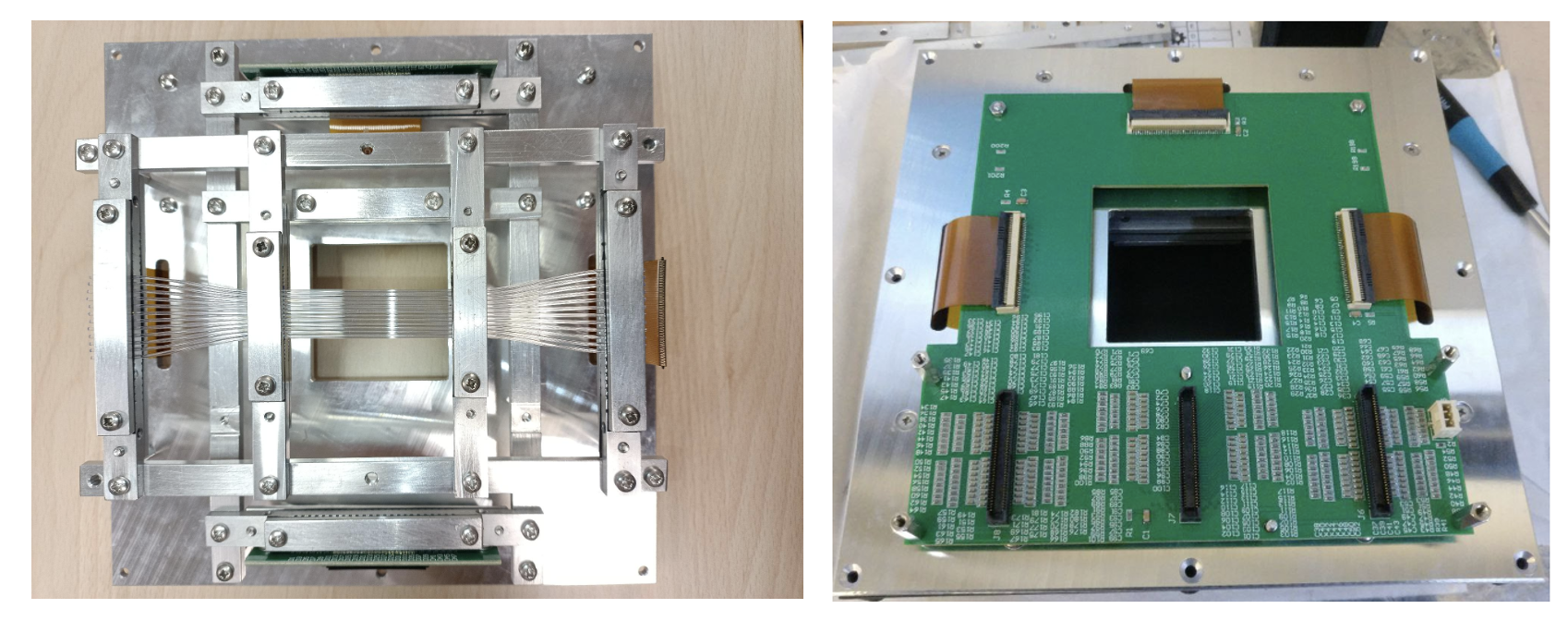 To be used as fast beam particle tracking with RICH prototypes

Potential use as recoil detector for CLAS12 – RGH (transversely polarized targets)
Developed thanks to L. Barion, M. Roberto, M. Cavallina
16
L. L. Pappalardo -  C.d.S. INFN Ferrara –  04/07/2025
Il gruppo di Ferrara @ JLab
Responsabilita’:

M. C.: responsabile locale 
M. C. : past-chair of the Jlab User Organization (till June ‘25)
M. C.: contact person for the RGH experiments with transversely polarized target
M. C. responsabile progetto RICH
M. C. & L.P. Co-spokesperson di diverse proposte di esperimento (PAC34,37,38,39)

Contributi principali del gruppo:
 
Data analysis 
      - Data analysis on kaon SIDIS
 
RICH detector 
      - Reconstruction and alignment algorithms 
     
Magneti superconduttori
      - Configurazione magnetica per transverse target 
      - Frozen field con magneti a bulk di superconduttore  
      
Esperimenti con bersagli trasversi
      - Recoil detector design  
      - Study scintillating-fiber (time) tagger
17
L. L. Pappalardo -  C.d.S. INFN Ferrara –  04/07/2025
M. Contalbrigo is dRICH detector subsystem lead 
                               co-coordinator of the dRICH R&D EIC Program (eRD102)

A. Saputi is Contact Person for dRICH mechanics
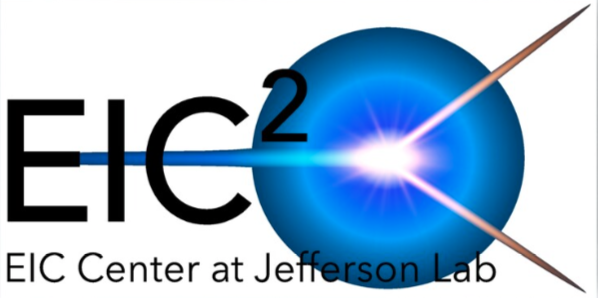 ePIC  (R.L.: Marco Contalbrigo)

Nucleon structure and spin physics
Transverse momentum phenomena (TMDs) & 3D imaging
GPDs & mechanical properties of the nucleon
INFN-FE: 	    	Dual-radiator RICH (dRICH) in ePIC hadron end-cap 
		(project led by INFN)
18
L. L. Pappalardo -  C.d.S. INFN Ferrara –  04/07/2025
EIC
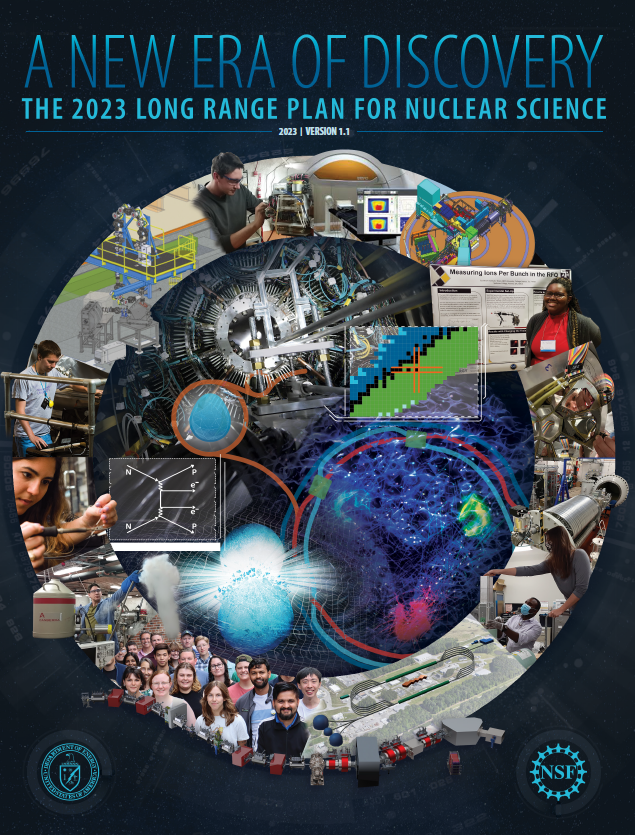 Electron Ion Collider:

Strong interest in Italian nuclear physics 
community (theory and experiment)

CD1 approval in June 2021

EPIC Coll. for 1st detector start in fall 2022

Detector subsystems defined in spring 2023

EIC_NET  moved into ePIC in June 2024

ePIC pre-TDR expected at the end of 2025

CD2 expected in fall 2026
     
INFN Ferrara leading the dRICH subsystem
We recommend the expeditious completion of the EIC as the highest priority for facility construction.
19
L. L. Pappalardo -  C.d.S. INFN Ferrara –  04/07/2025
ePIC: The Collider Experiment
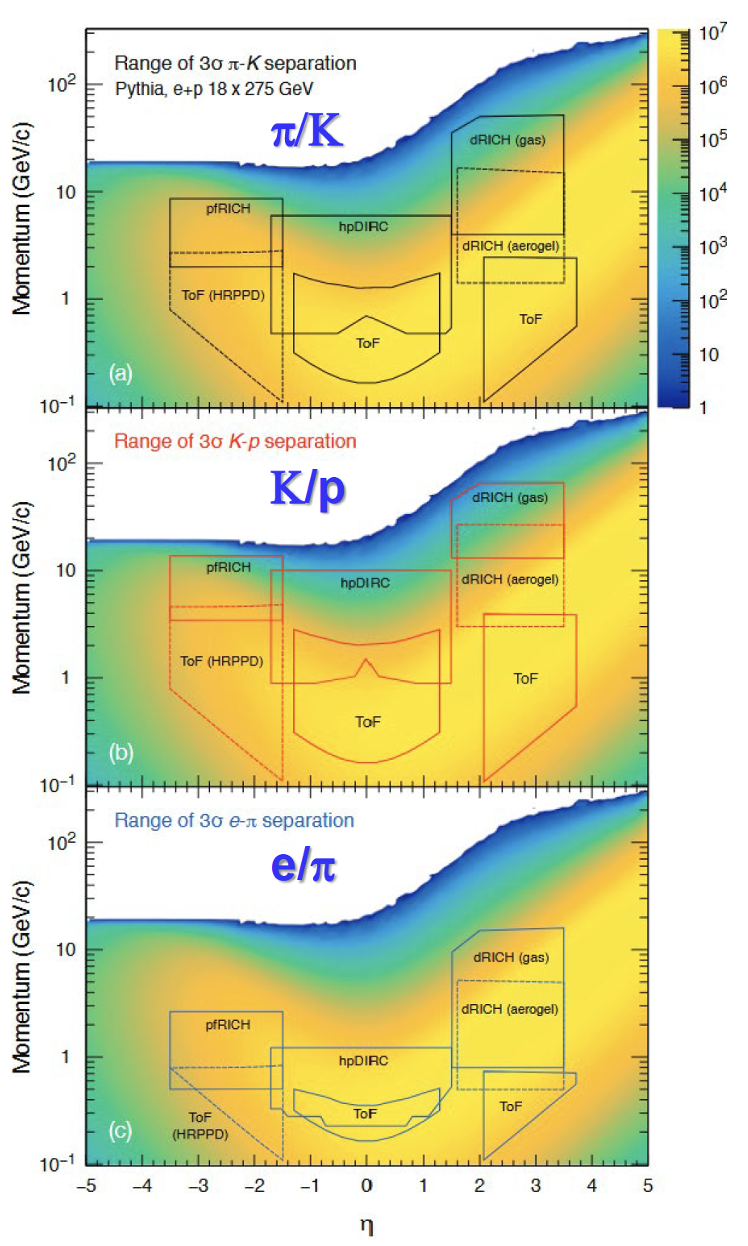 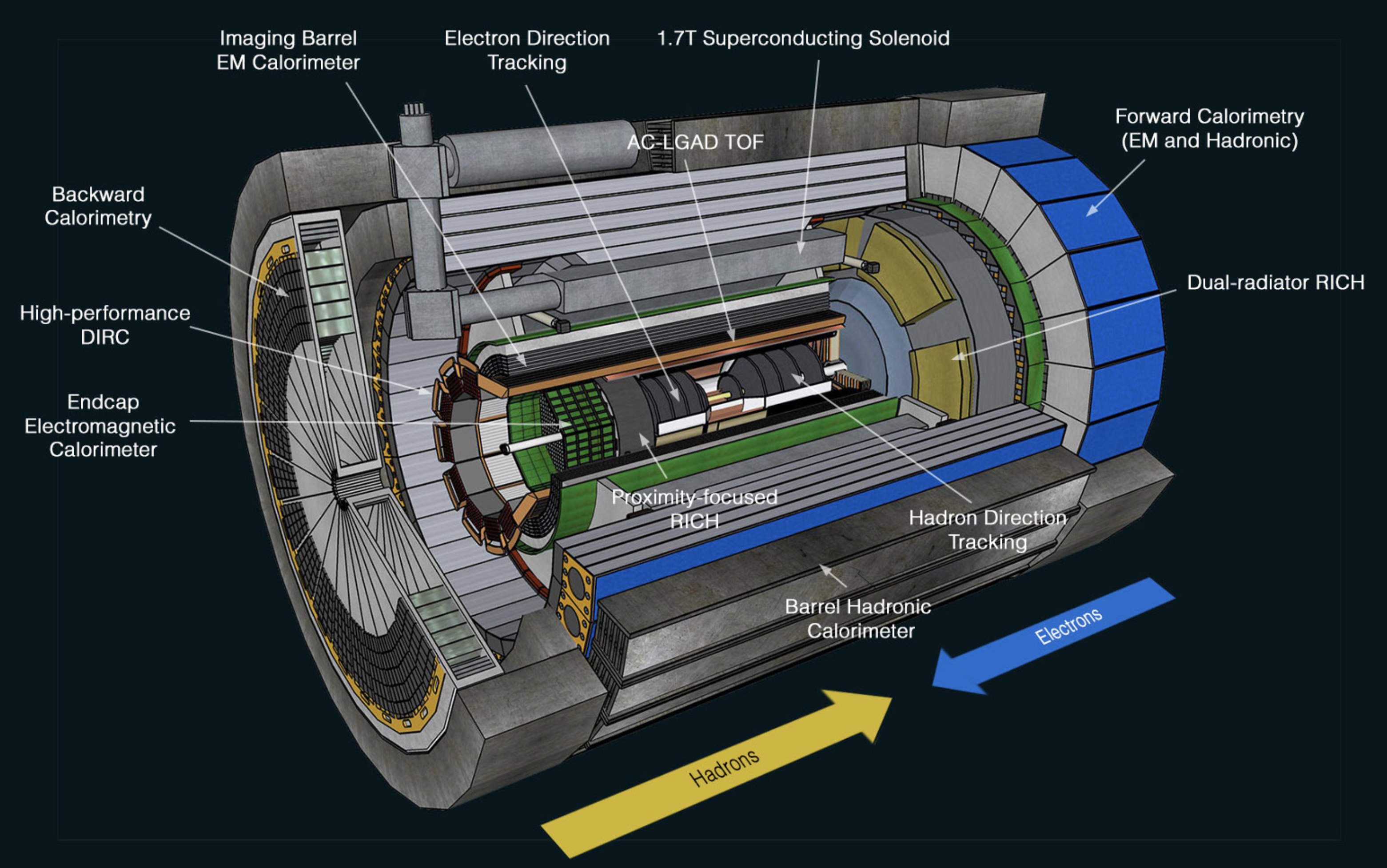 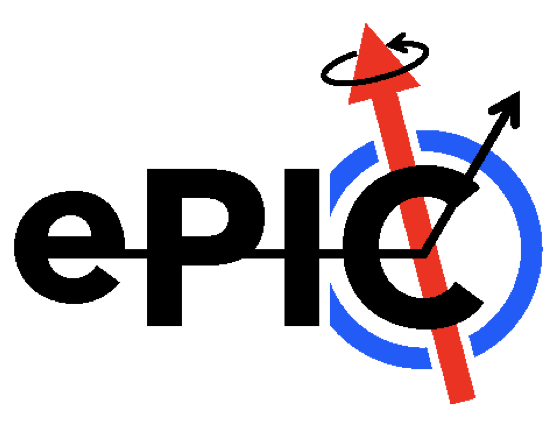 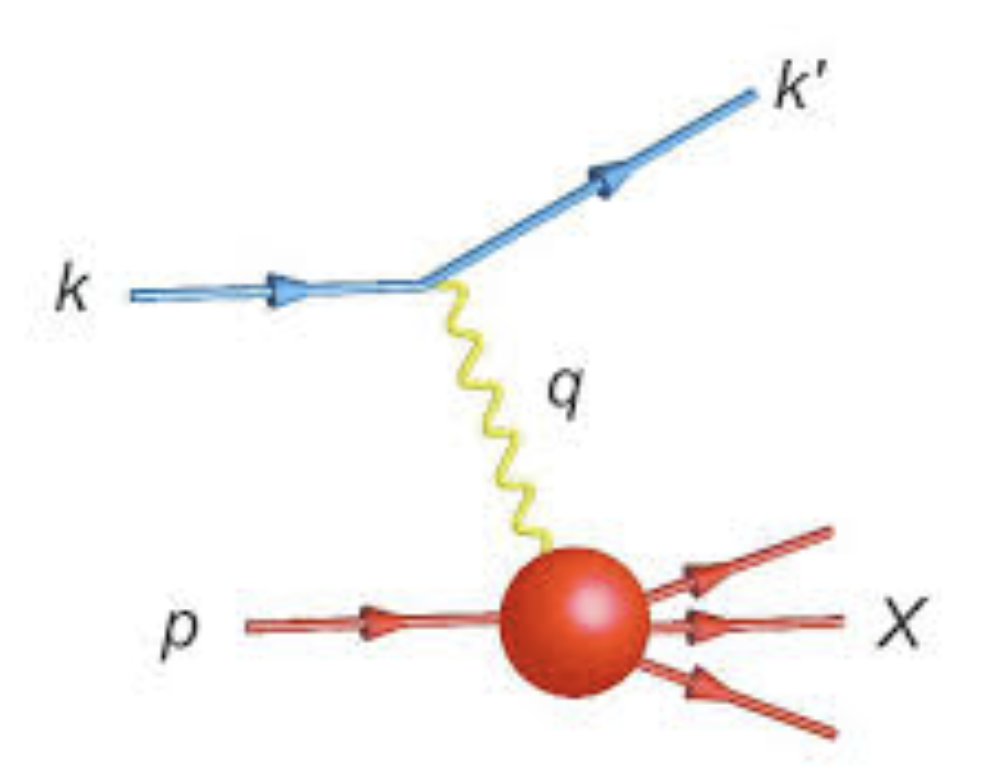 5-18 GHeV
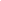 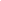 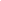 41-275 GHeV
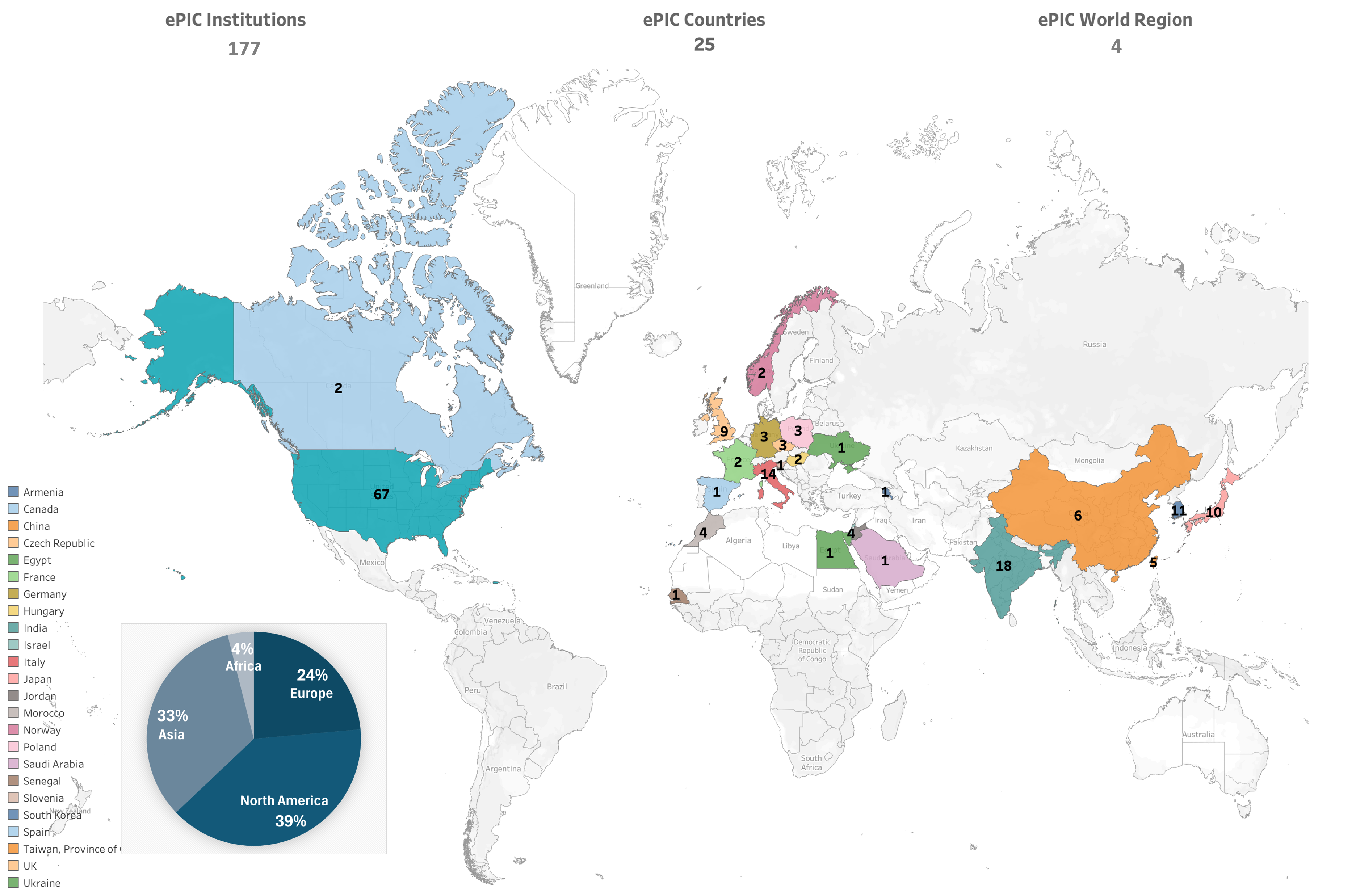 ePIC Collaboration
https://www.epic-eic.org

~1031collaborators, 25 countries, 177 institutions

US: 8 National Labs + 59 Universities
20
L. L. Pappalardo -  C.d.S. INFN Ferrara –  04/07/2025
Dual-Radiator RICH
Goals: 

        Hadron 3s-separation between 3 - 50 GeV/c
        Complement electron ID below 15 GeV/c
        Cover forward pseudorapidity 1.5 (barrel) - 3.5 (b. pipe)

        Essential to access flavor information
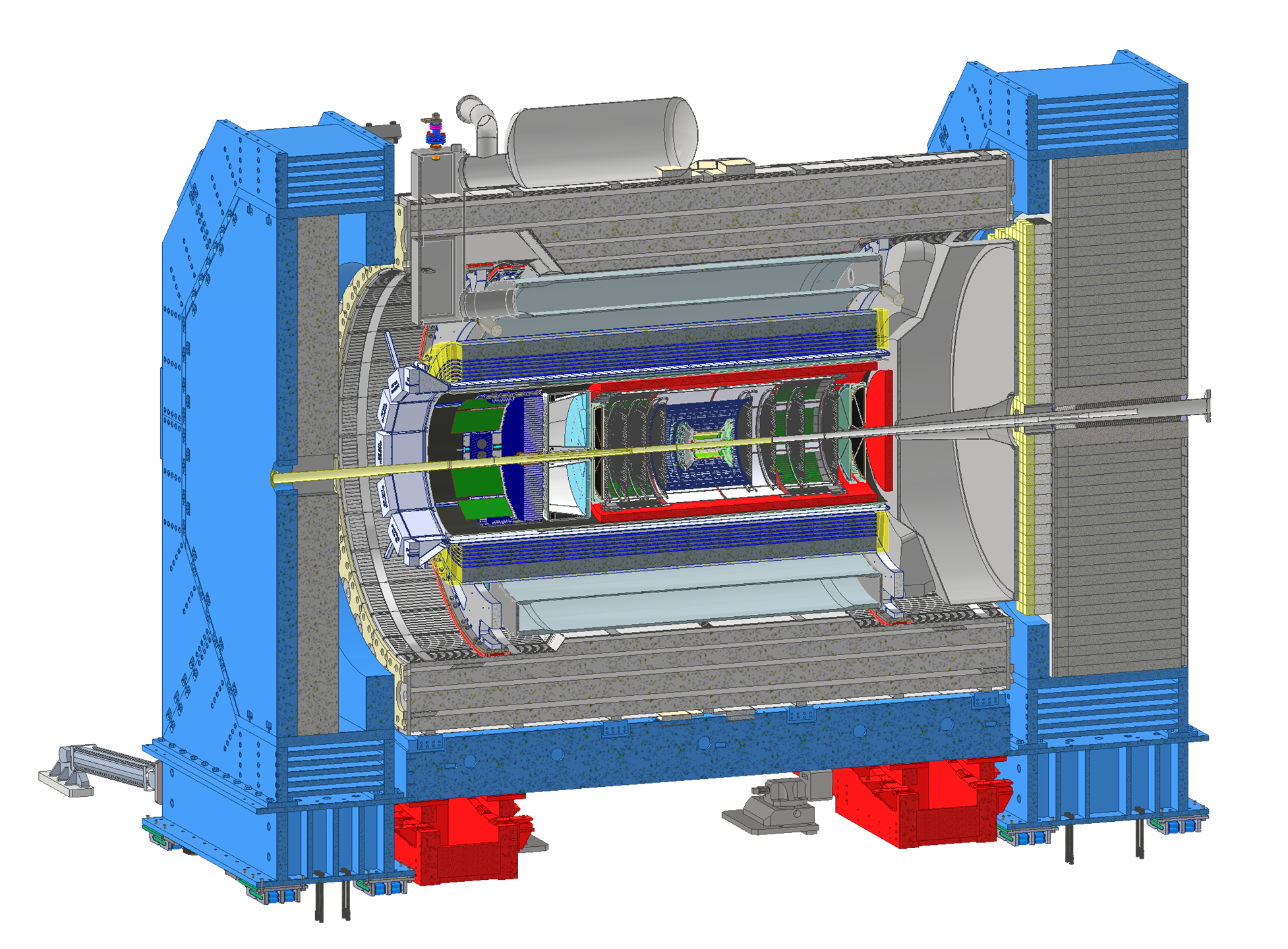 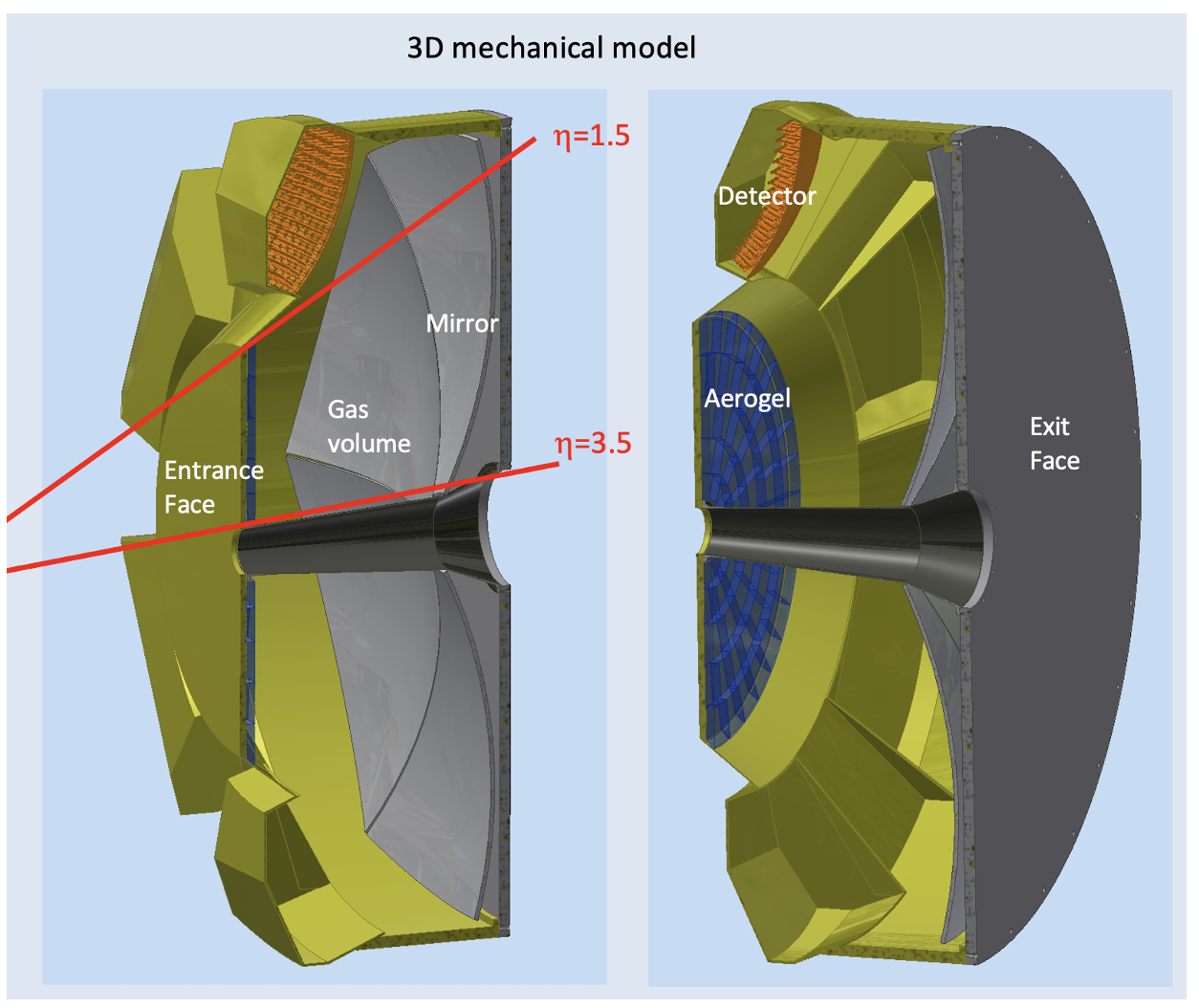 4m
dRICH Features: 

    Extended 3-50 GeV/c momentum range --> Dual radiator
    Single-photon detection in high Bfield --> SiPM
    Limited space --> Compact optics with curved detector
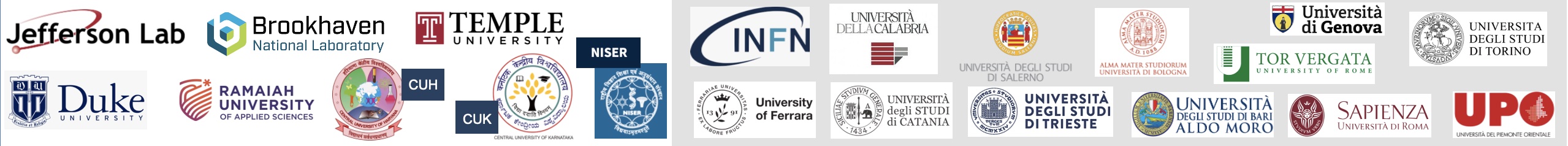 21
L. L. Pappalardo -  C.d.S. INFN Ferrara –  04/07/2025
dRICH Organization Chart
6.10.04 Particle Identification   Level-3
CAM from DOE EIC Project
CAM from Project + M. Contalbrigo (DSTC from EPIC )
6.10.04.03  dRICH           Level-4
Work packages lead from EPIC
Photo-Detector            Level-5
R. Preghenella, INFN-BO, INFN-FE, INFN-CS, INFN-SA, INFN-LNF, INFN-CT, INFN-TS, NISER 

F. Cossio,  INFN-TO, INFN-BO

P. Antonioli, INFN-BO, INFN-FE

A. Saputi, INFN-FE, INFN-CT, INFN-GE, JLAB, BNL

F. Tessarotto, INFN-TS, BNL

A. Vossen, DUKE, JLab, INFN-FE                             
 
G. Volpe, INFN-BA, INFN-FE, Temple U., RICH Consortium

S. Dalla Torre, INFN-FE, INFN-TS, DUKE, INFN-FE

C. Chatterjee, INFN-TS, INFN-CS, INFN-GE, INFN-LNS, DUKE, CUK, CUH, Ramaiah U.
Front-end Asics            Level-5
Data-acquisition           Level-5
Mechanics                     Level-5
Gas radiator                   Level-5
Mirror                             Level-5
Aerogel Radiator             Level-5
Pressurized RICH             Level-5
Simulation
22
L. L. Pappalardo -  C.d.S. INFN Ferrara –  04/07/2025
dRICH Performance
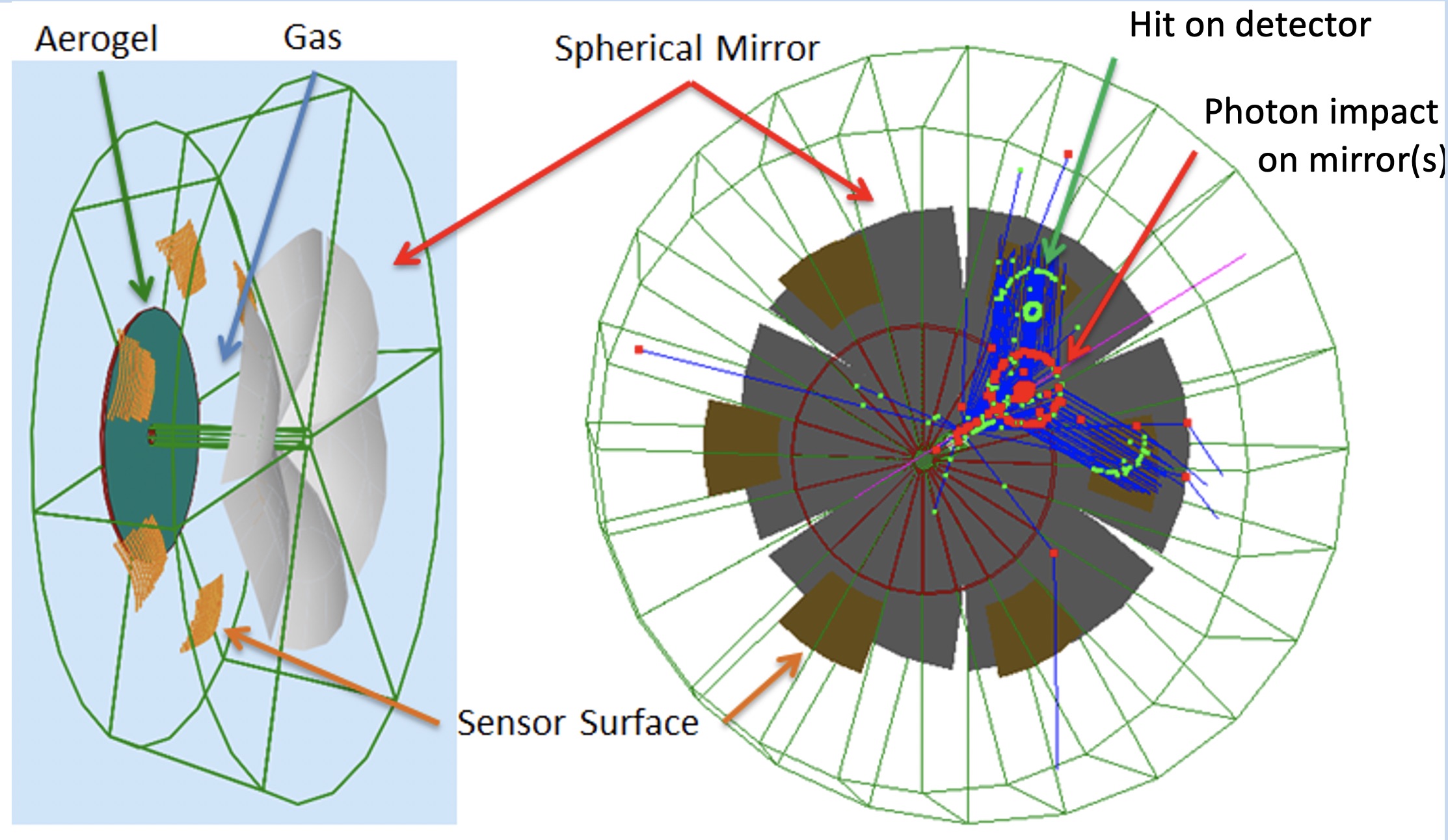 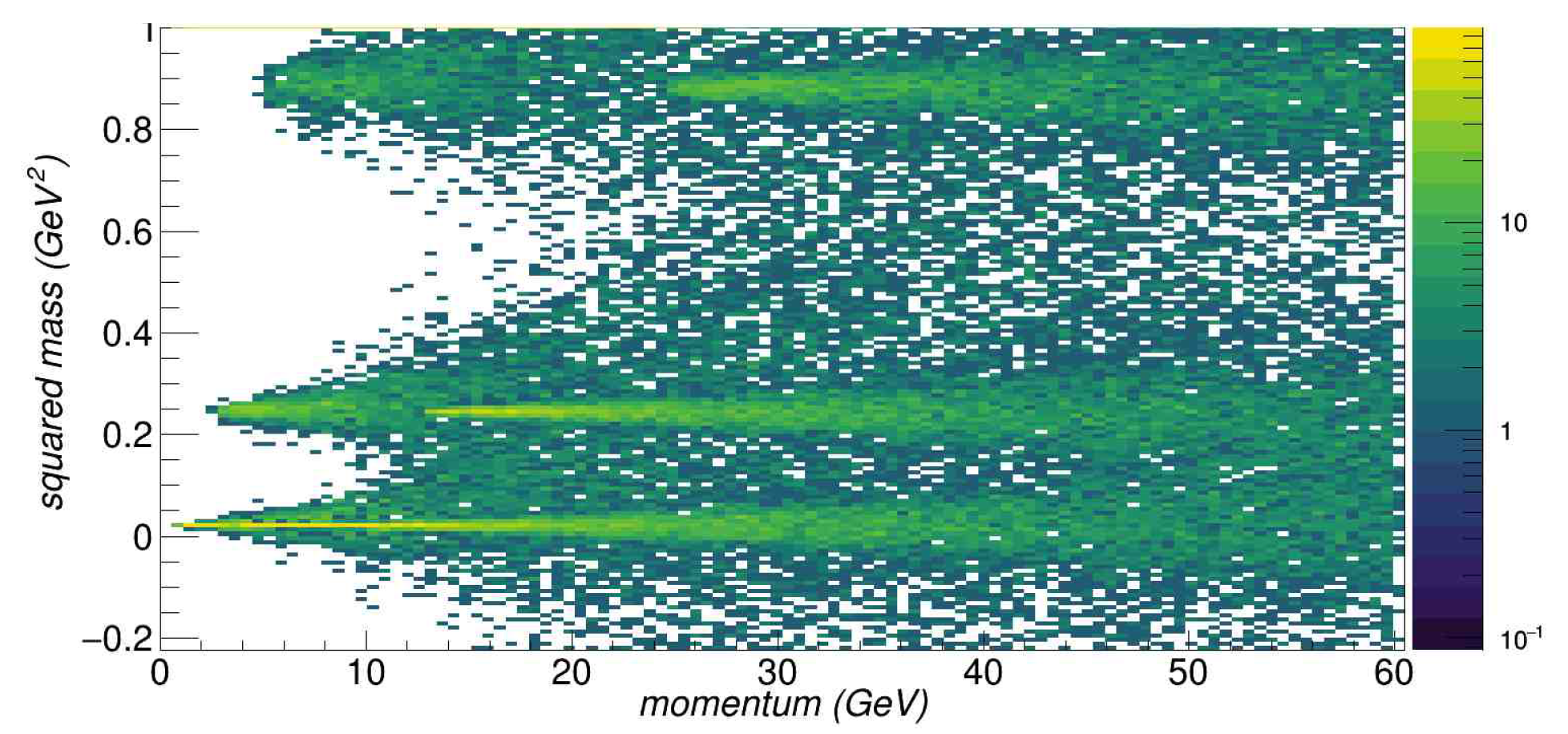 p
k
p
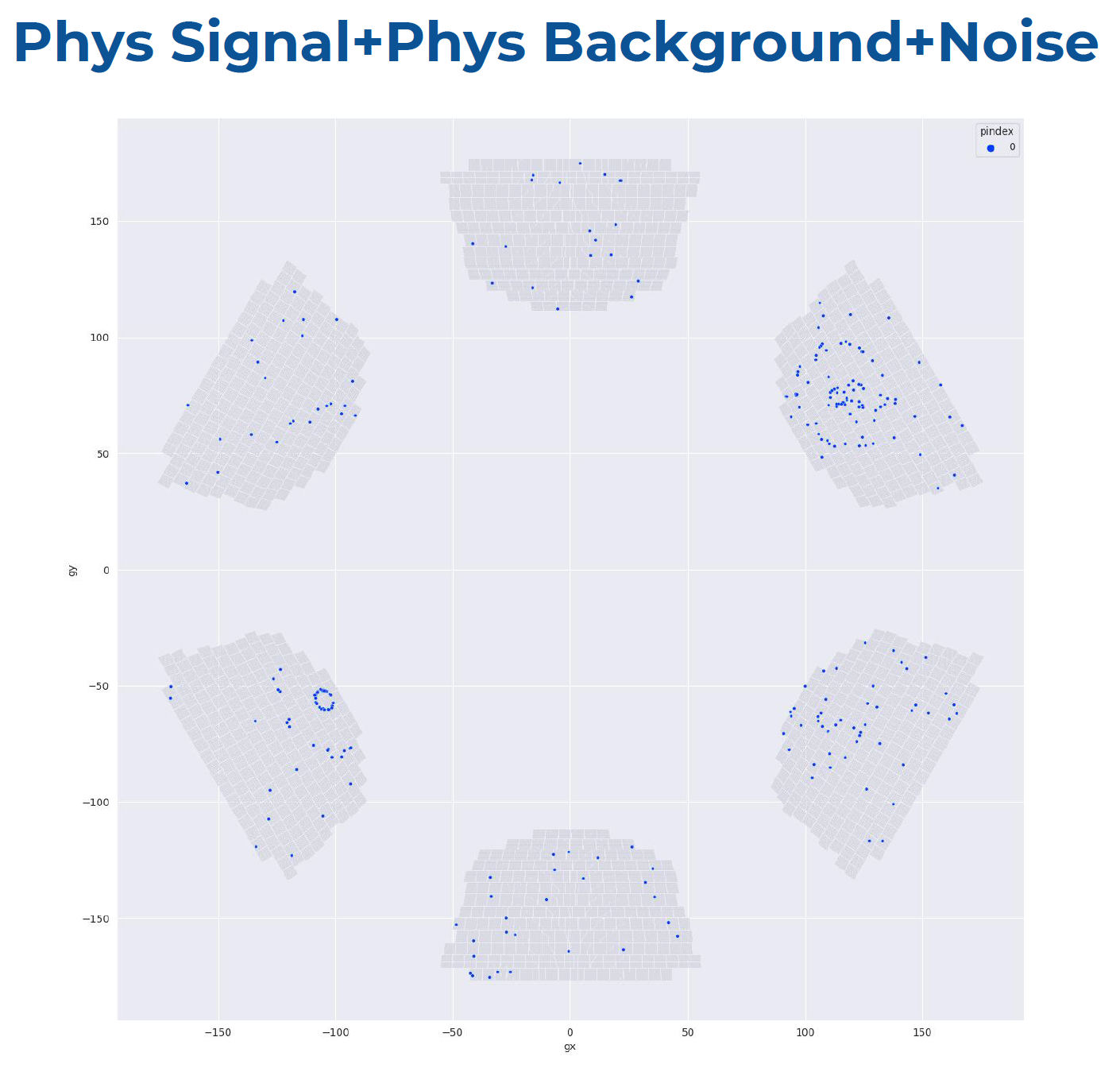 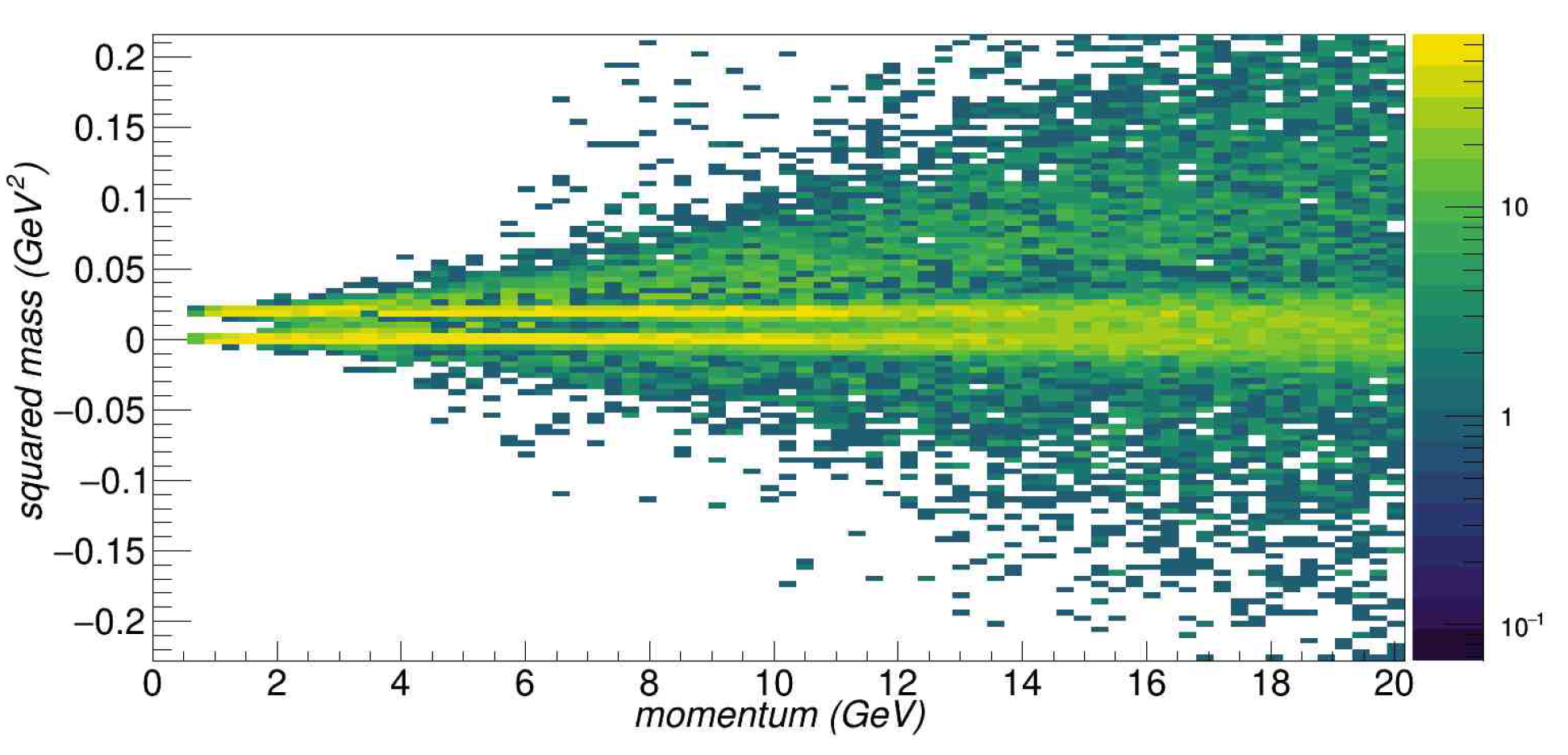 p
e
23
L. L. Pappalardo -  C.d.S. INFN Ferrara –  04/07/2025
dRICH SiPM Sensors
1.7 T field
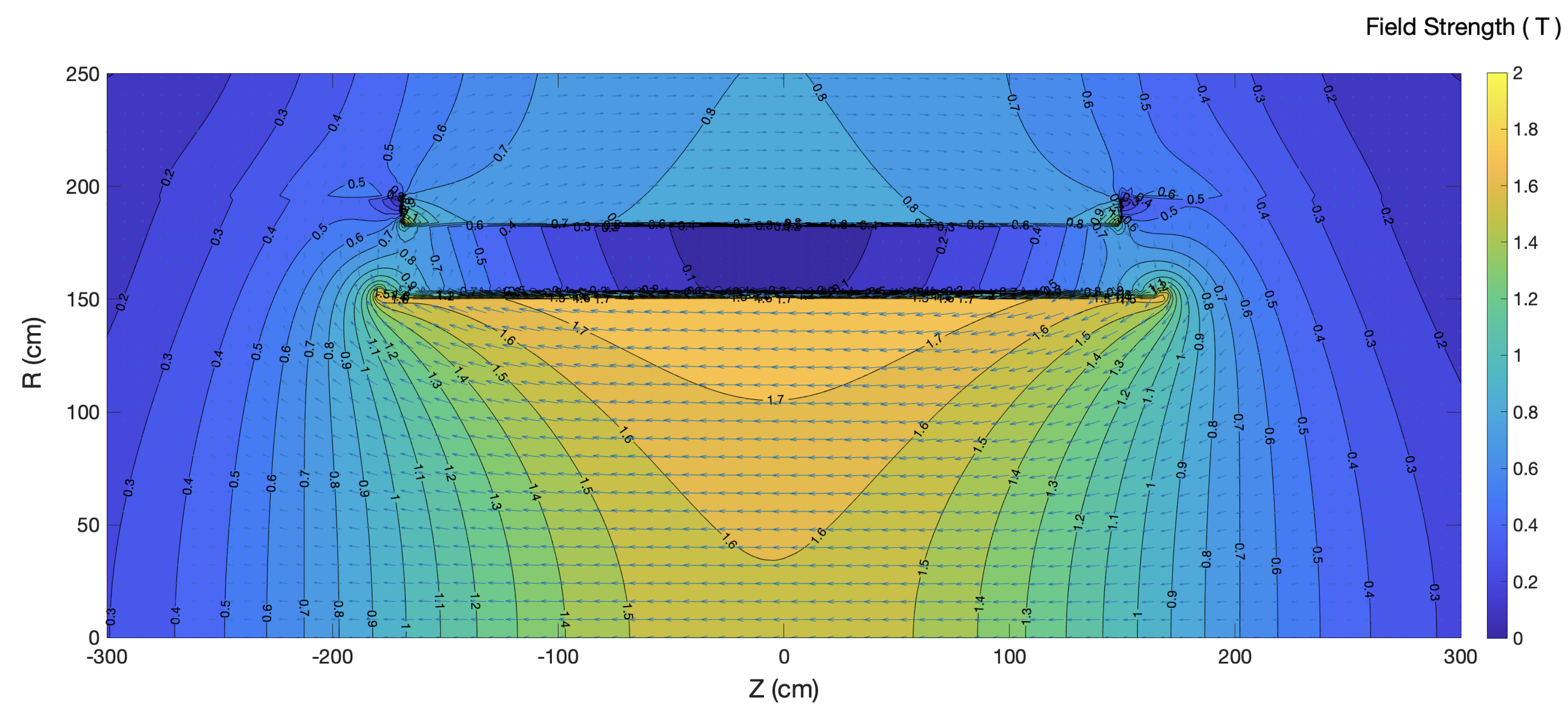 1-MeV neutron equivalent fluence (1 fb-1 ep running)
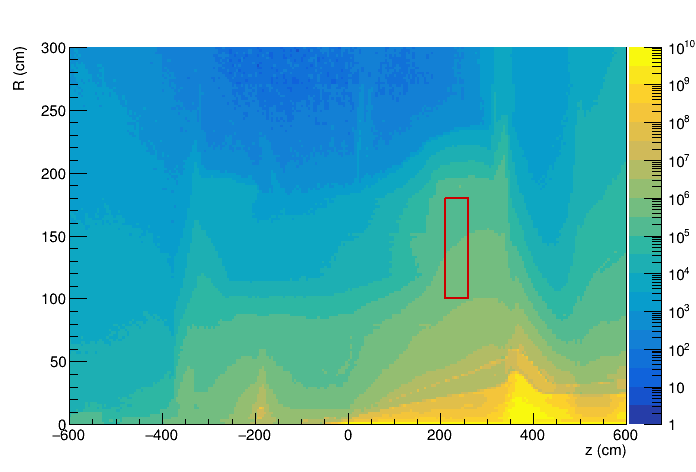 ePIC background group
beam-beam interactions only
dRICH
dRICH
Benchmark fluence (10 x)
~ 107   1-MeV  neq/cm2 / fb-1
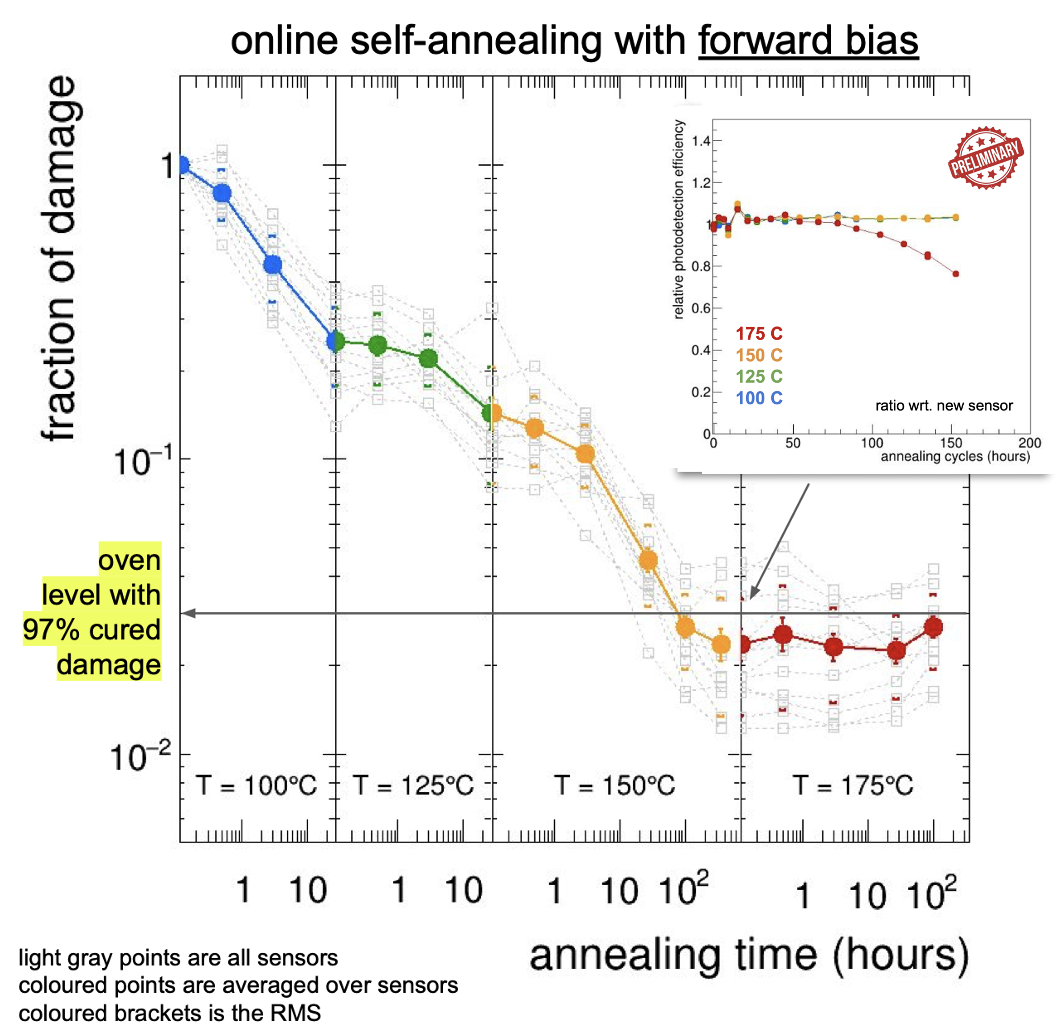 Strong and not-uniform magnetic field

Moderate radiation levels (up tp 1011 neq/cm2)

Usage of SiPM with 

     - low temperature working point

     - periodic annealing at high temperature
       (in-site by Joule effect)
24
L. L. Pappalardo -  C.d.S. INFN Ferrara –  04/07/2025
dRICH Photodetector
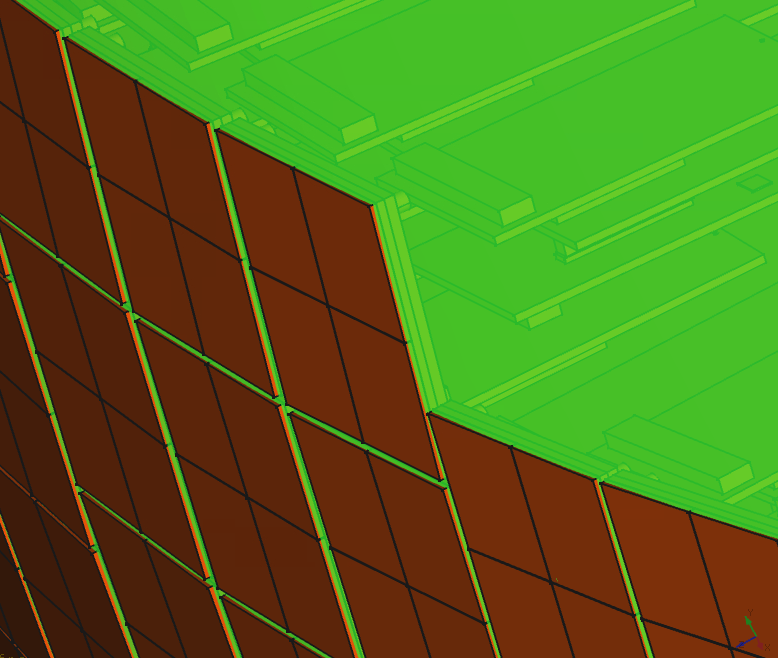 Active area is shaped to resemble the focal surface and best exploits the focalization.
Electronics is minimized to fit the limited available space.
Heat exchanger
Cold plate
SiPM array
Photon Detector Unit (PDU):

    Compact to minimize space

    4x    Hamamatsu S13361-3050HS SiPM arrays

    4x    Front-End Boards (FEB) 

    4x    ALCOR chip (ToT discrimination)

    1x    Read-Out Board (RDO)

    1x    Cooling plate (< -30 C)
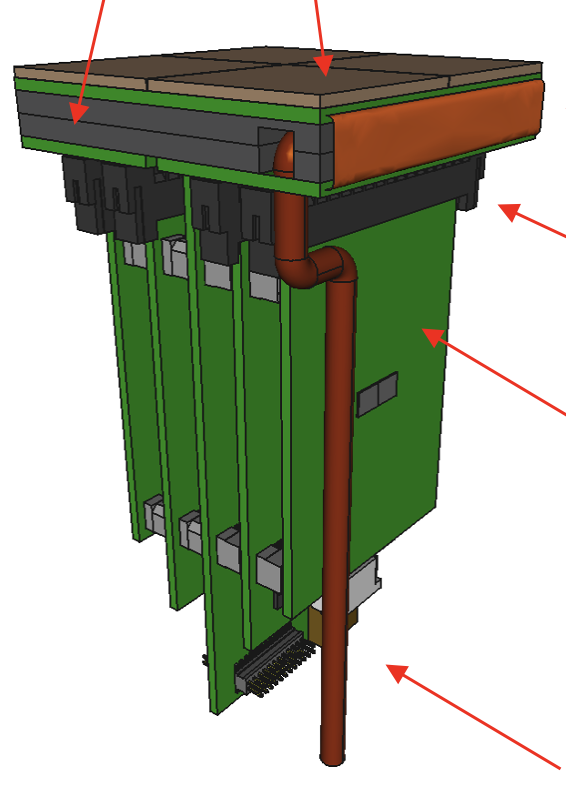 Flex PCB
Back-side
connectors
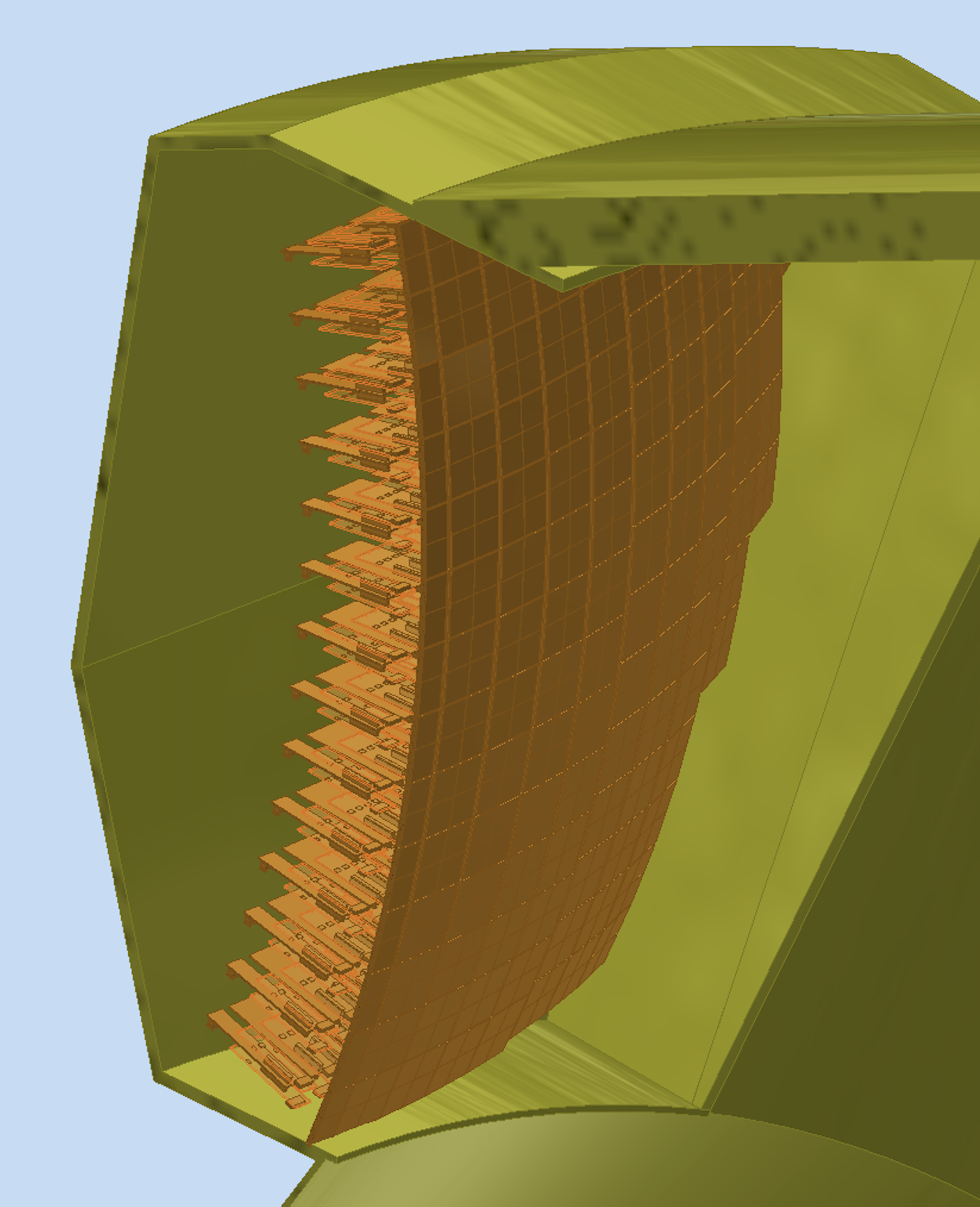 12 cm
FEB
(ALCOR)
Service 
 connections
RDO
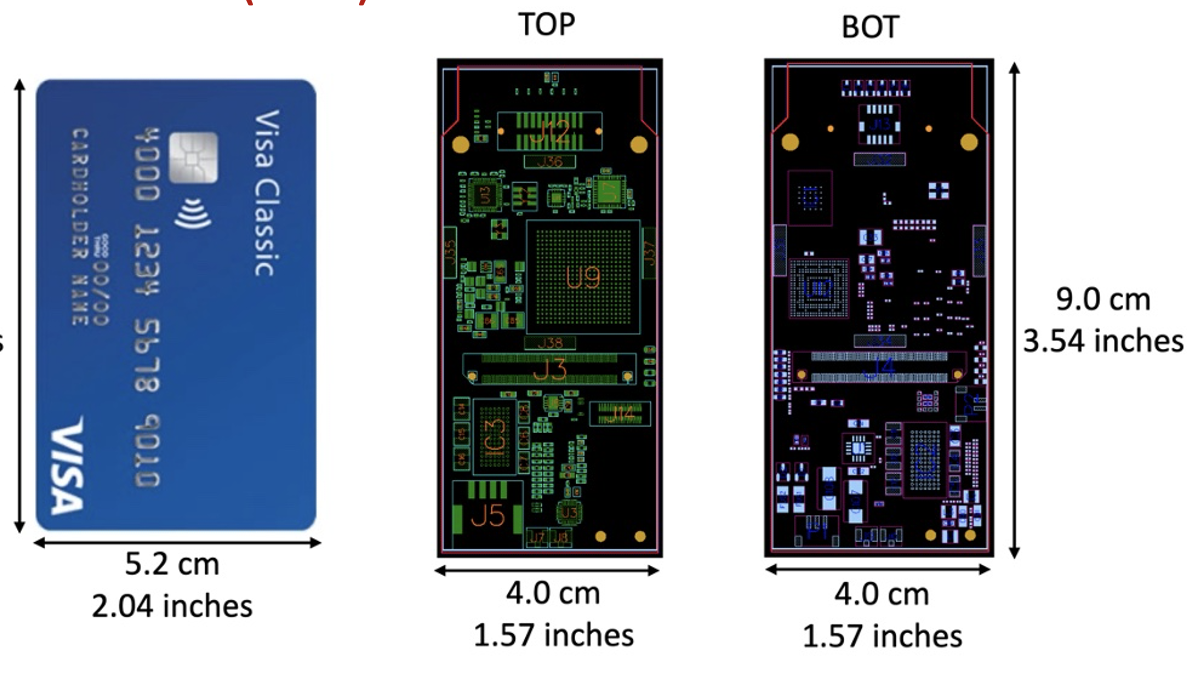 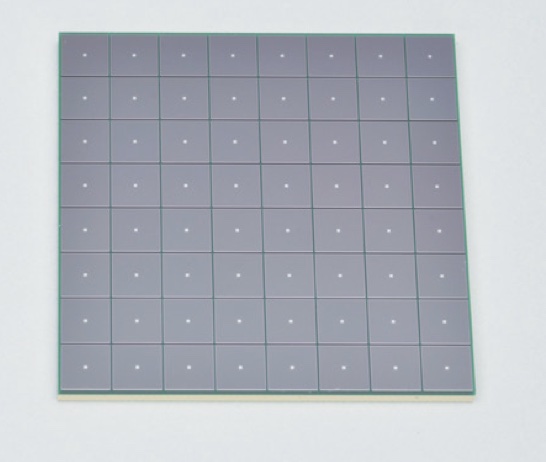 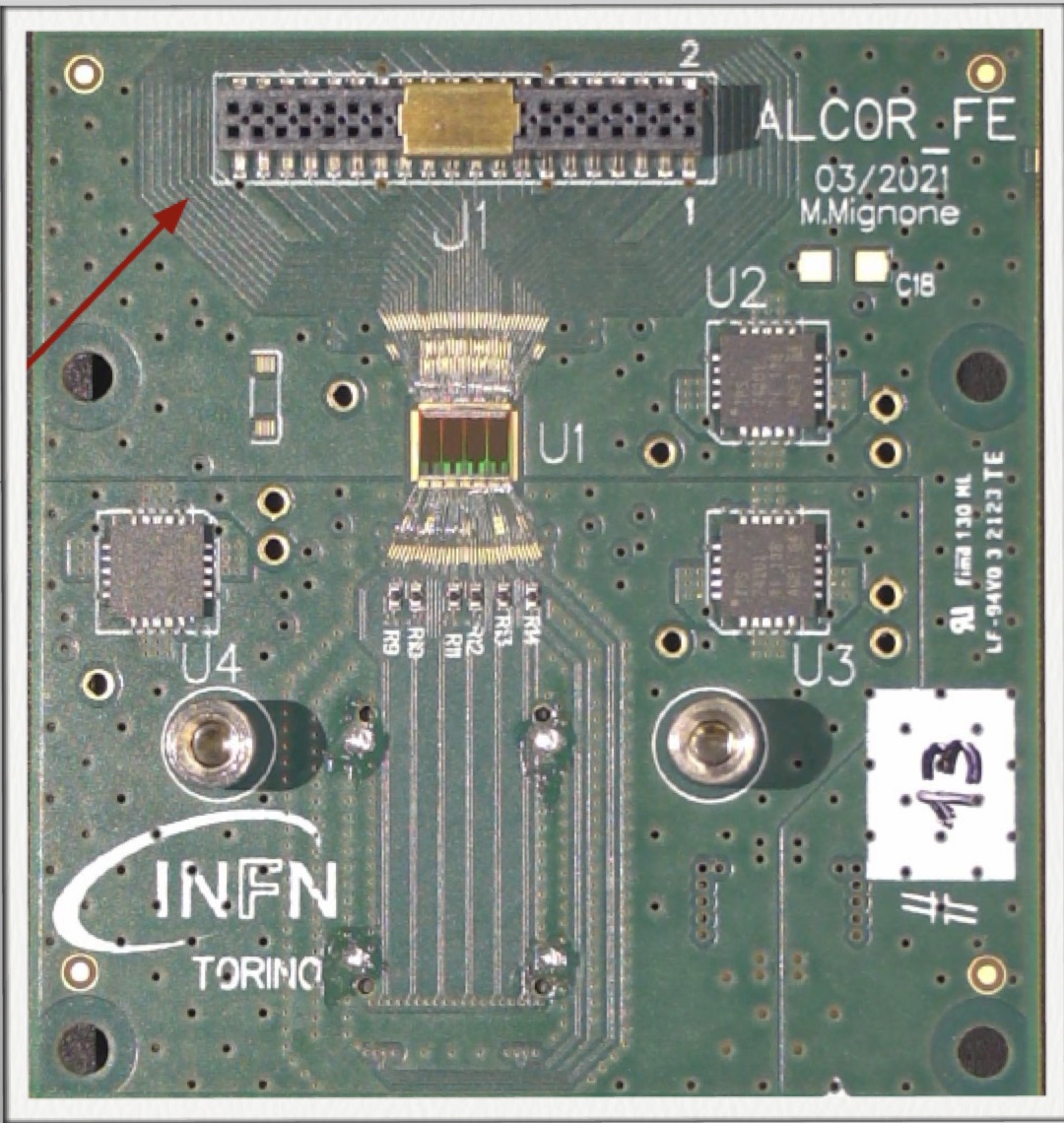 ALCOR chip (TO)
SiPM array
RDO (BO)
25
L. L. Pappalardo -  C.d.S. INFN Ferrara –  04/07/2025
dRICH Photon Detection Unit
Steadly progress of photodetector towards integrated design completion in 2026
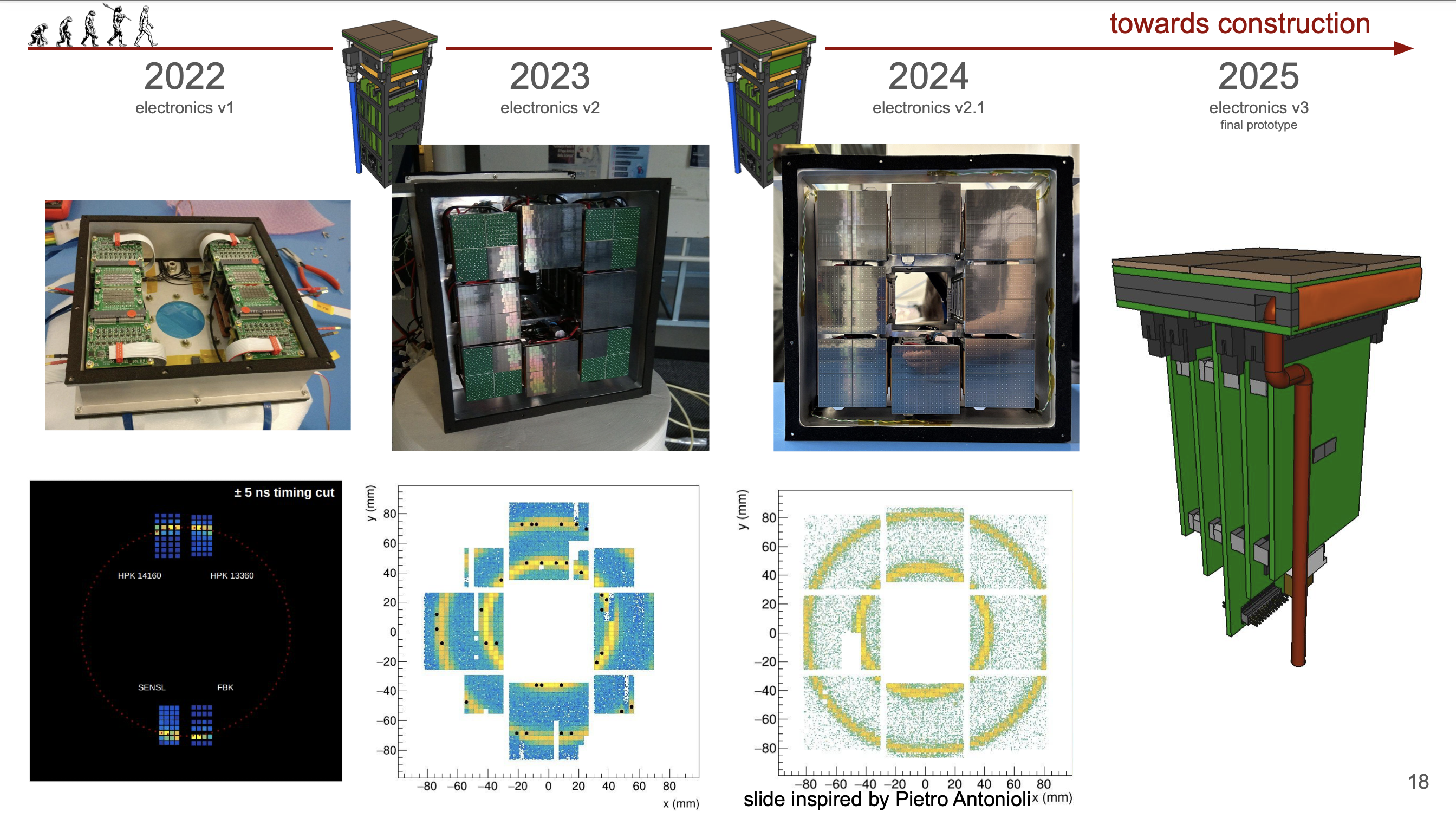 /26
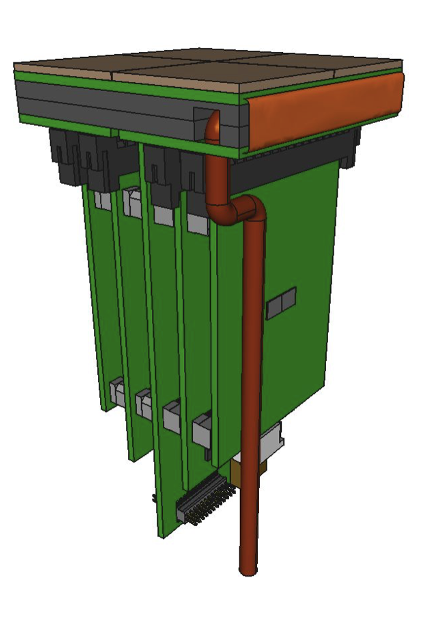 50 mm
75 mm
ALCOR 32 ch
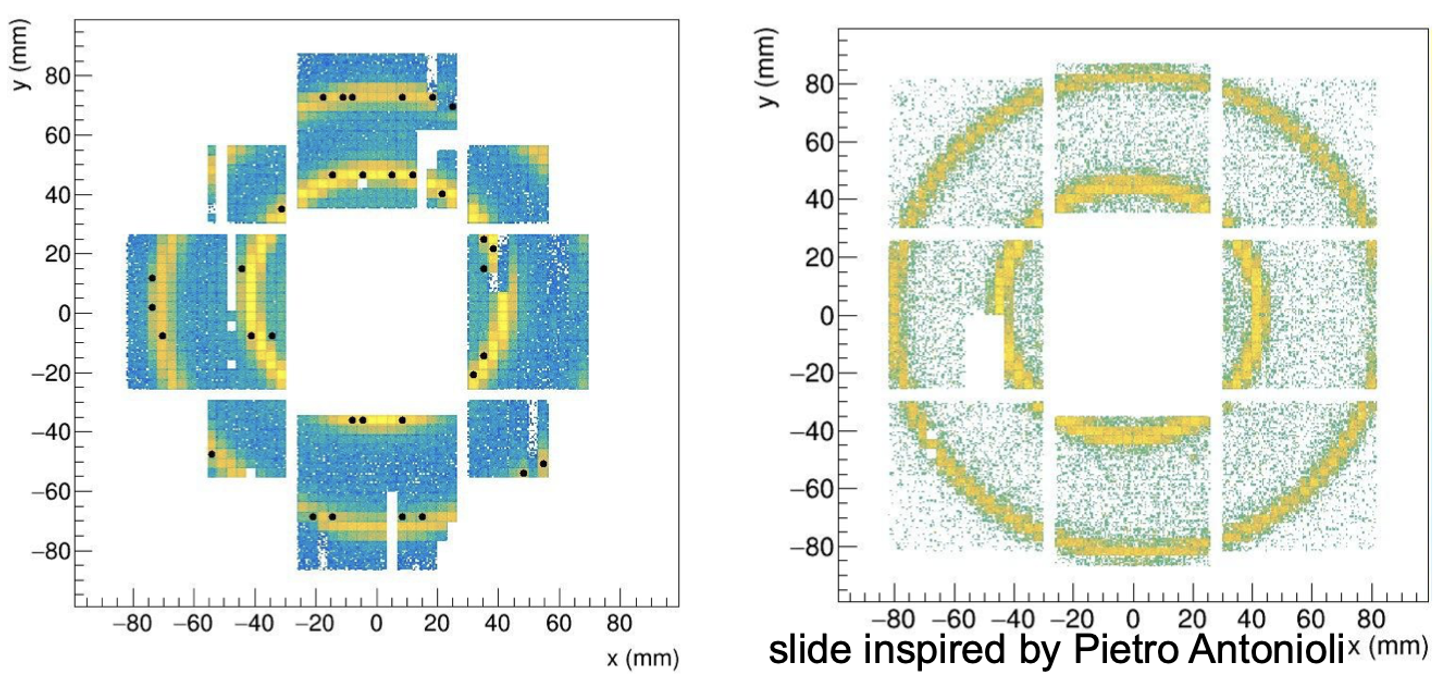 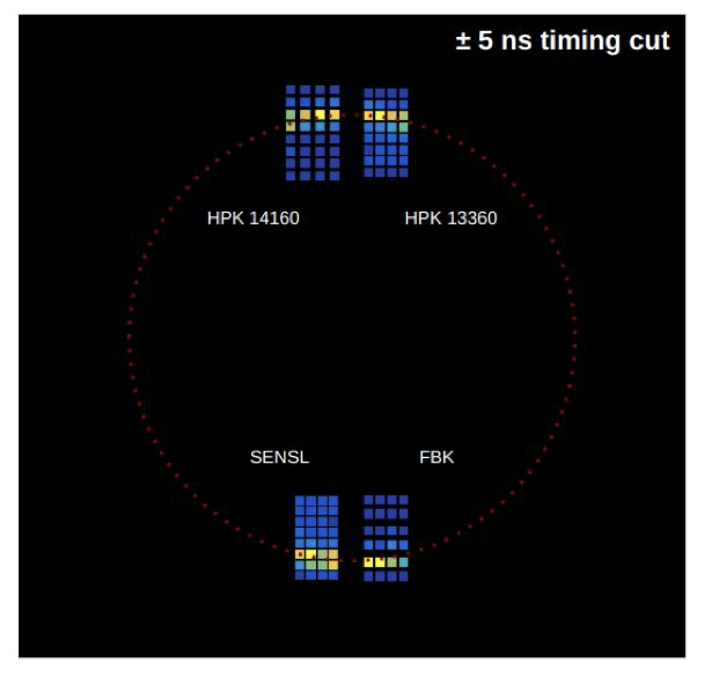 Full size engineering
test article
+ SiPM carrierv3
+ RDO
2025
+ ALCOR 64ch
+ FEB 64
2026
Contributions by L. Barion, M. Cavallina, R. Malaguti
26
L. L. Pappalardo -  C.d.S. INFN Ferrara –  04/07/2025
dRICH Base Prototype
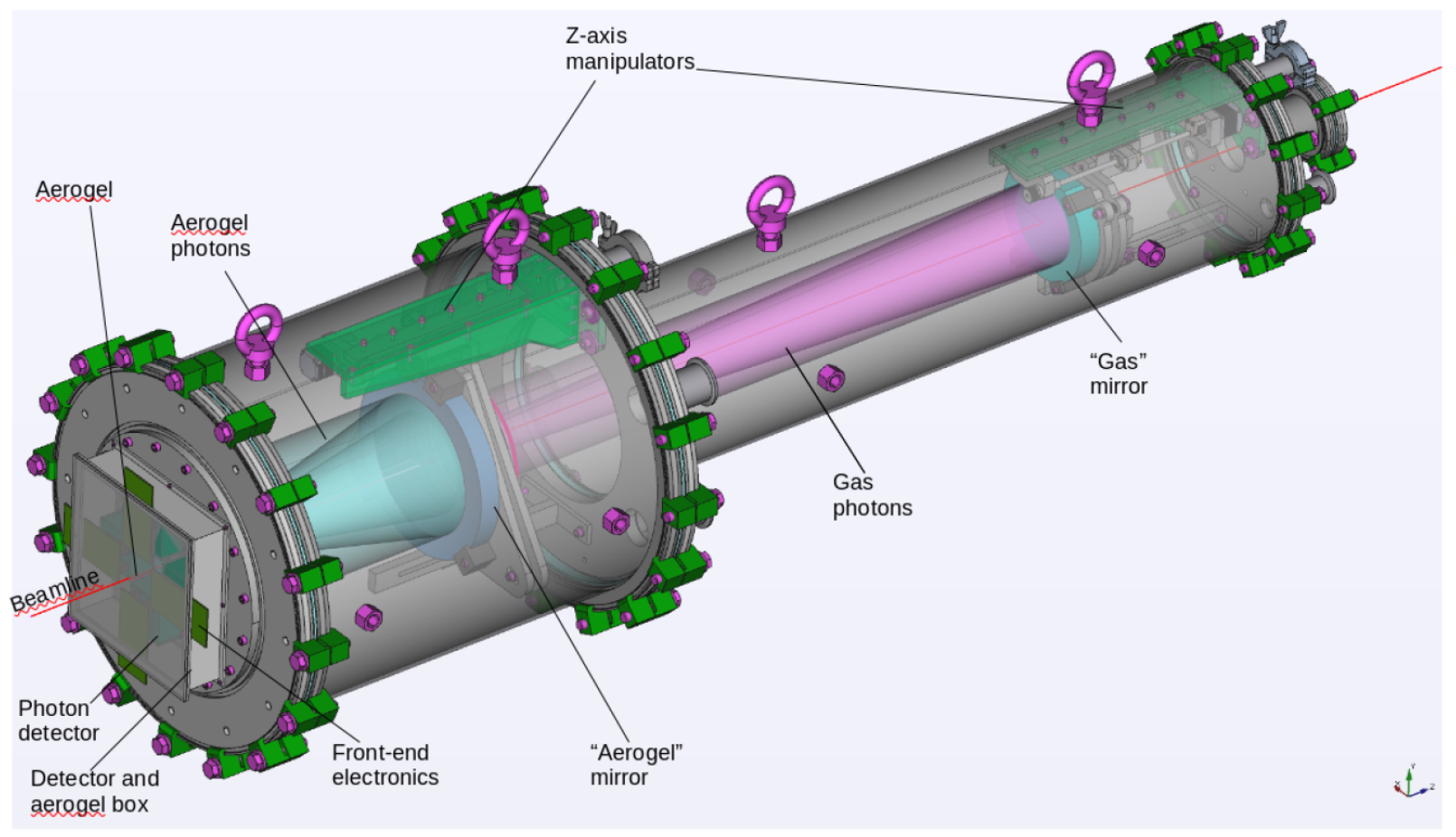 GEM
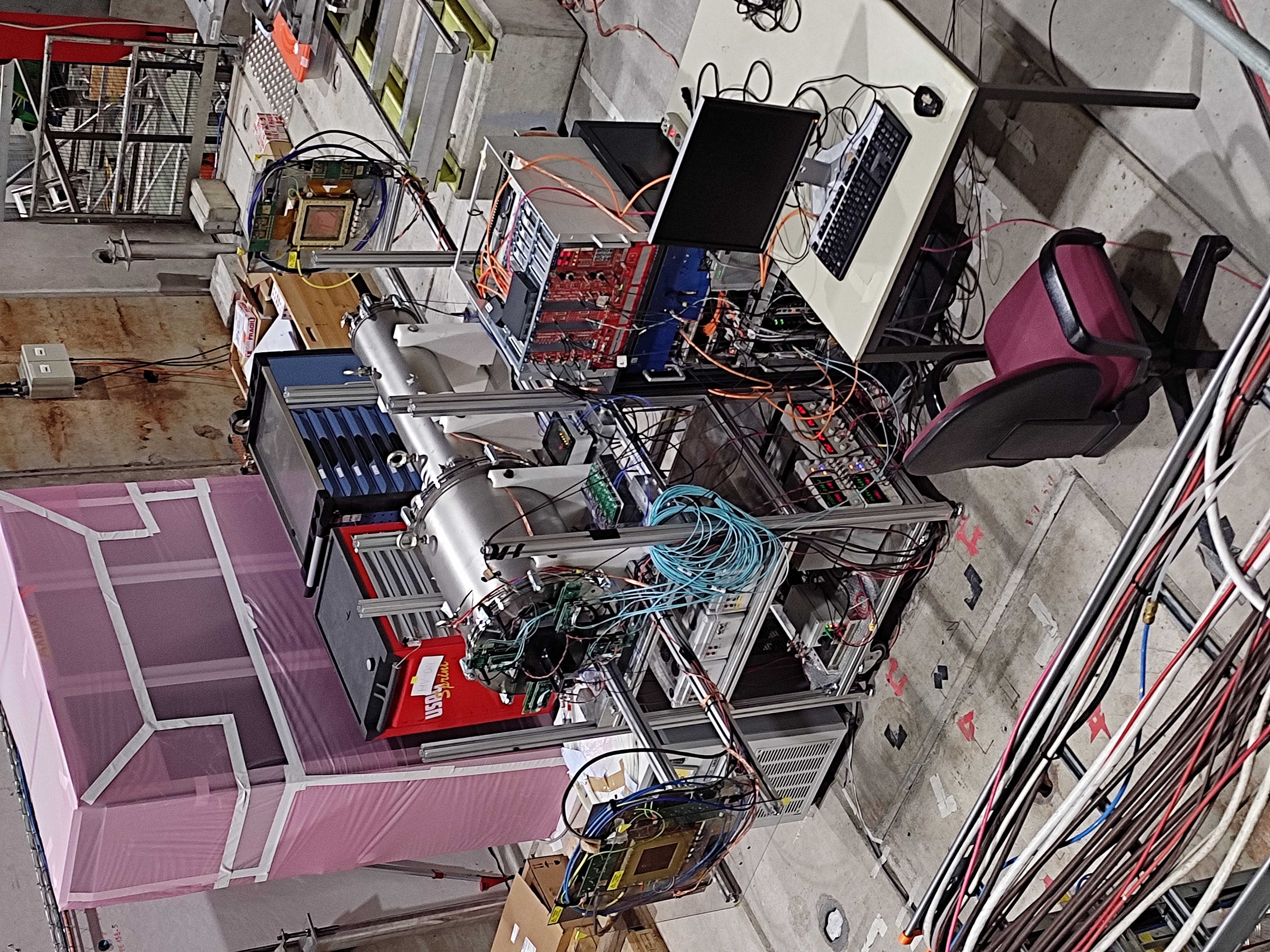 Gas Vessel
MAPMTs
Aerogel
Design performance achieved with gas and aerogel
GEM
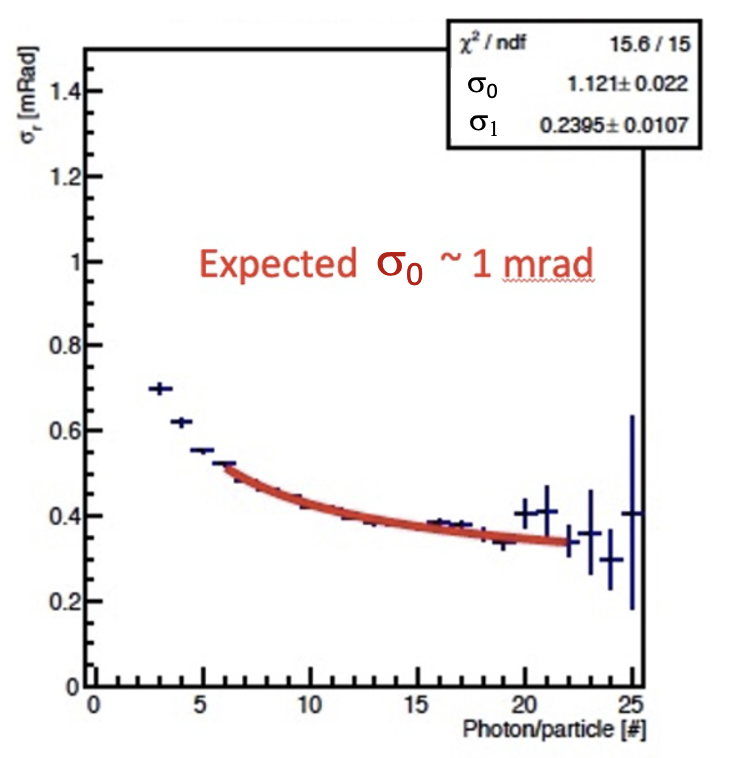 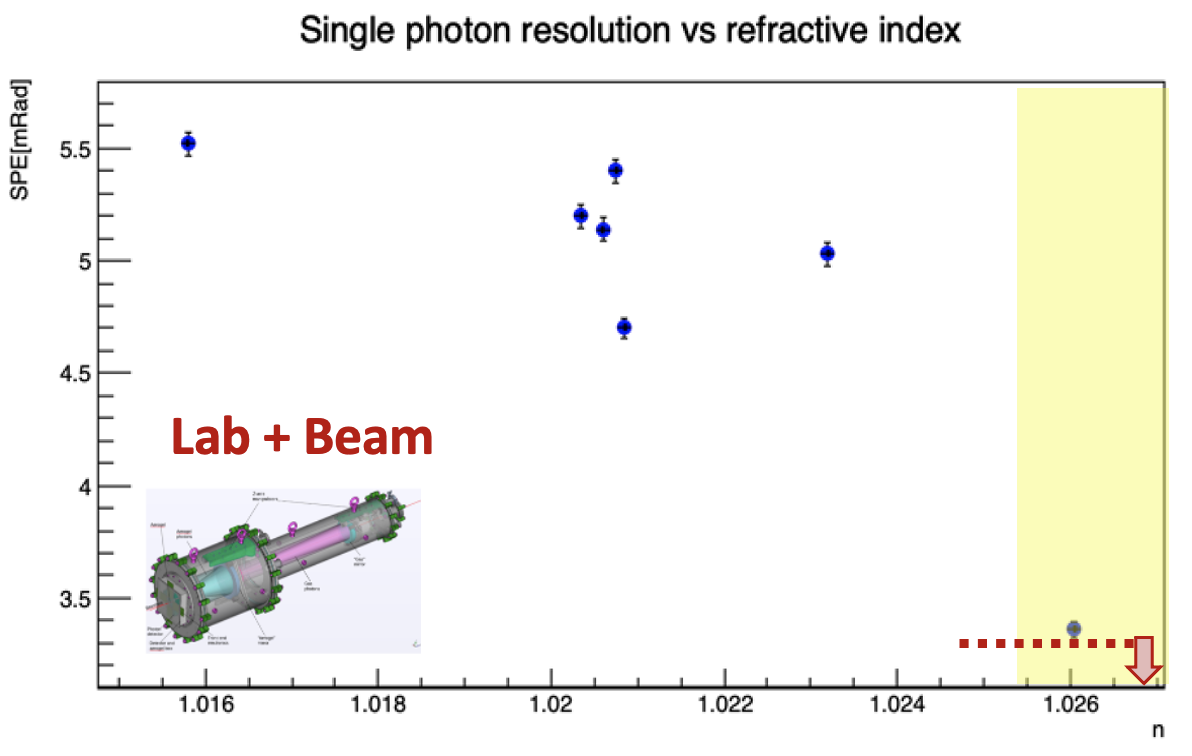 Development thanks to L. Barion, M. Cavallina, R. Malaguti
27
L. L. Pappalardo -  C.d.S. INFN Ferrara –  04/07/2025
dRICH Mechanics
A detailed mechanical model of the single-vessel detector is outlined with composite materials
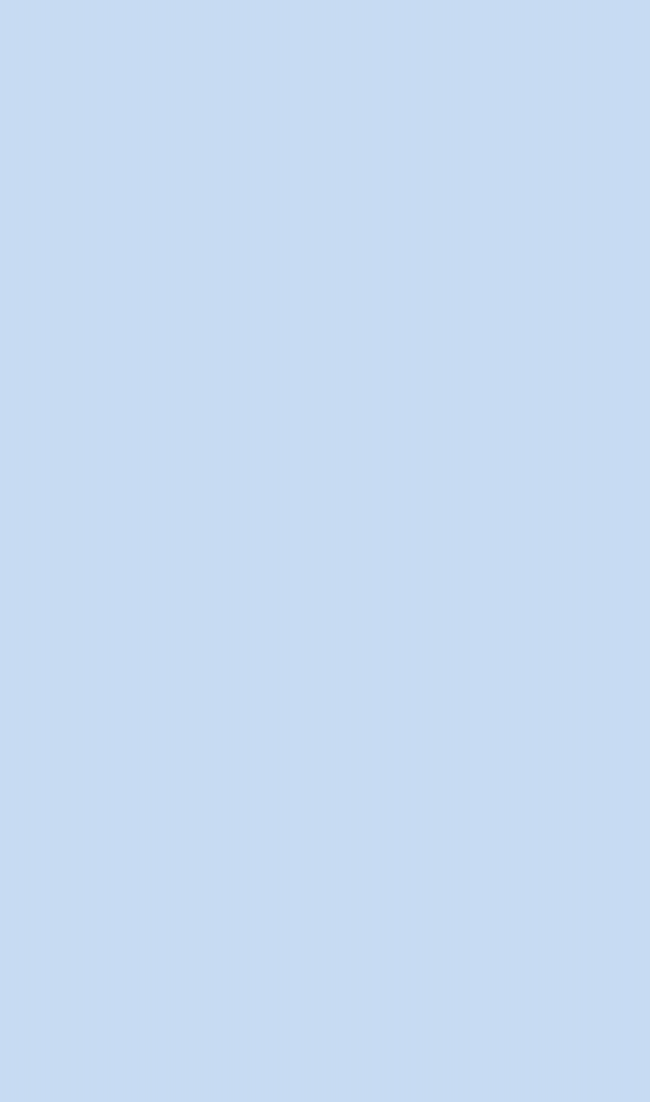 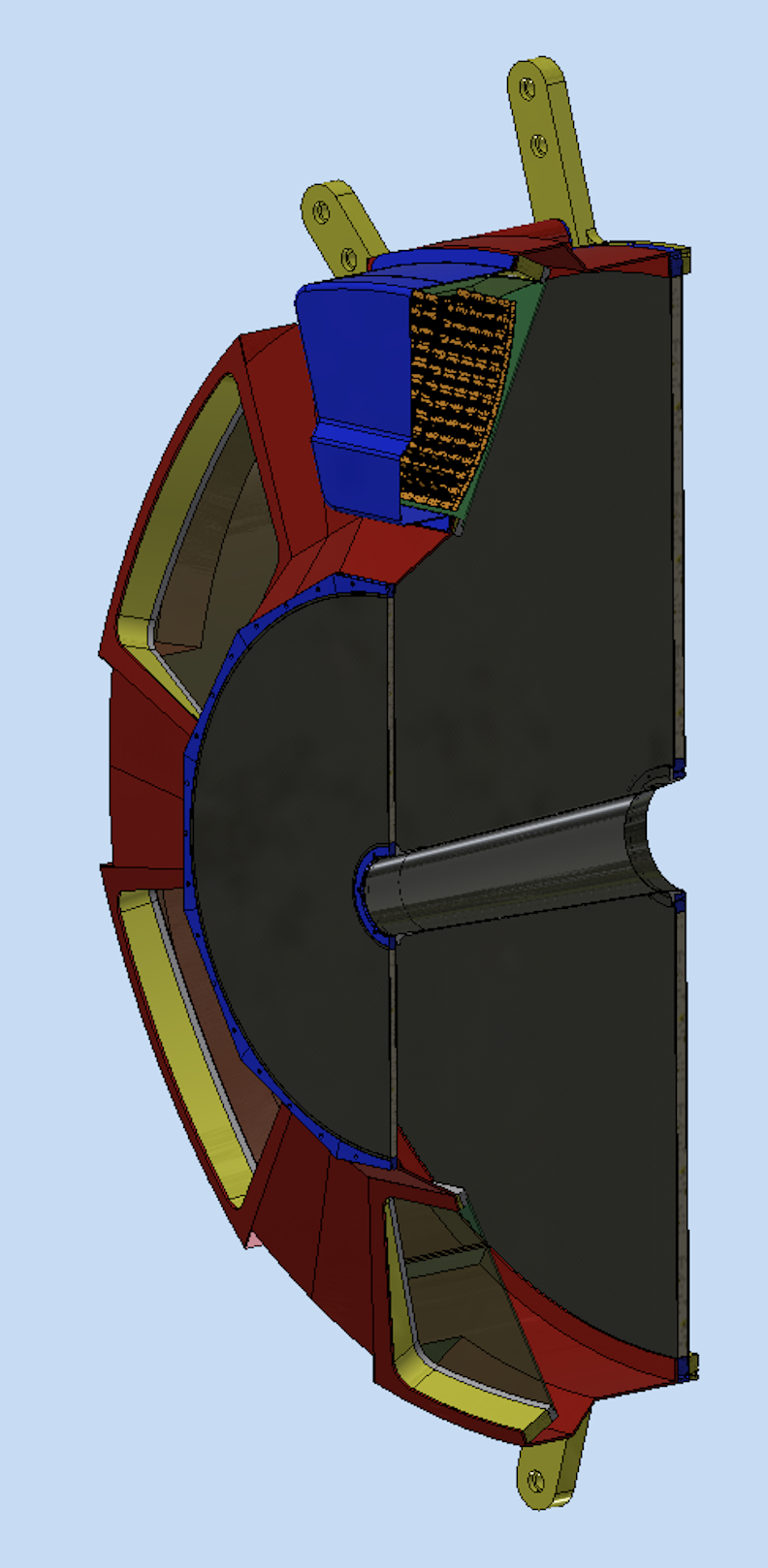 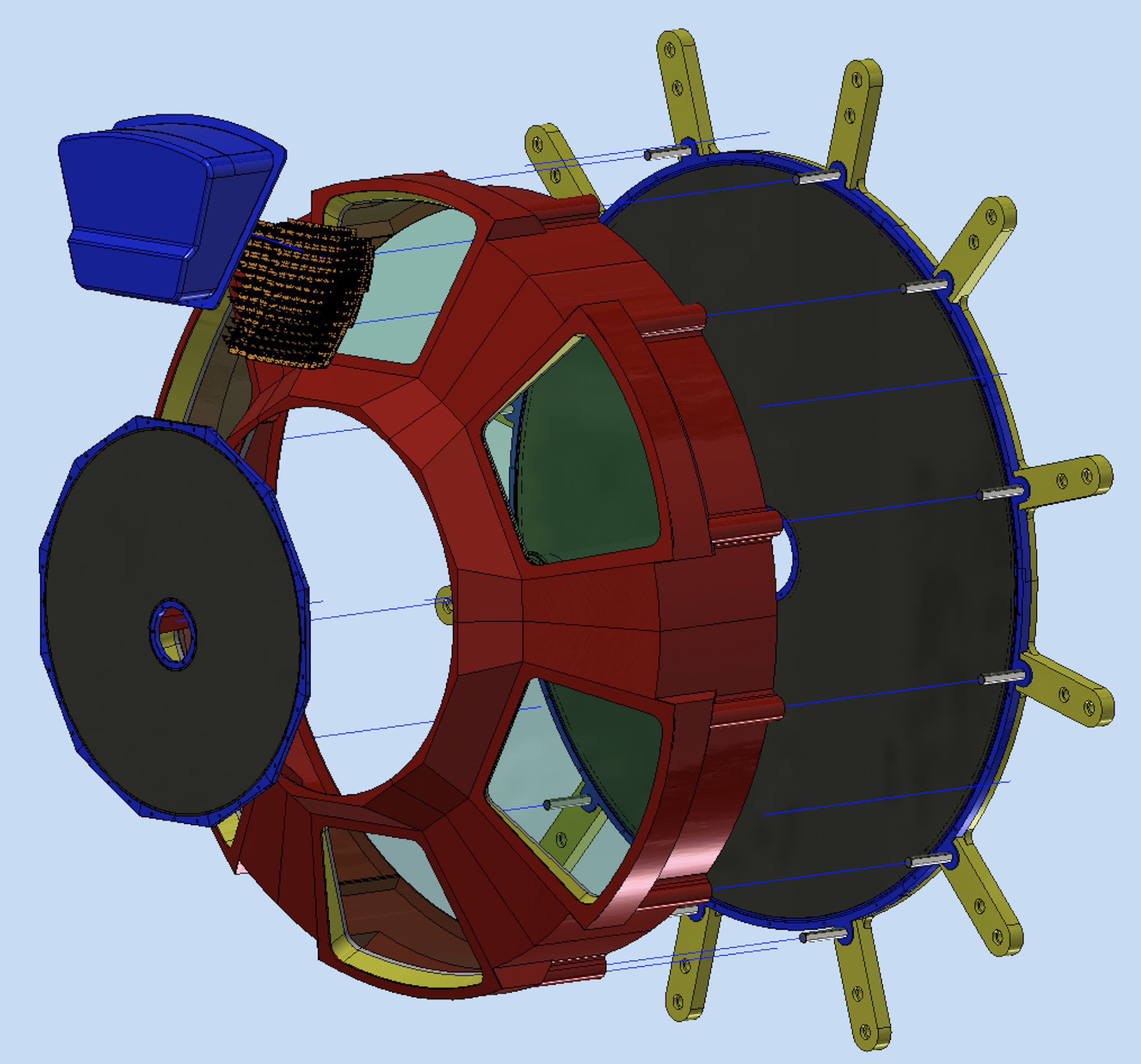 Recomm.  (DAC): Provide material for the pending decision 
on the single vs two vessel version of the detector.
Shell 
(CFRP bulk)
Detector box
(aluminum)
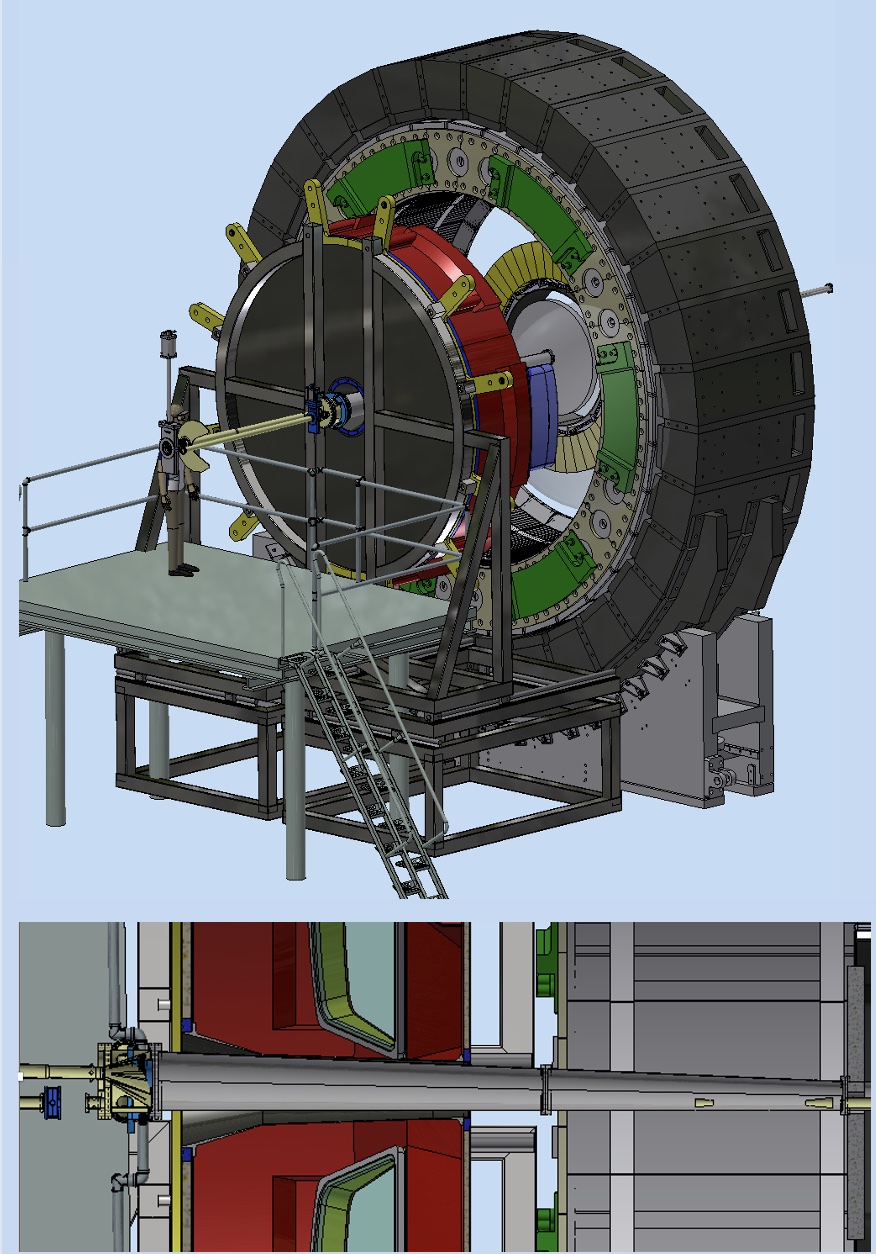 Exit window
(CFRP sandwich)
Pipe
(bulk)
Entrance window
(CFRP sandwich)
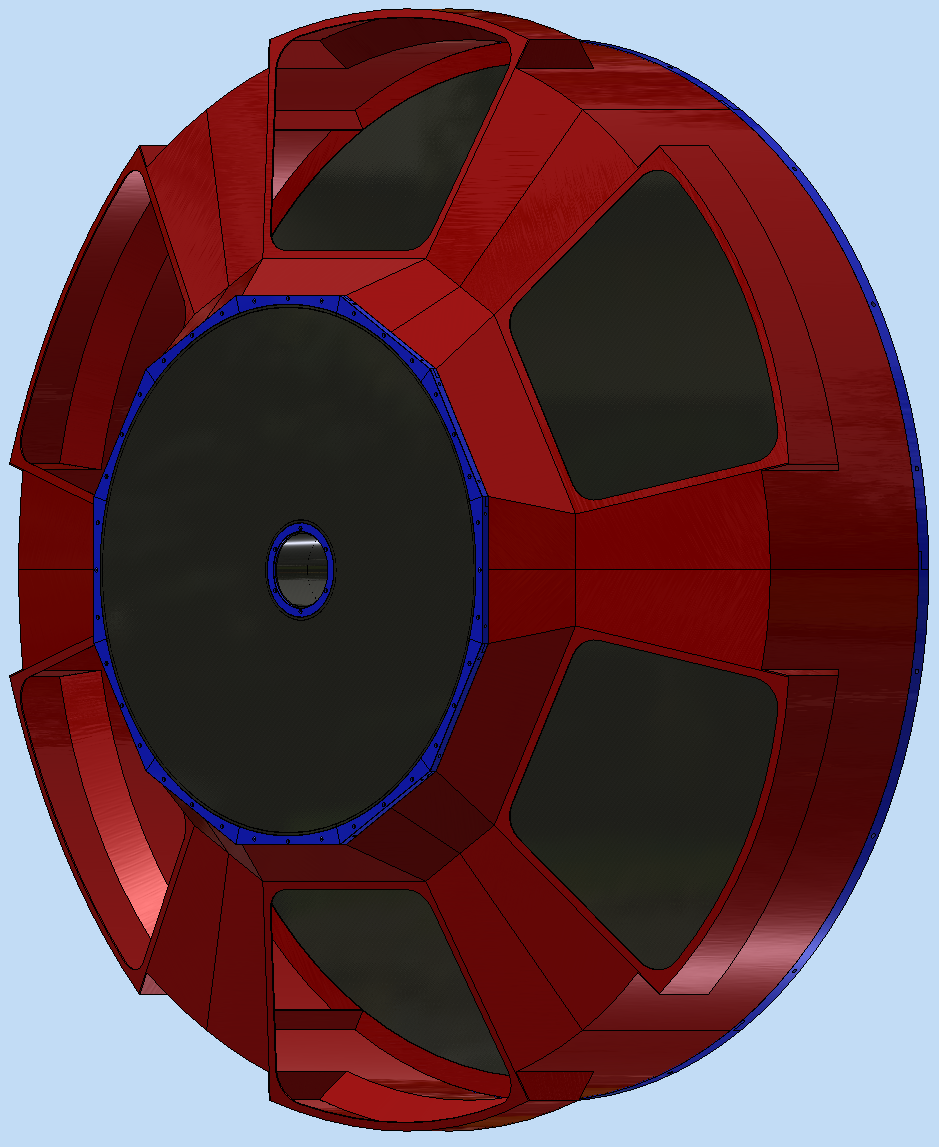 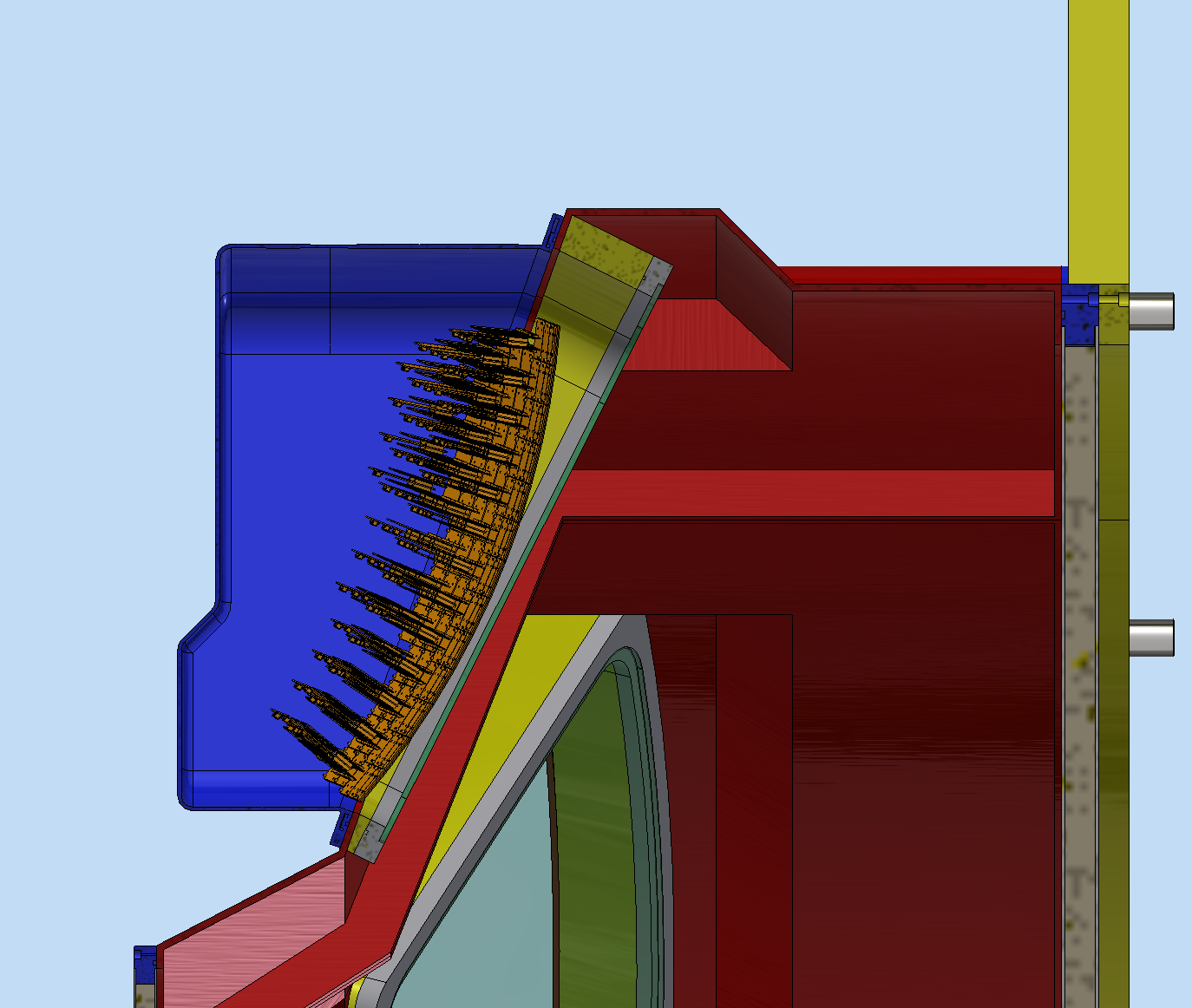 Quartz window
PDU detector
Composite materials

Total wieght: ~ 2 ton
Detector box
Off-axis bore
Design thanks by A. Saputi
28
L. L. Pappalardo -  C.d.S. INFN Ferrara –  04/07/2025
eRD102 Final Milestone – Real Scale Prototype
Engineering of  all the mechanical details pursued with the real-scale prototype being realized in 2025
Aerogel support
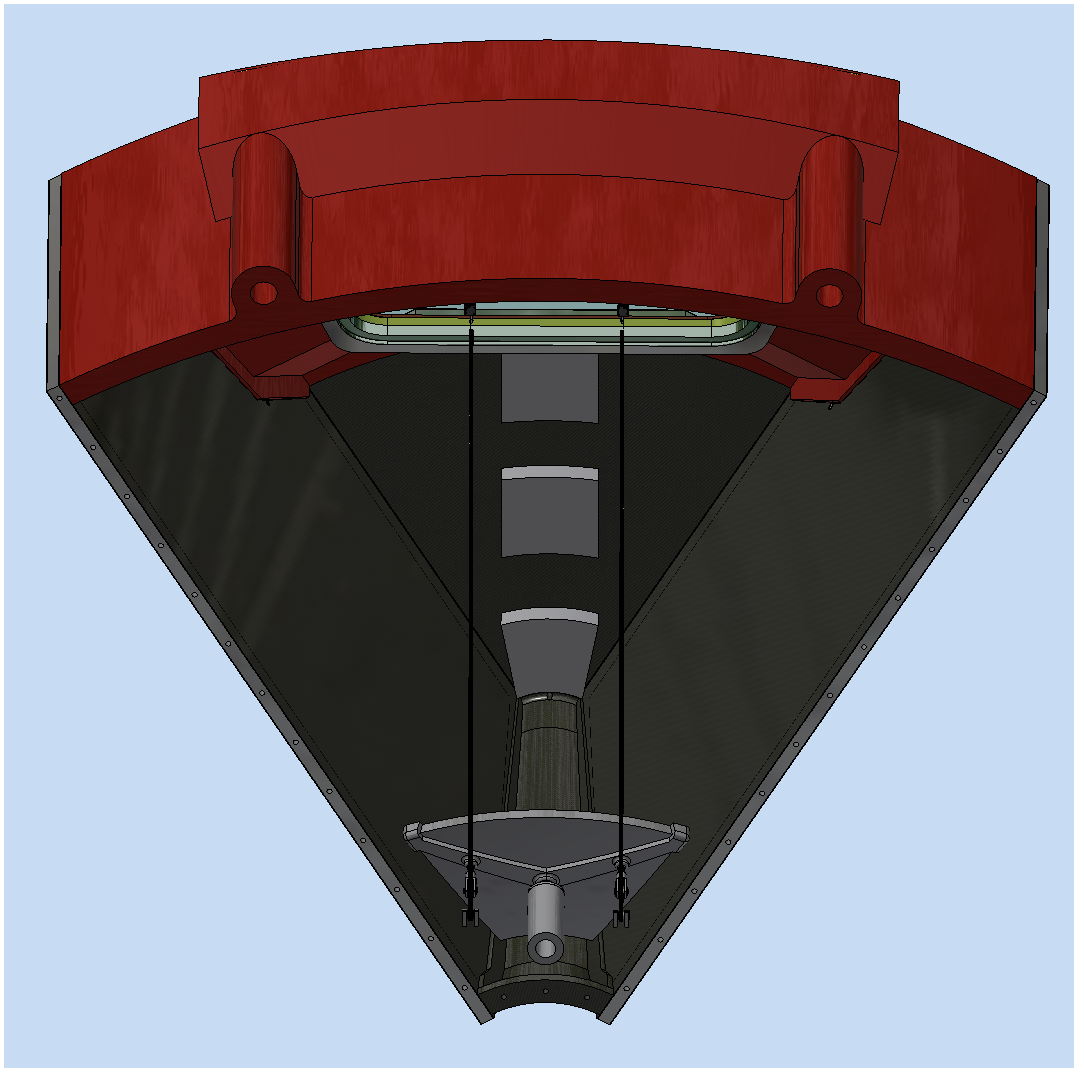 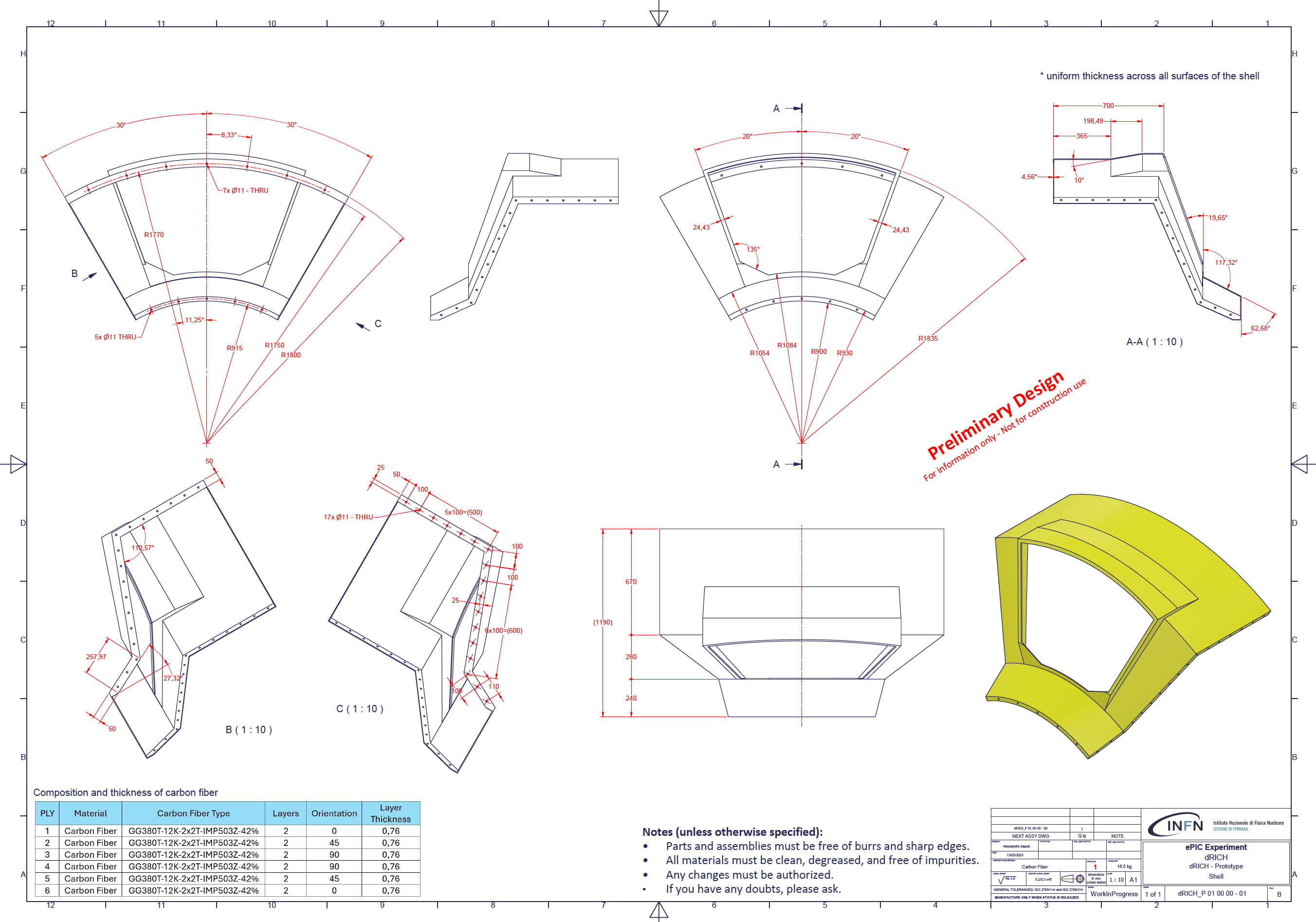 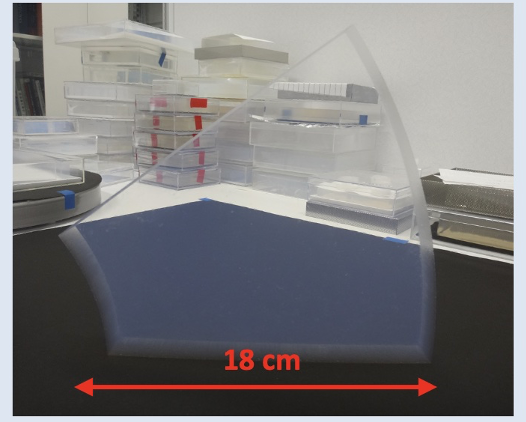 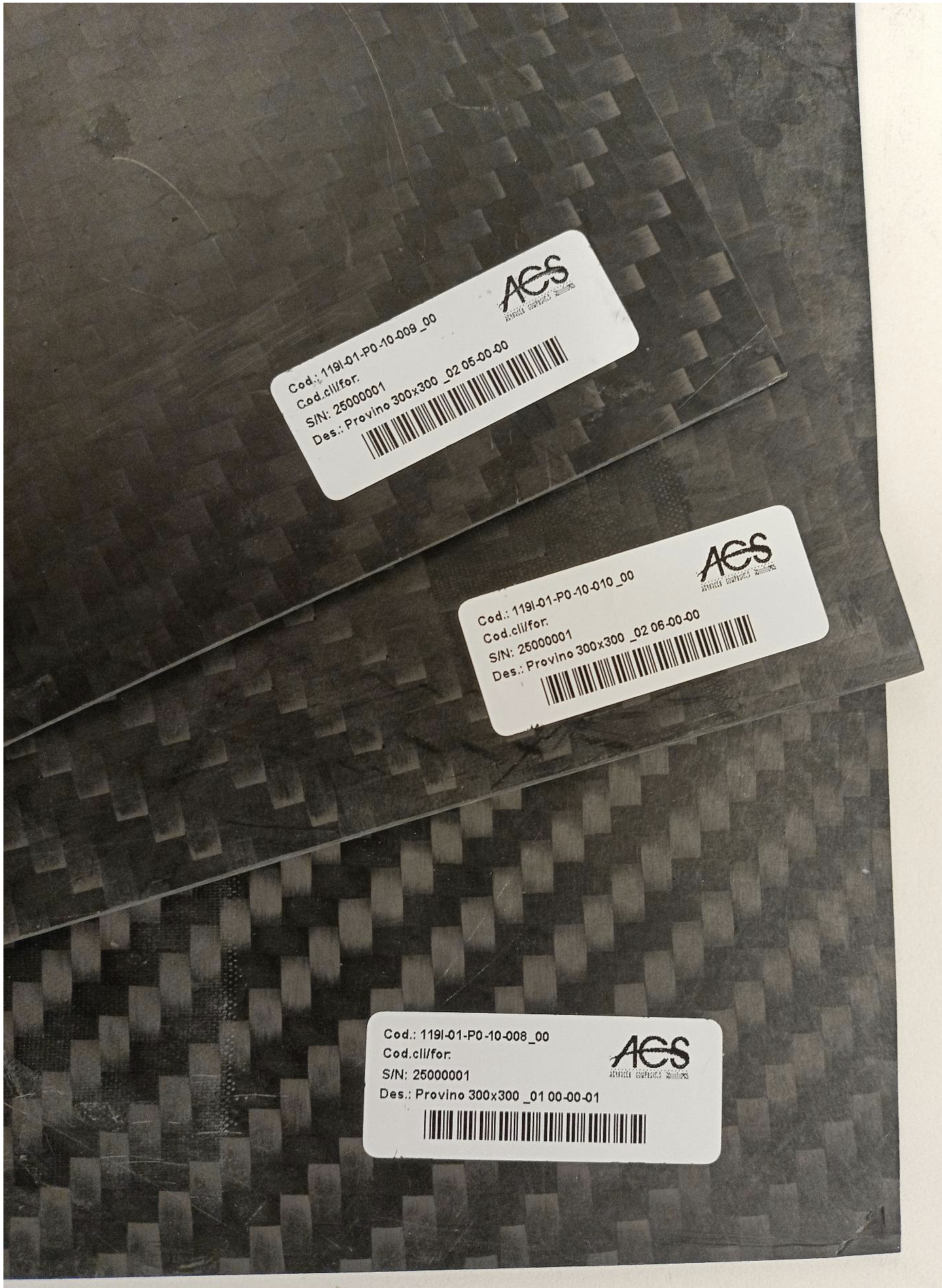 Vessel
Mirror mounting and alignment (aka NA62)
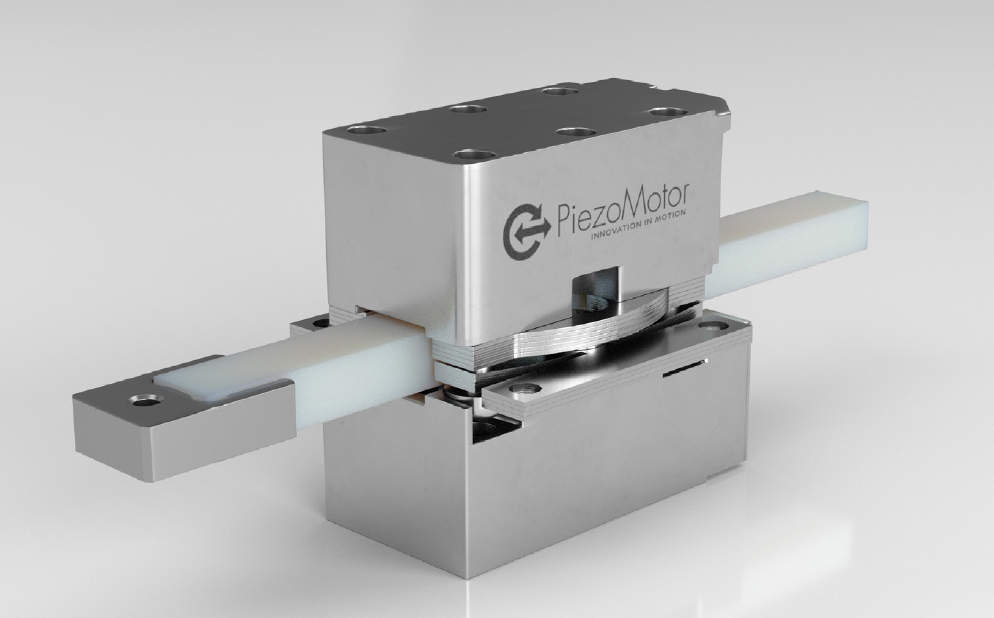 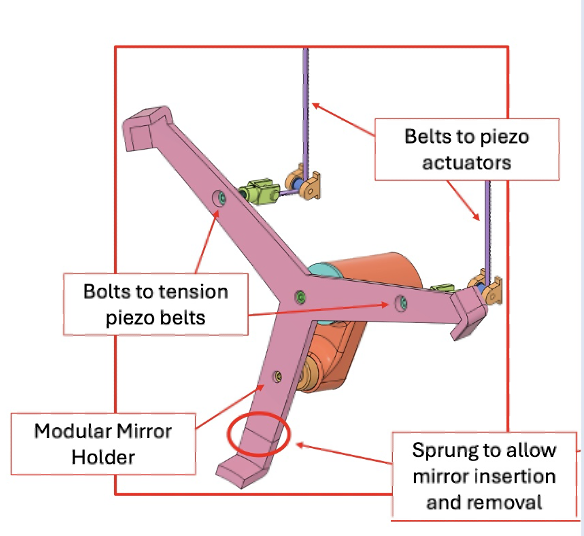 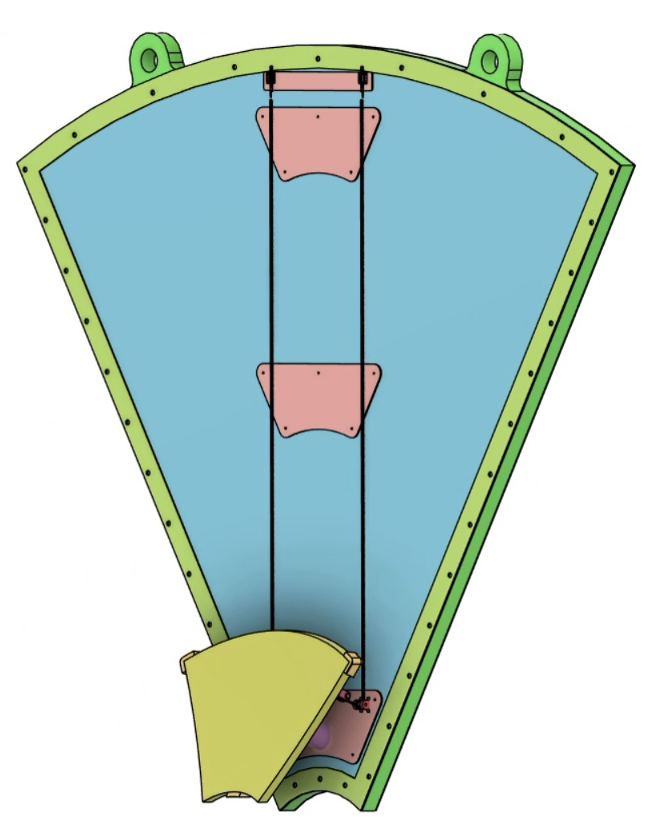 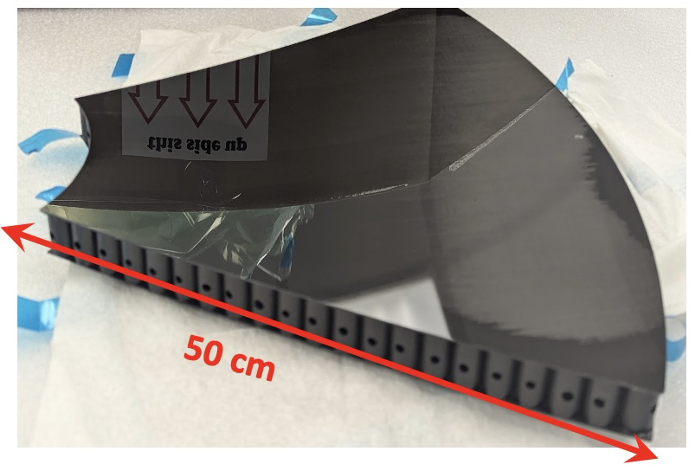 PO issued
CFRP Layer 
composition
Realization thanks to A. Saputi, M. Melchiorri, L. Barion, M. Cavallina, R. Malaguti
29
L. L. Pappalardo -  C.d.S. INFN Ferrara –  04/07/2025
dRICH: Real Prototype Support & Services
Cosmic configuration
Test-beam configuration
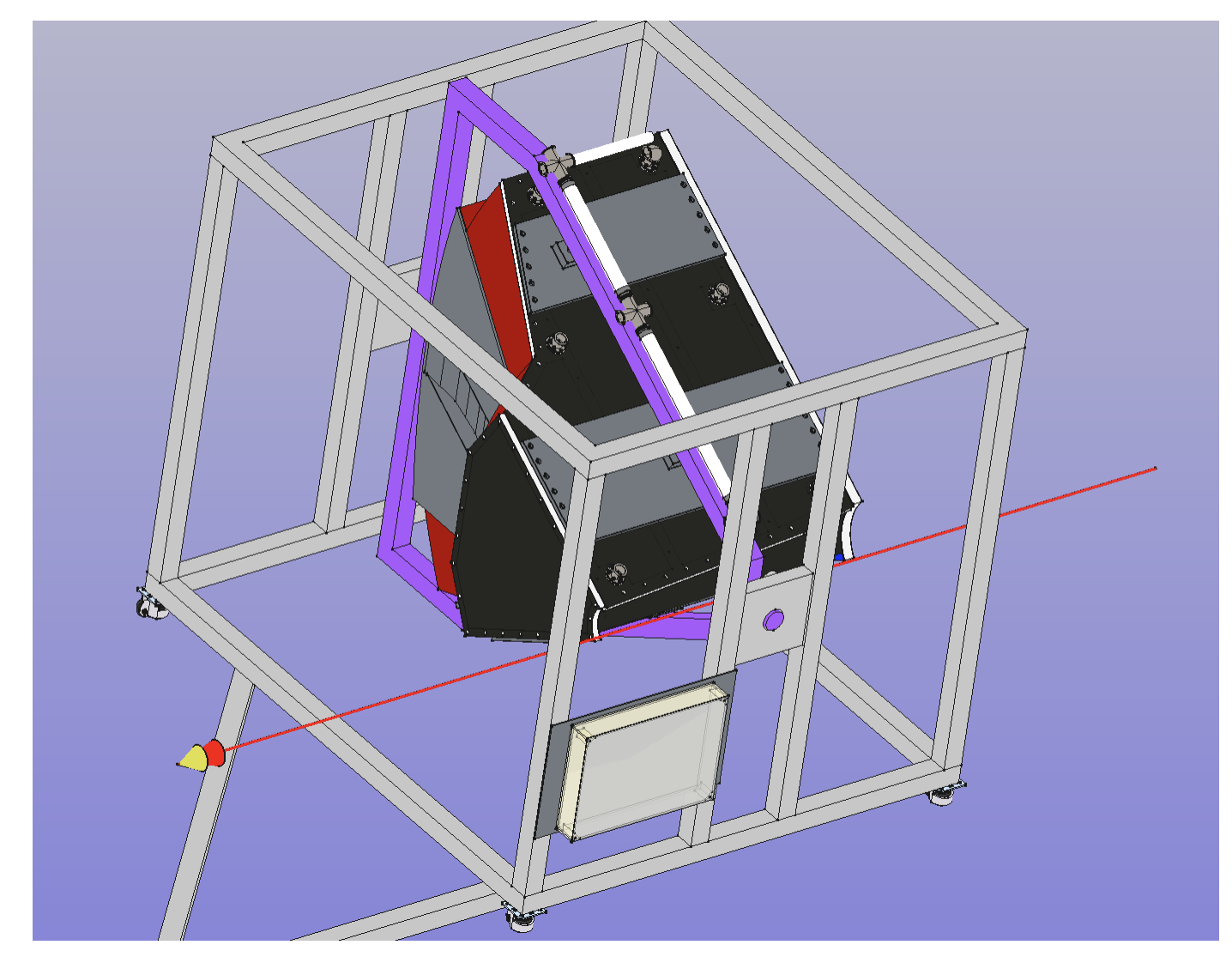 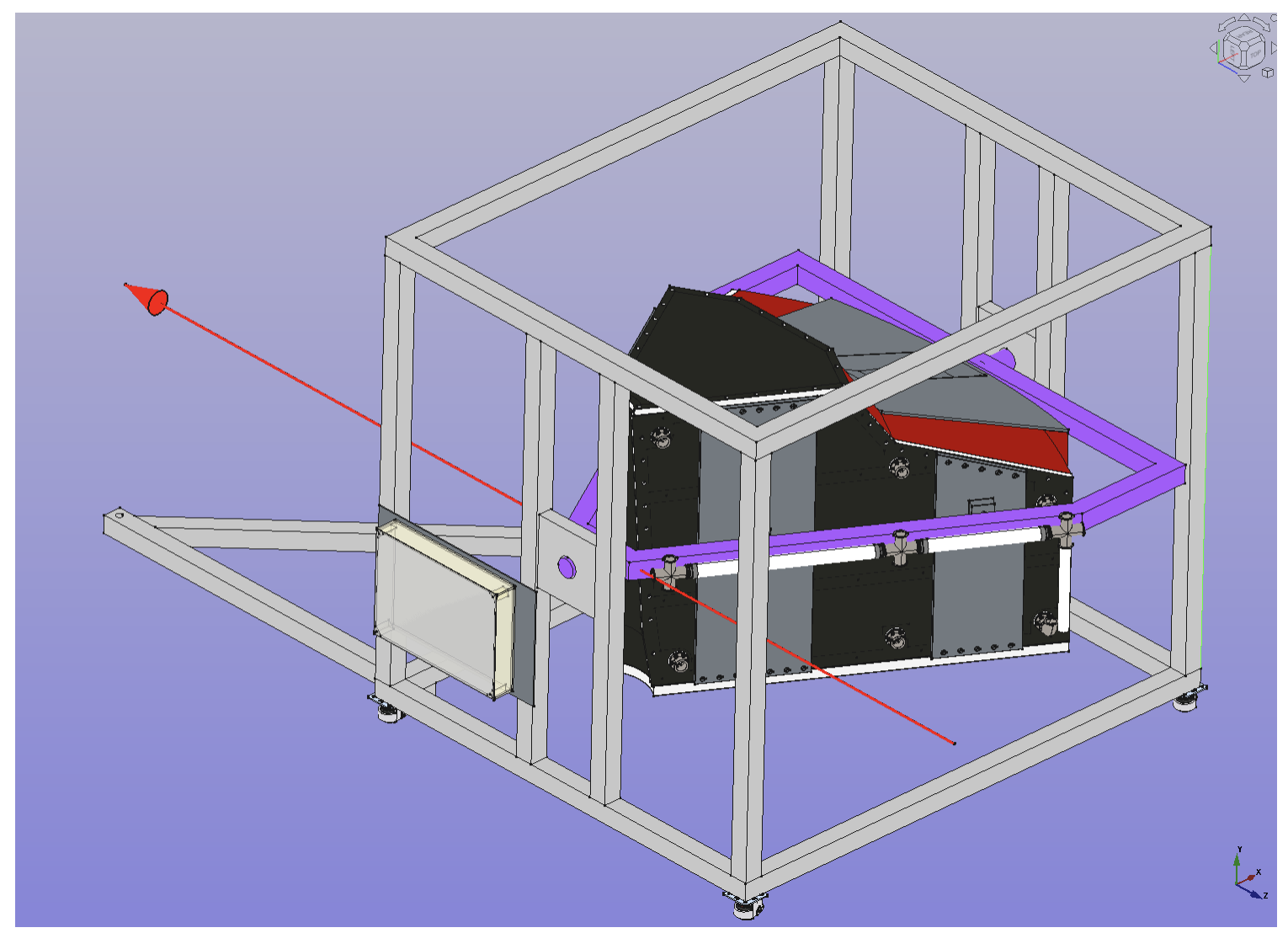 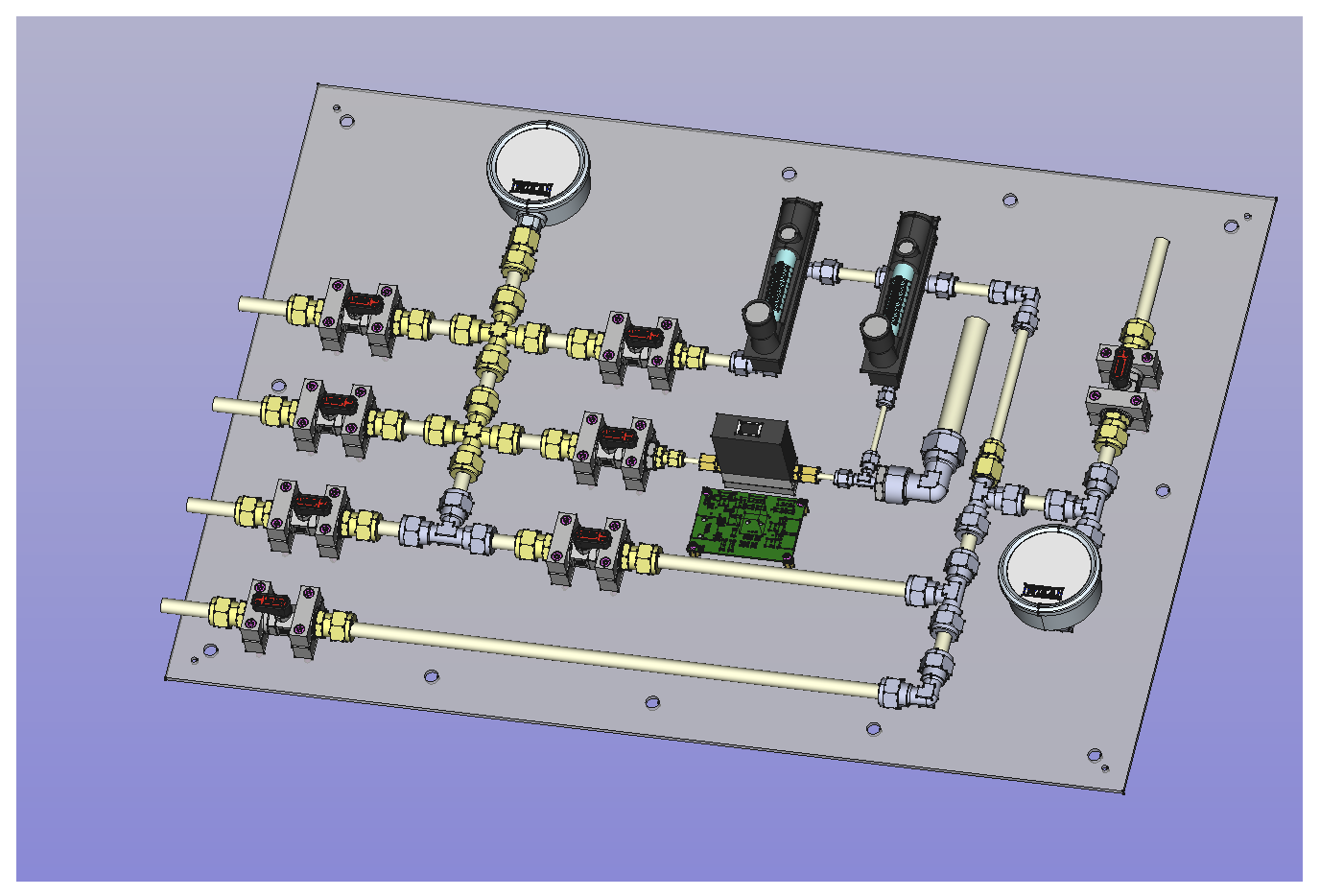 Gas panel
Realization thanks to L. Barion, F. Evangelisti
30
L. L. Pappalardo -  C.d.S. INFN Ferrara –  04/07/2025
dRICH R&D (eRD102) Timeline
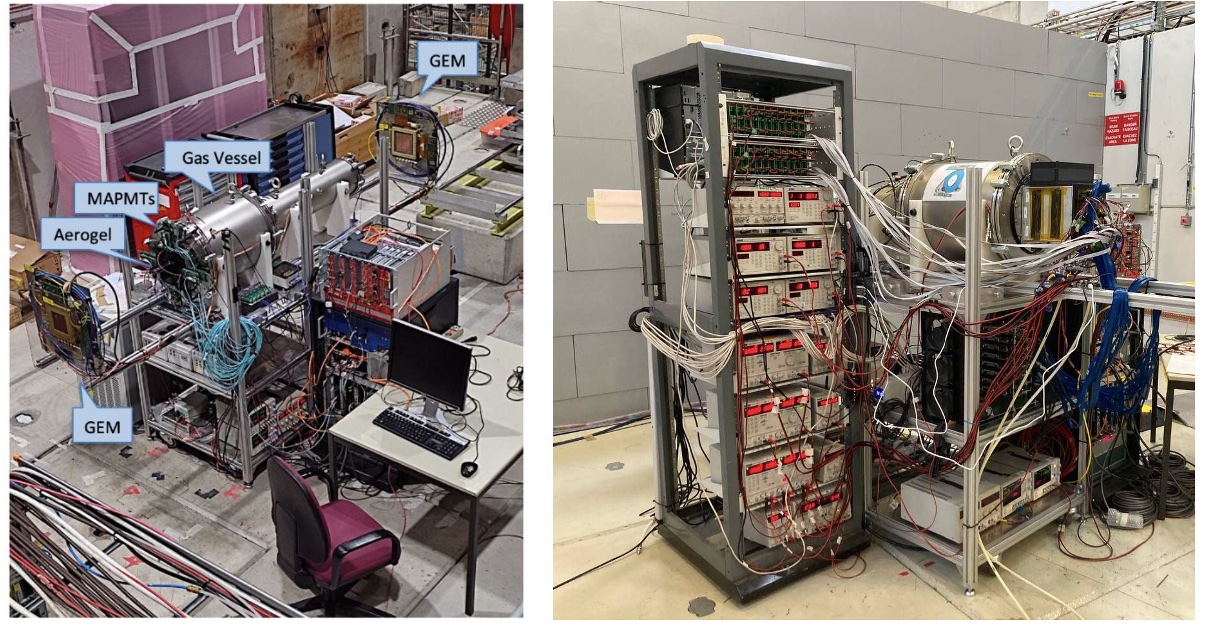 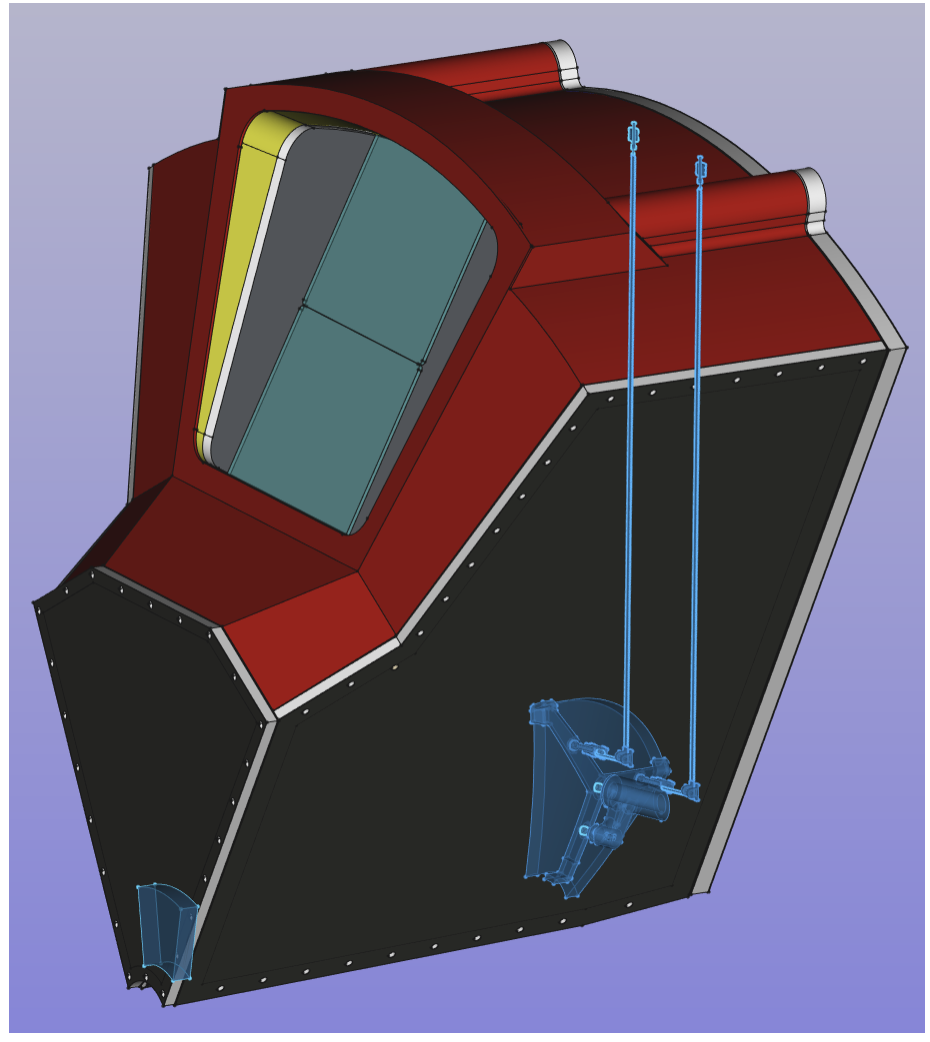 Previous validations:

    Dual-radiator concept

    C2F6 radiator gas performance

    Aerogel rafractive index

    SiPM-ALCOR readout chain 

    EIC-drive readout plane

    Temperature gradients
2025
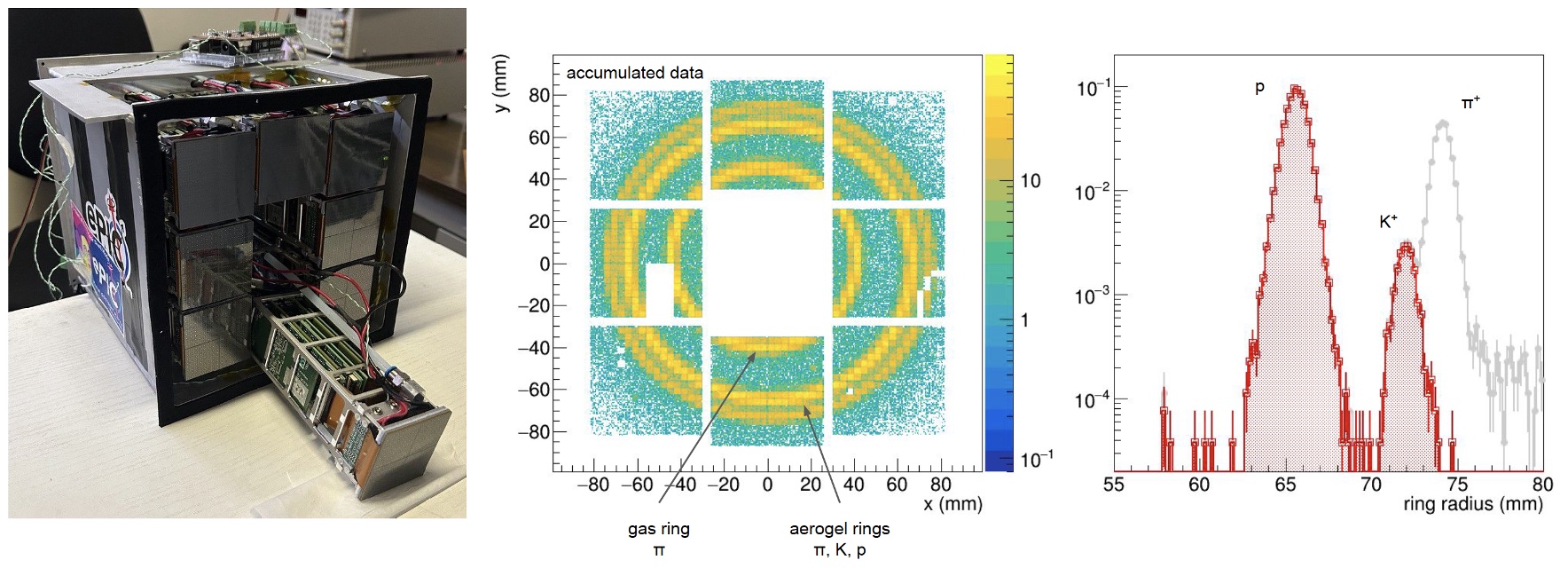 2025 main goals:

  Commissioning of real scale prototype  
  with demo components

  ALCOR readout with RDO
Slot at SPS H8 in November
2026 main goals:    Final test of performance with real-scale prototype completed with ALCORv64 & Master Panel
Development thanks to A. Saputi, M. Melchiorri, L. Barion, M. Cavallina, R. Malaguti
31
L. L. Pappalardo -  C.d.S. INFN Ferrara –  04/07/2025
dRICH: Detector Box Engineering
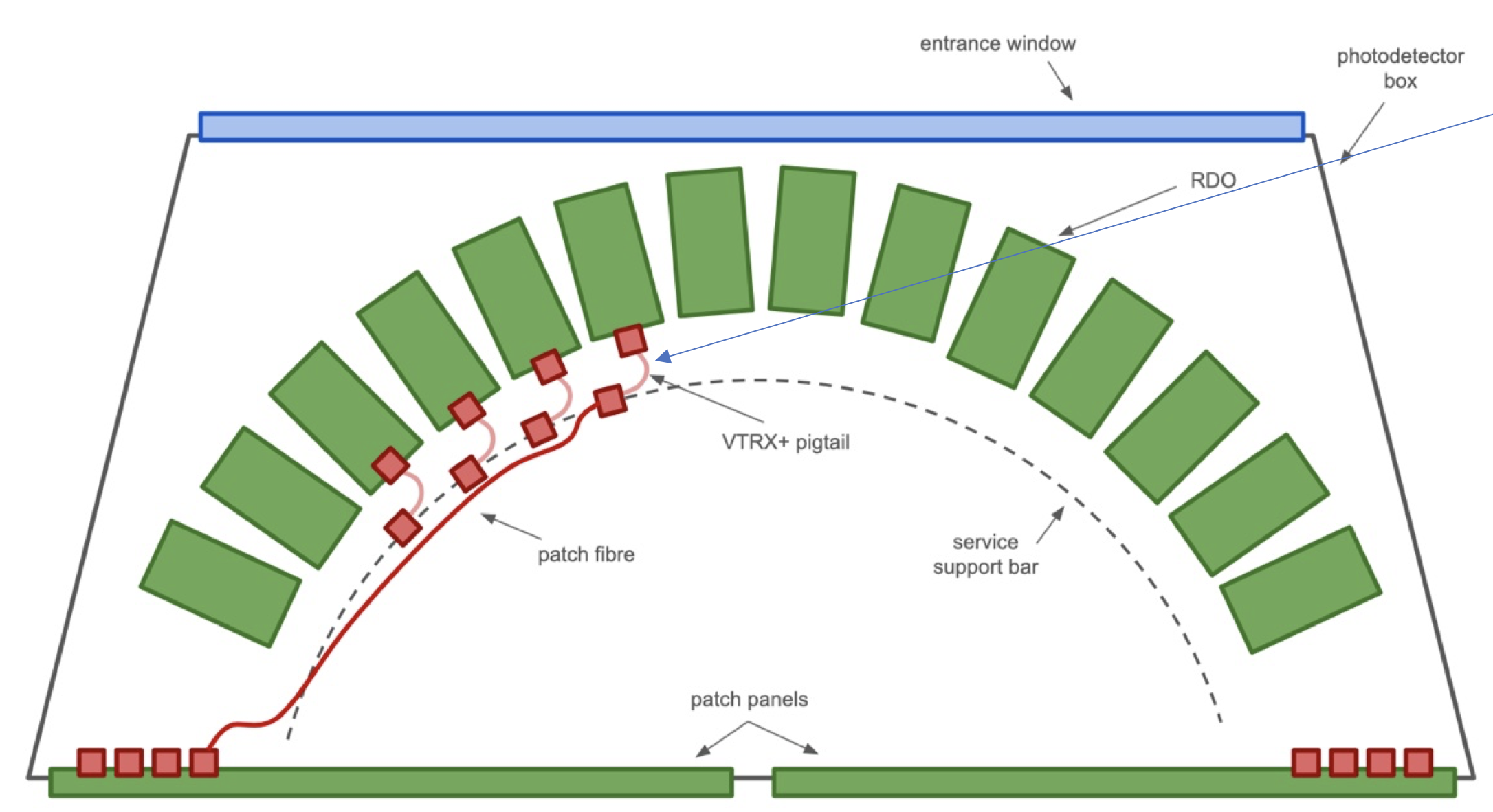 Engineering of  detector box
planned in 2026
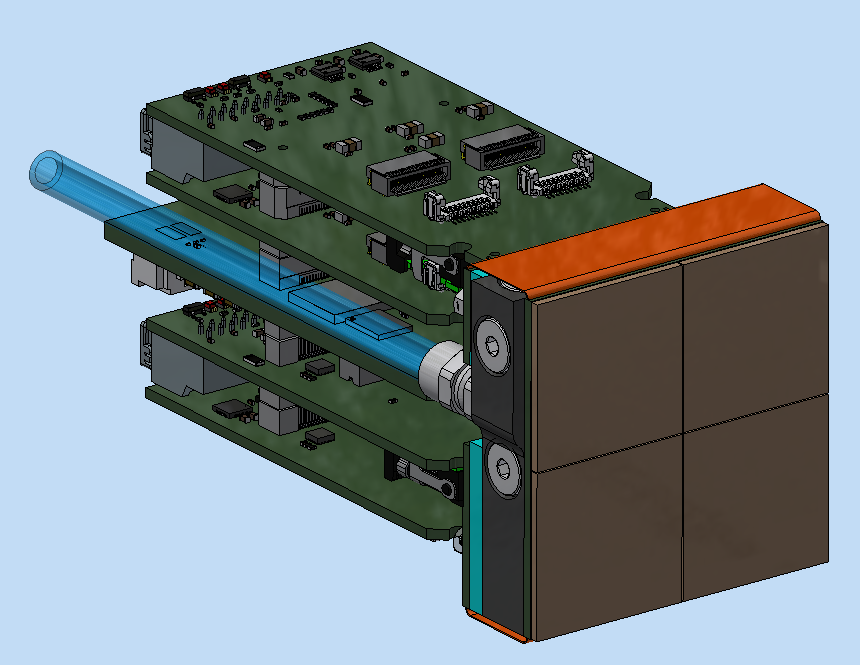 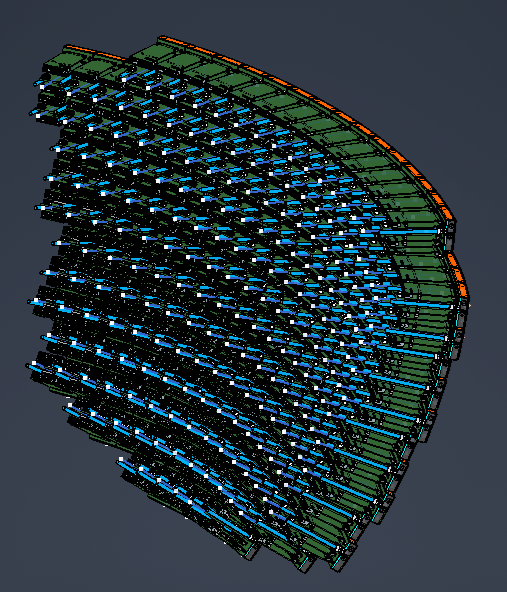 Master Panel
Thermal models (INFN Torino)
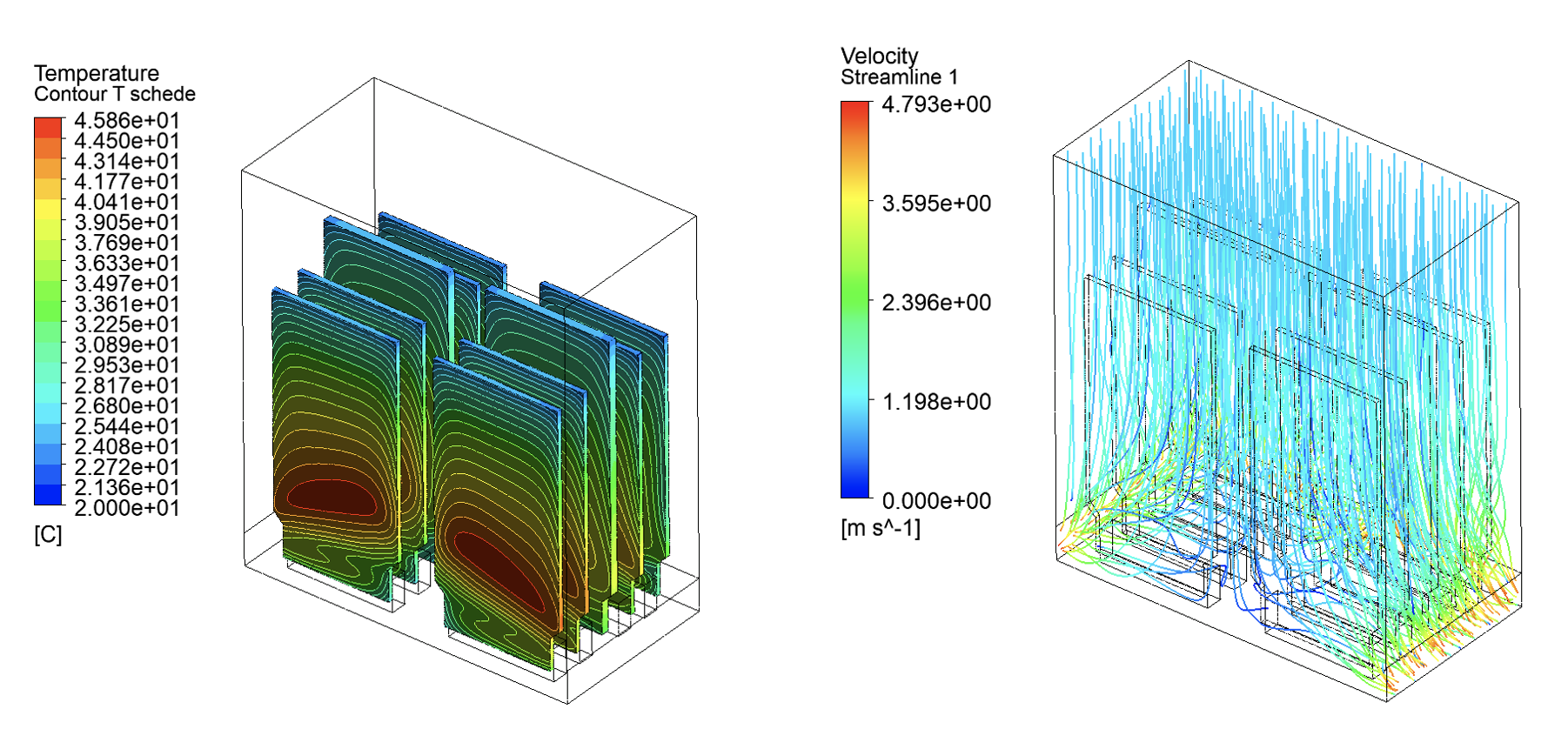 Development thanks to A. Saputi, M. Melchiorri, L. Barion, M. Cavallina, R. Malaguti
32
L. L. Pappalardo -  C.d.S. INFN Ferrara –  04/07/2025
ePIC: responsabilità
Responsabilita’:

M. C.: responsabile locale ePIC
M. C.: responsabile dRICH
A. S.: contact for dRICH mechanics
M. C.: co-coordinator eRD102
M. C.: IAC POETIC (Physics Opportunities at EIC) Conference

Contributi principali:

 
dRICH detector 
      - dRICH mechanics
      - Prototyping 
      - Optical component characterization 
      - SiPM irradiation program

Electronics 
      - MAROC (reference) + ALCOR (INFN development)
33
L. L. Pappalardo -  C.d.S. INFN Ferrara –  04/07/2025
Richieste ai Servizi
34
L. L. Pappalardo -  C.d.S. INFN Ferrara –  04/07/2025
Manpower e richieste finanziarie per 2025
Anagrafica e afferenze (Ric. + Tecnol.)
Servizio meccanico ed elettronico
Richieste finanziarie (k€)
35
L. L. Pappalardo -  C.d.S. INFN Ferrara –  04/07/2025